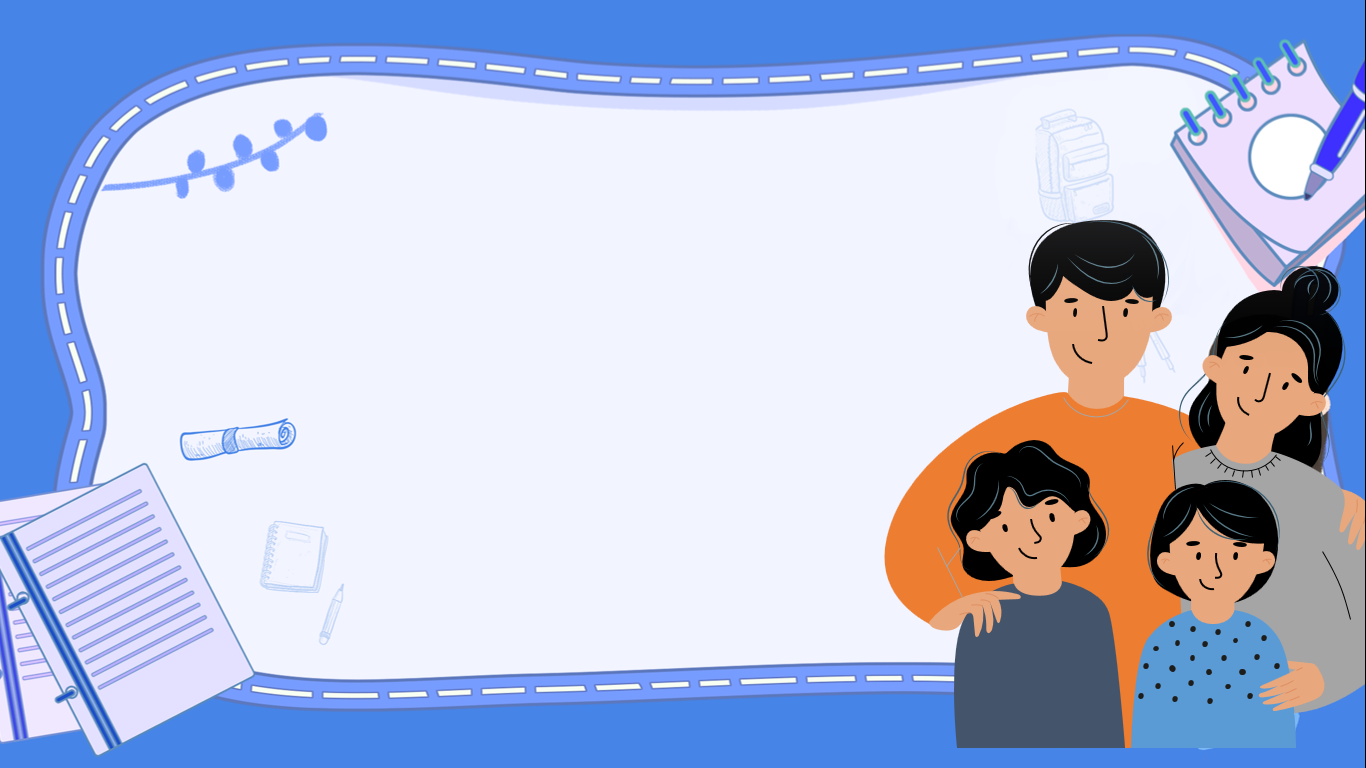 Làm thế nào để bày tỏ tình cảm với cha mẹ?
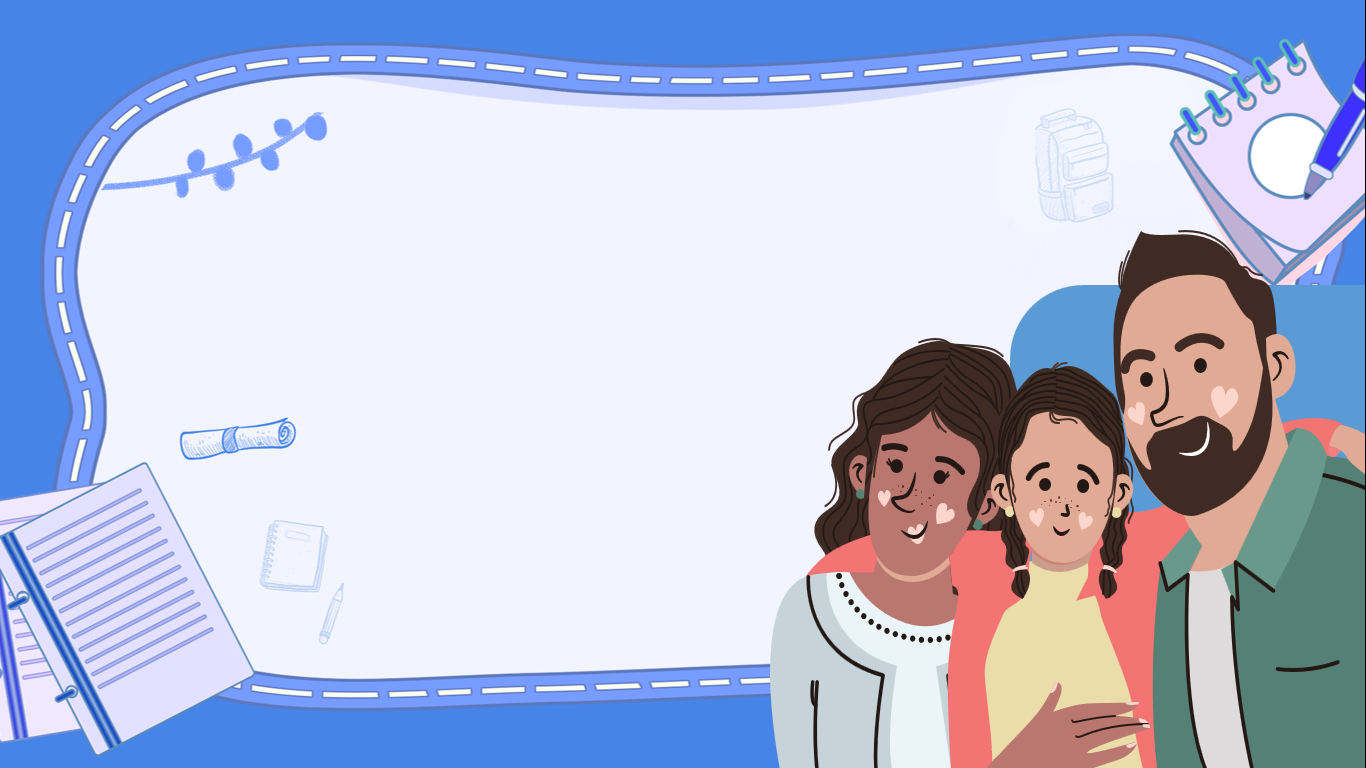 01
Hoạt động khởi động
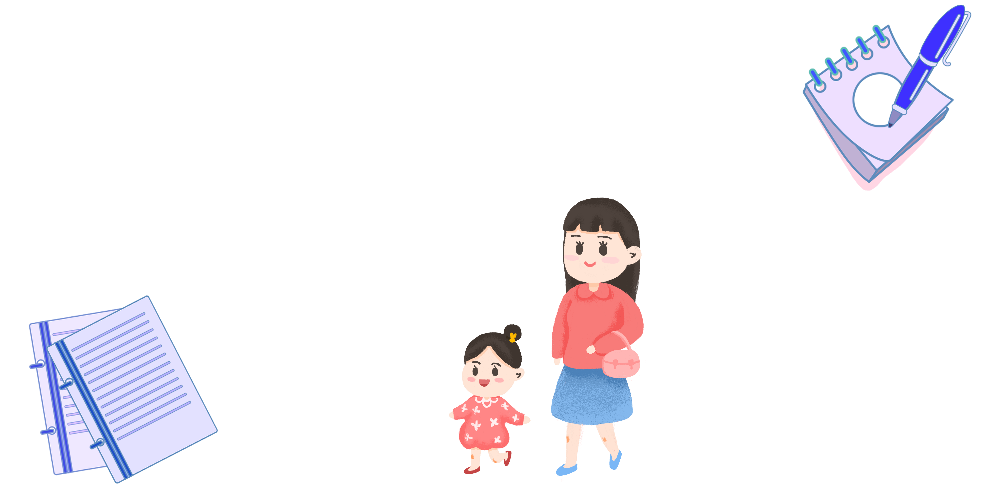 Hoạt động khởi động
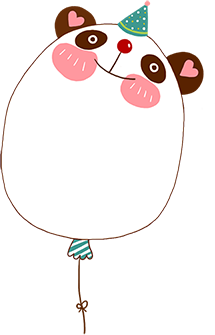 Em có yêu ba mẹ của mình không? Em đã bày tỏ tình cảm mình với ba mẹ bằng cách nào (viết thiệp, tặng quà, làm đồ tặng,…)
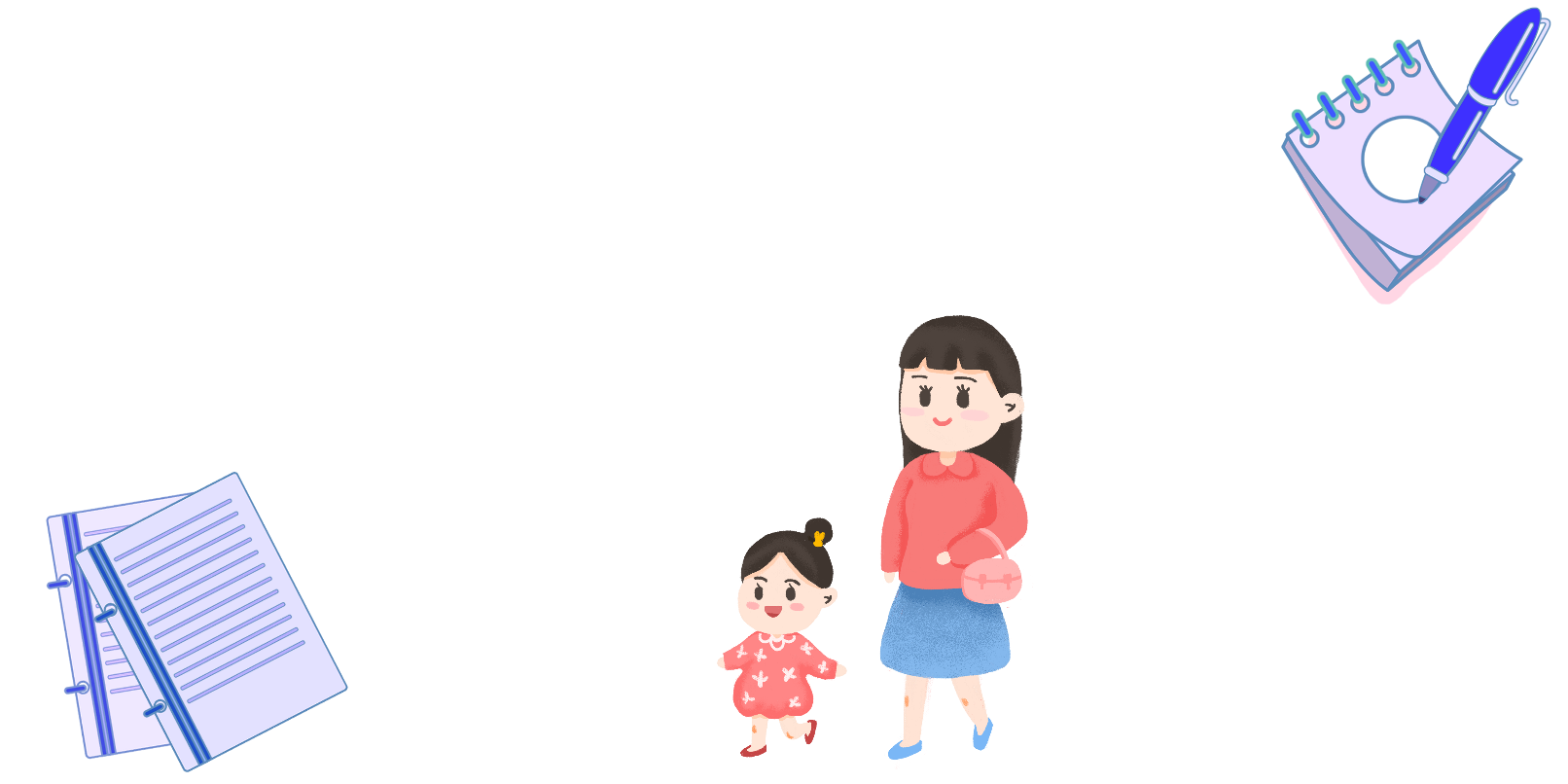 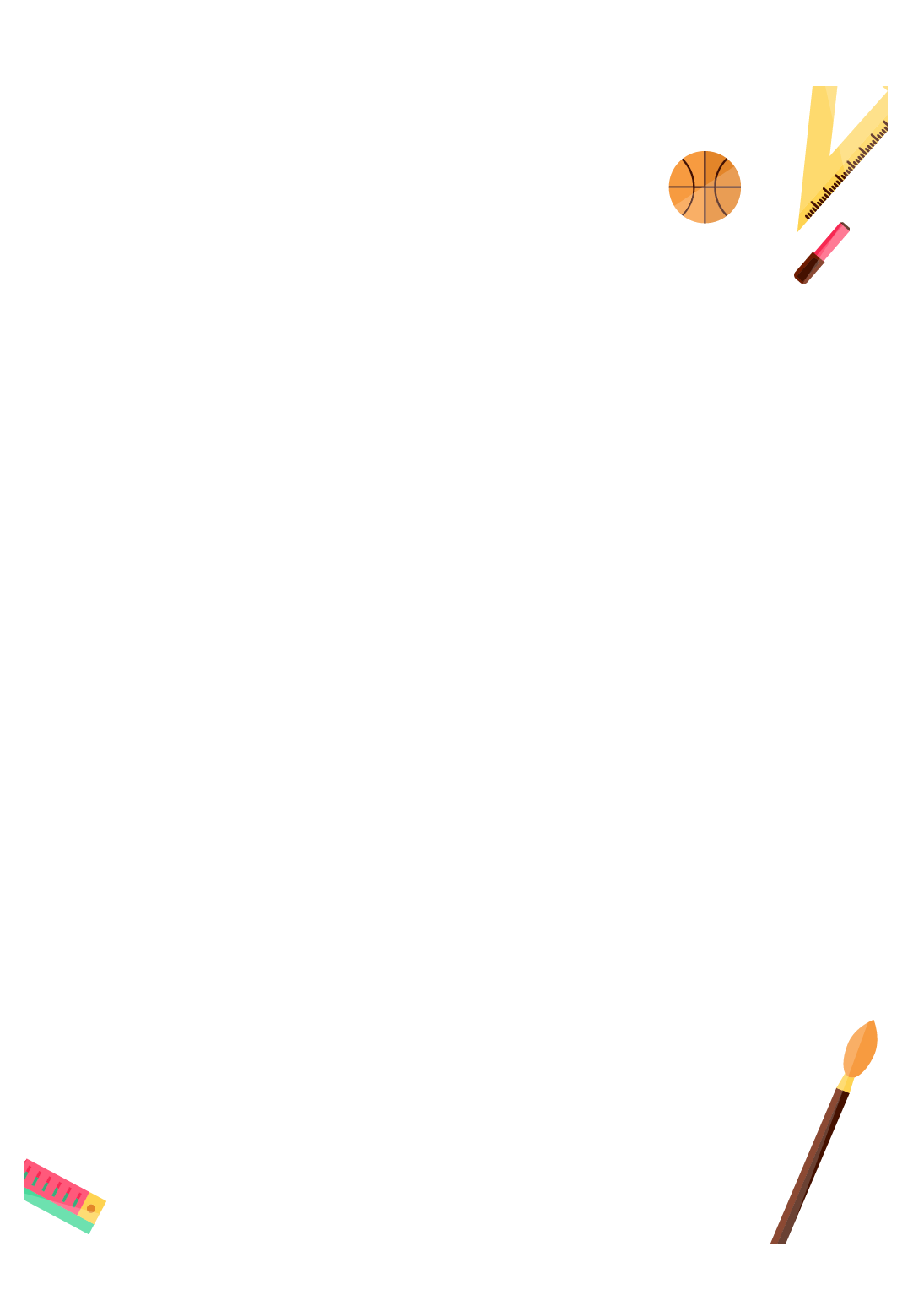 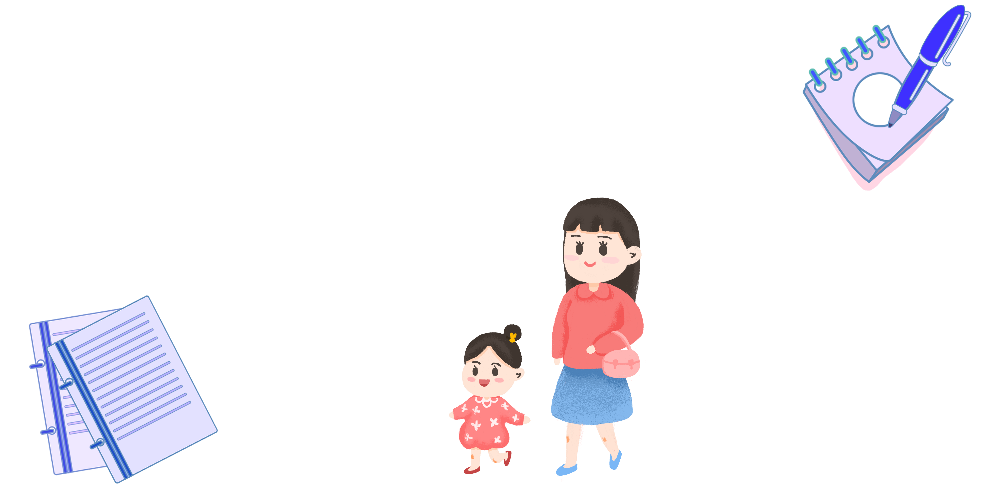 Hoạt động khởi động
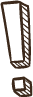 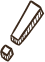 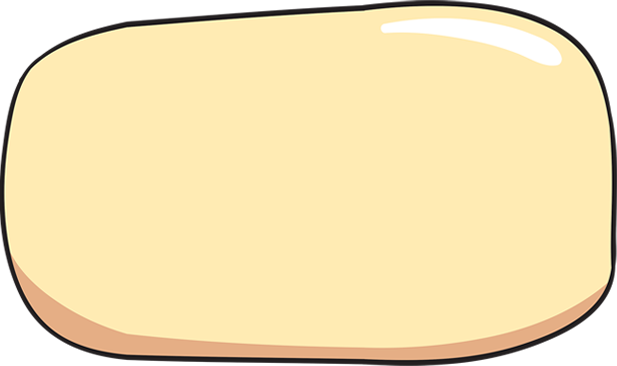 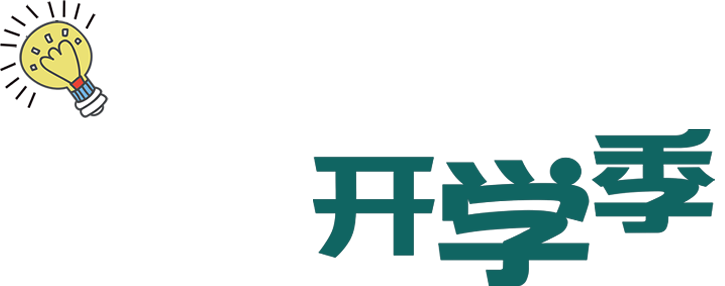 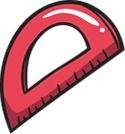 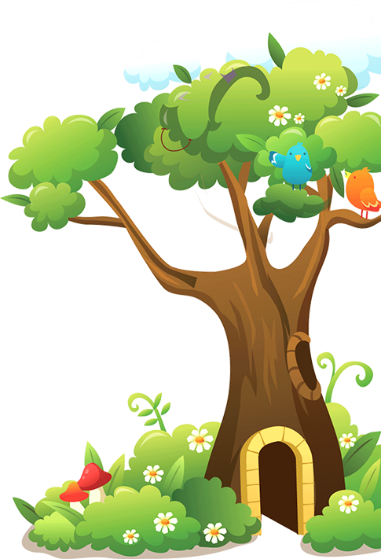 TRÒ CHƠI Ô CHỮ
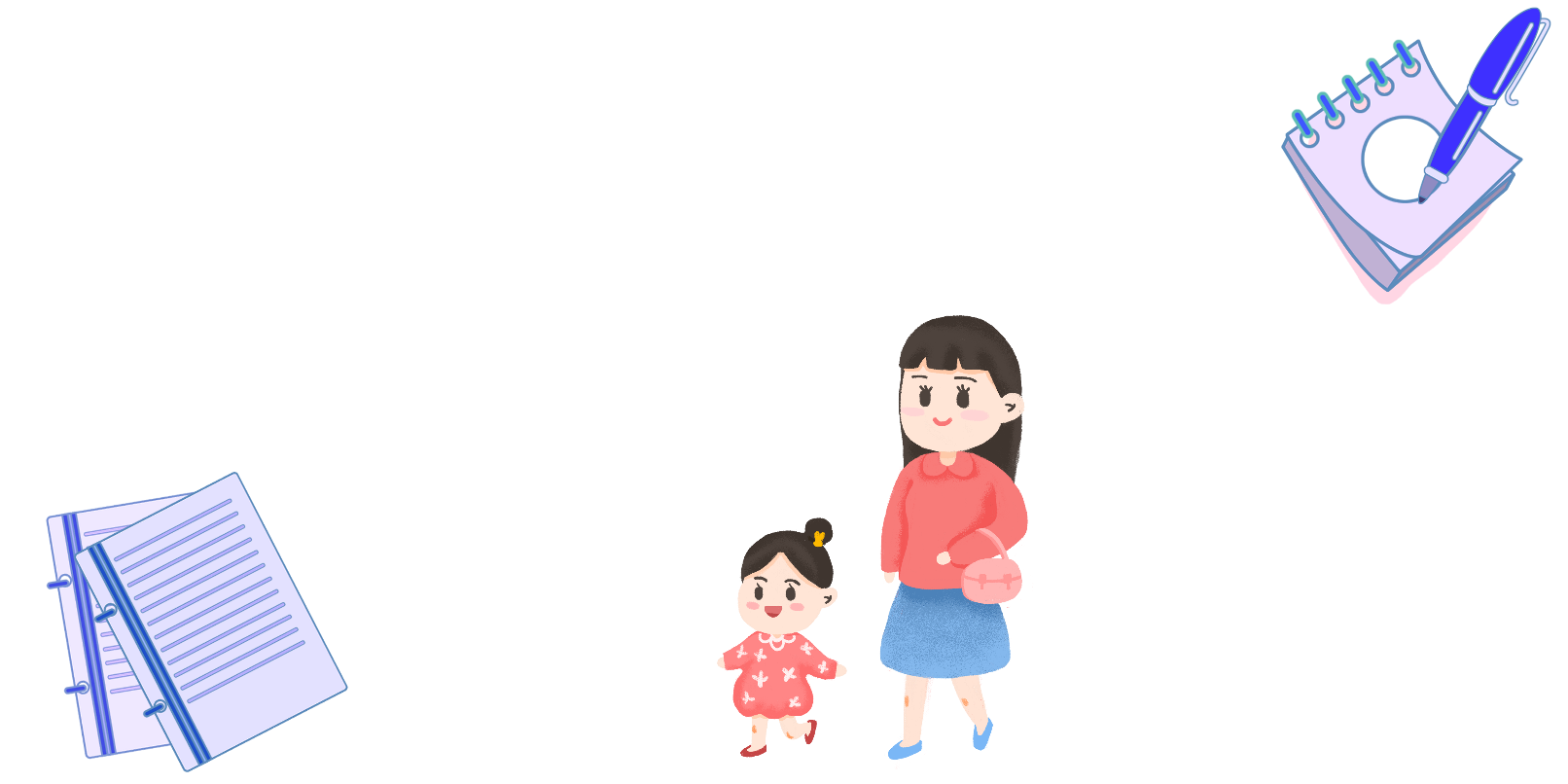 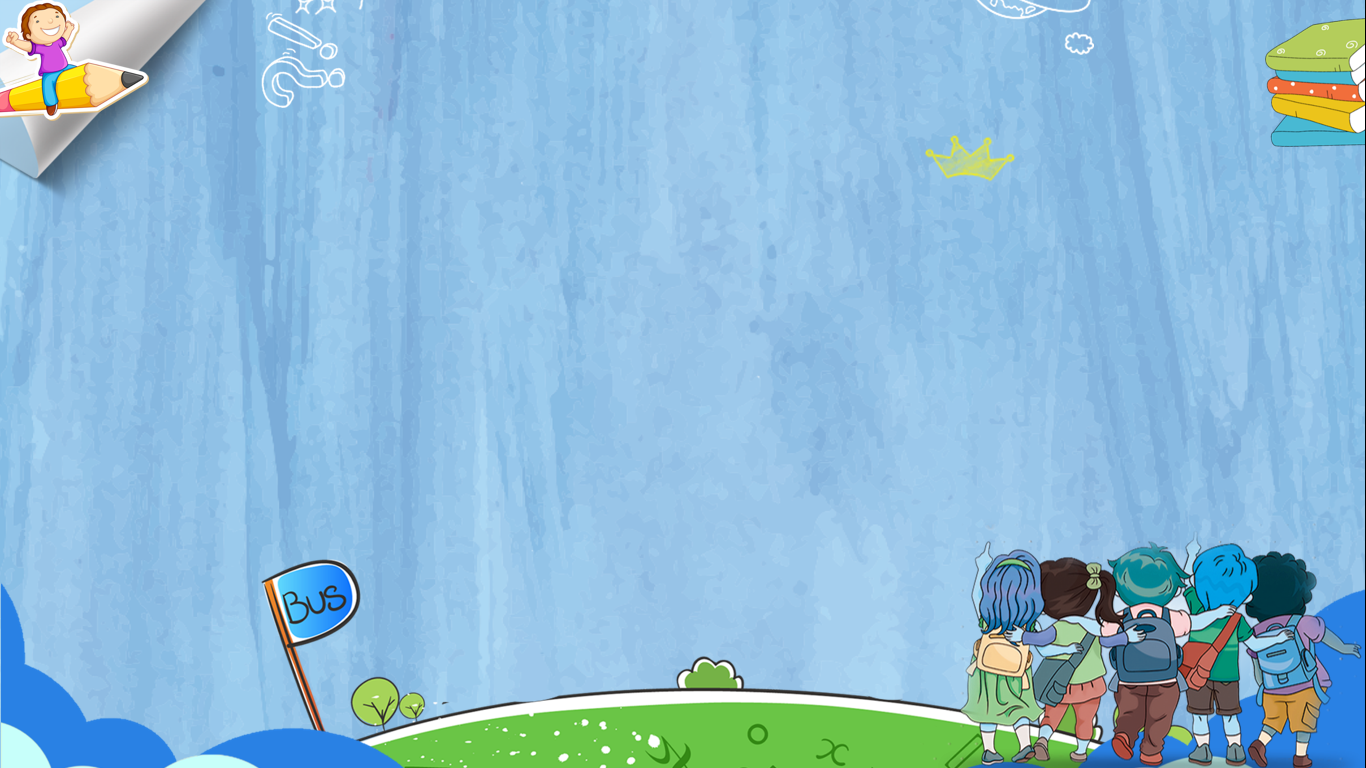 Từ khóa
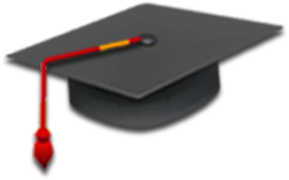 Câu 1
Câu 2
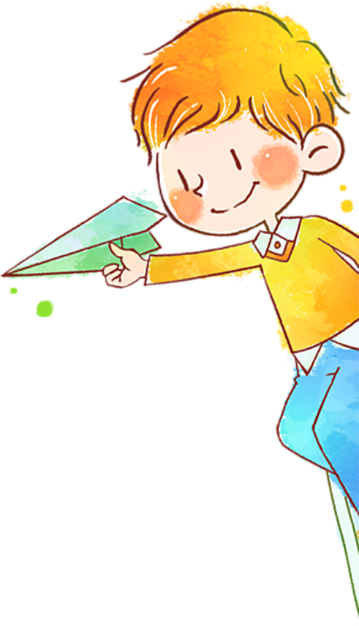 Câu 3
Câu 4
Câu 5
Câu 6
Câu 7
Câu 8
Câu 9
Câu 10
Câu 11
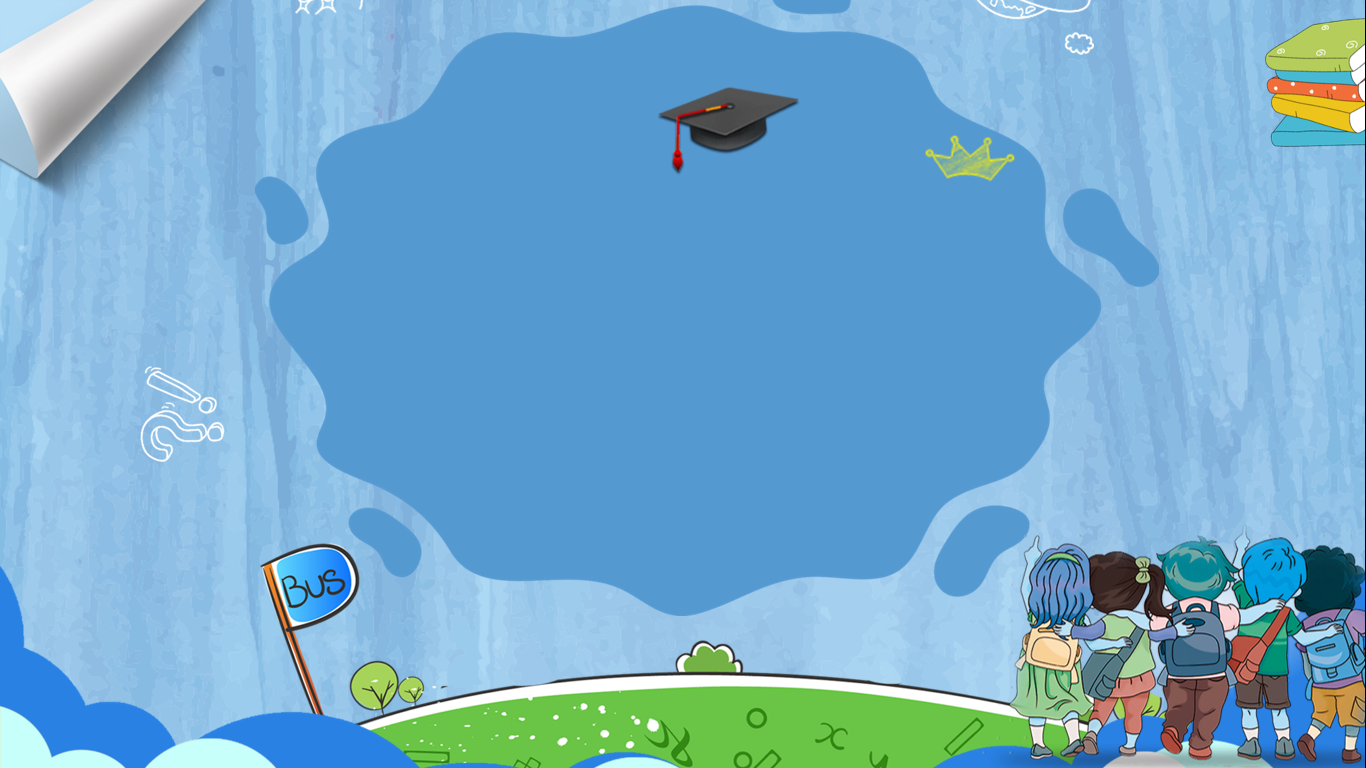 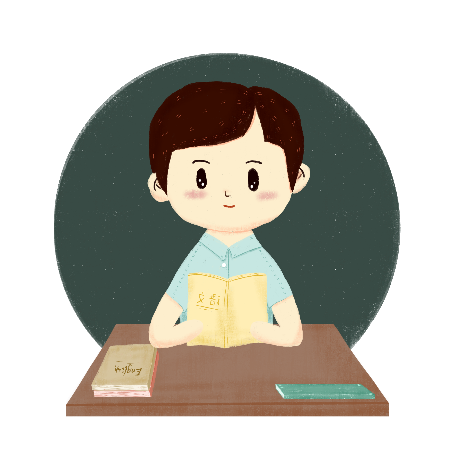 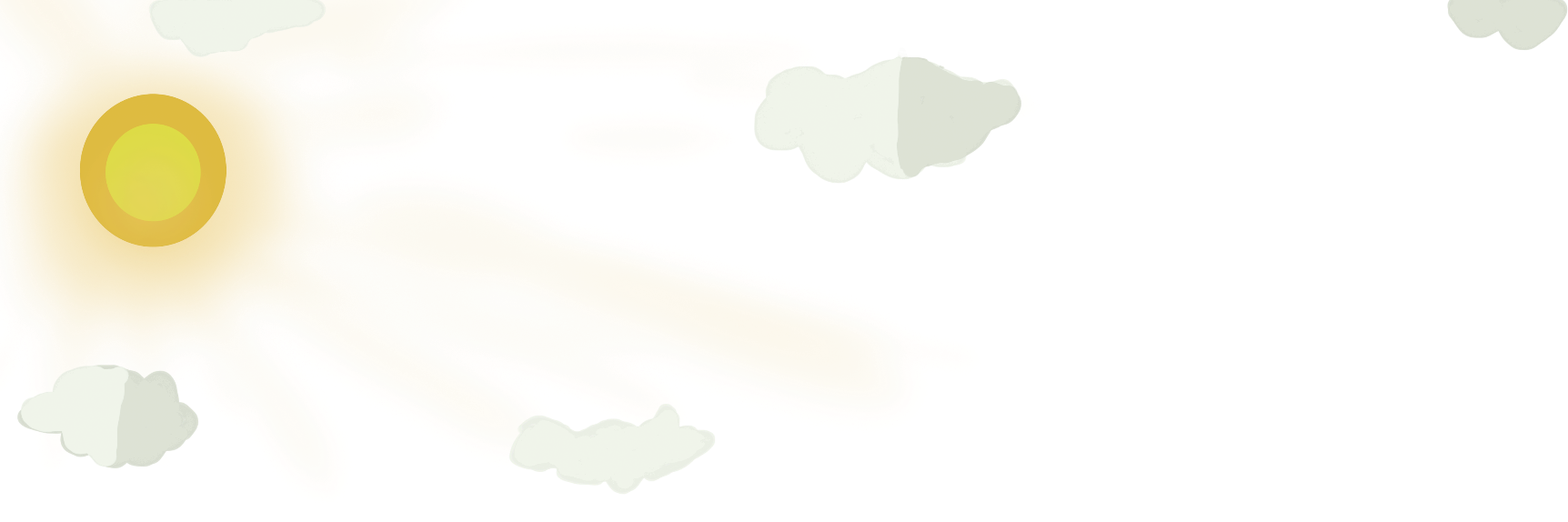 Câu 1: Điền từ còn thiếu vào lời bài hát sau: “…ấm áp như vầng thái dương”
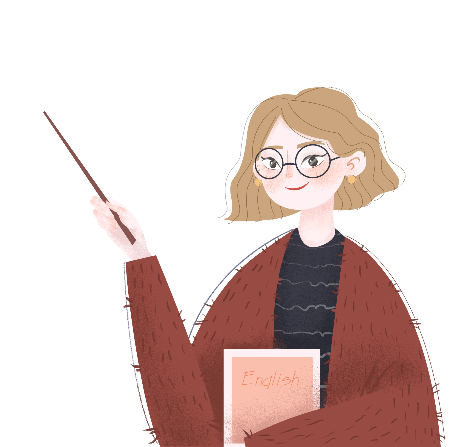 Tình cha
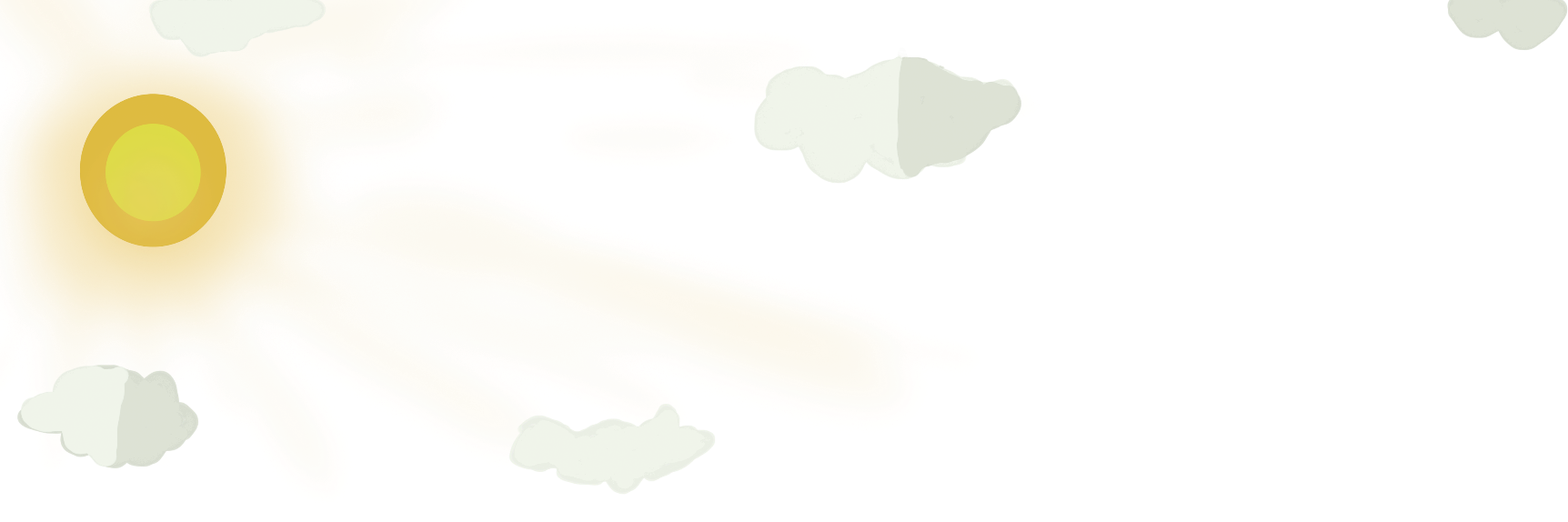 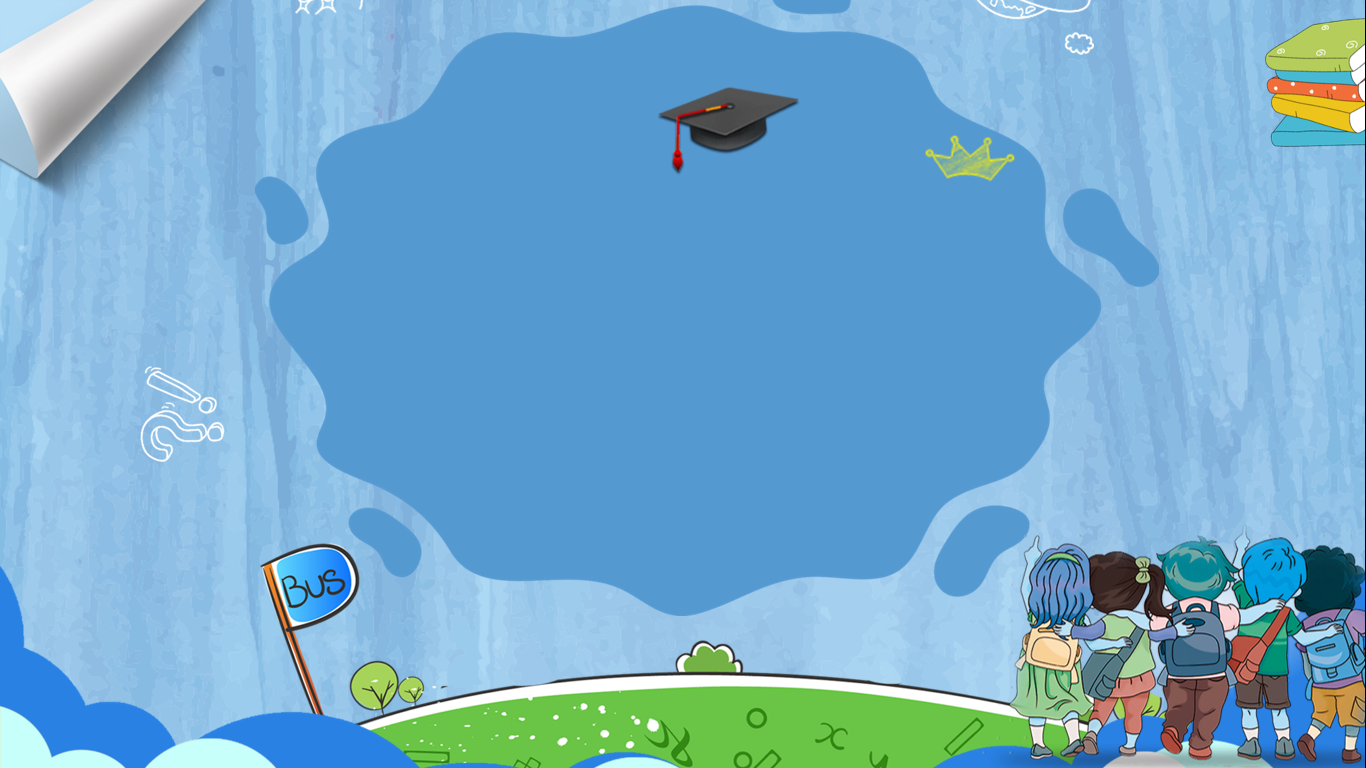 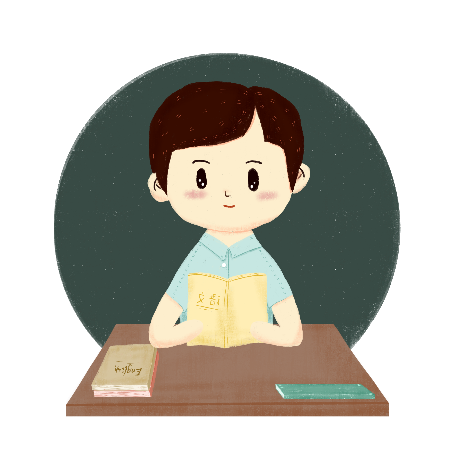 Câu 2: Điền từ còn thiếu vào câu ca dao sau:
“Cha mẹ nuôi con … lai láng
Con nuôi cha mẹ tính tháng tính ngày”
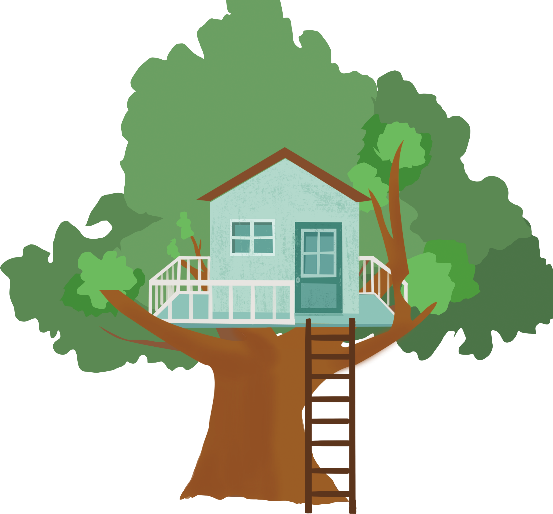 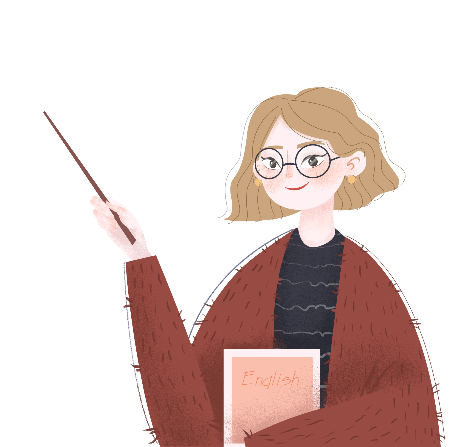 Biển  hồ
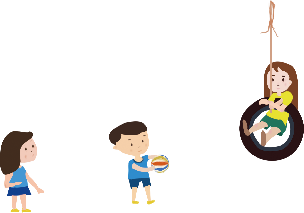 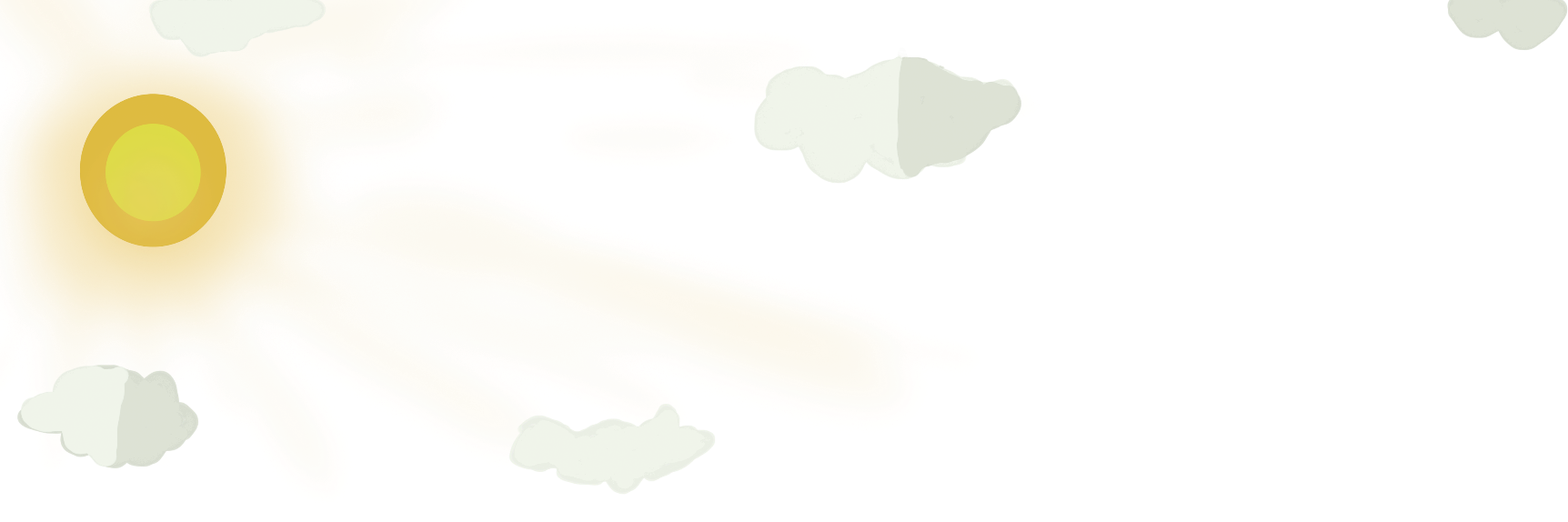 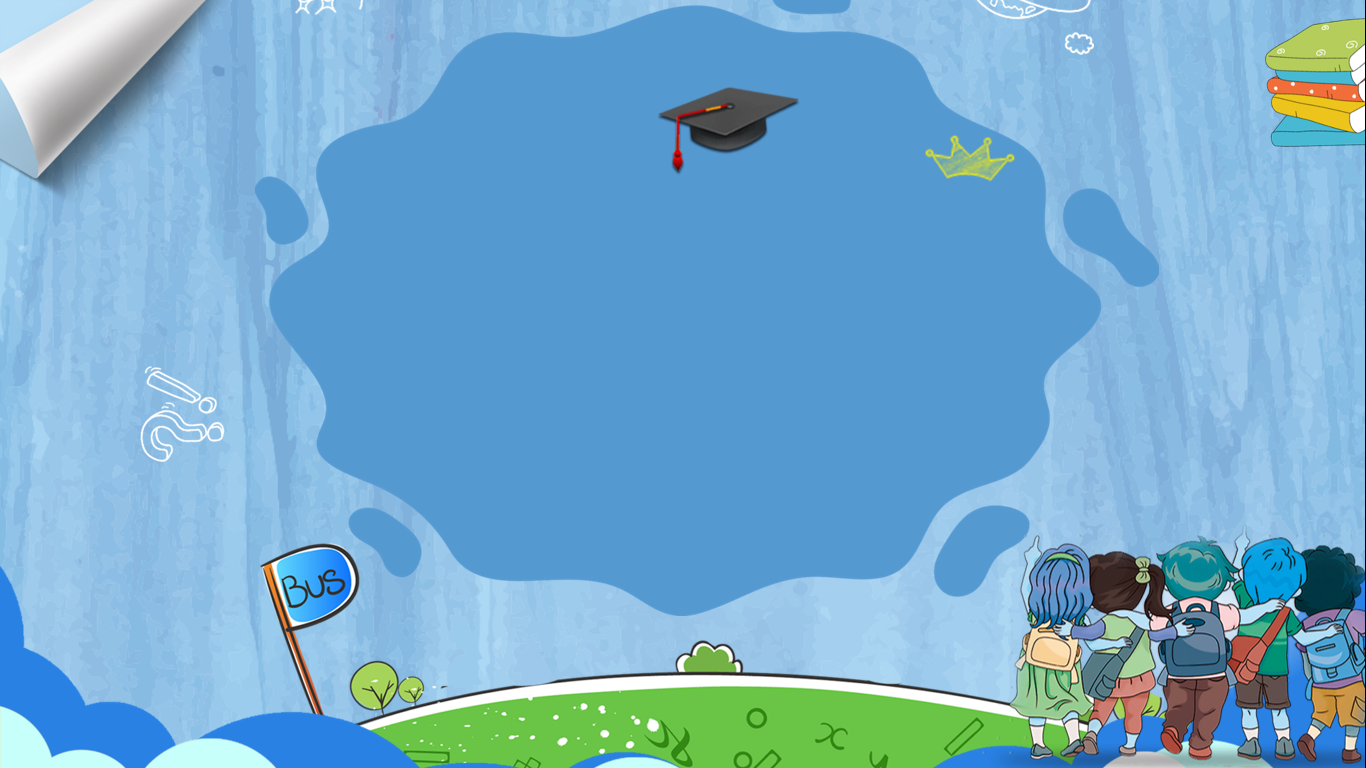 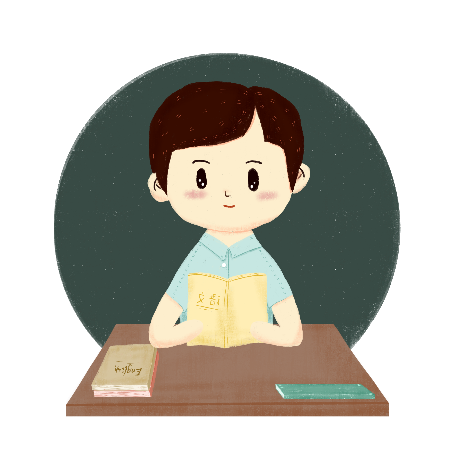 Câu 3: Điền từ còn thiếu vào câu thơ sau:
“Con là…của cha
Dù to bằng trời
Cũng sẽ được lấp đầy”
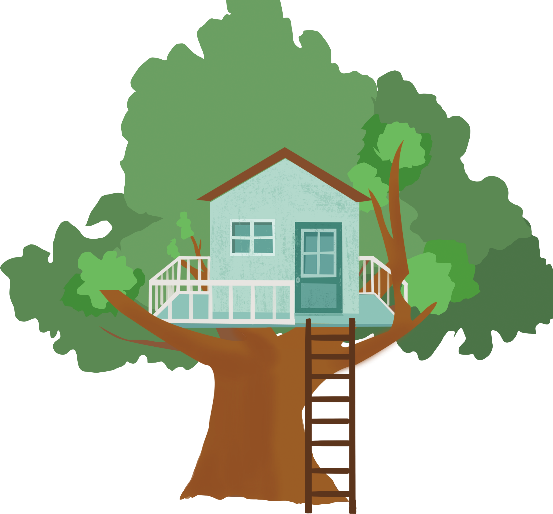 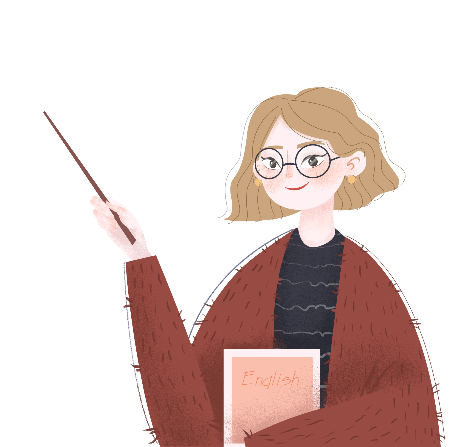 Nỗi buồn
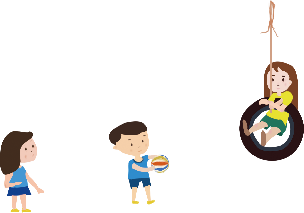 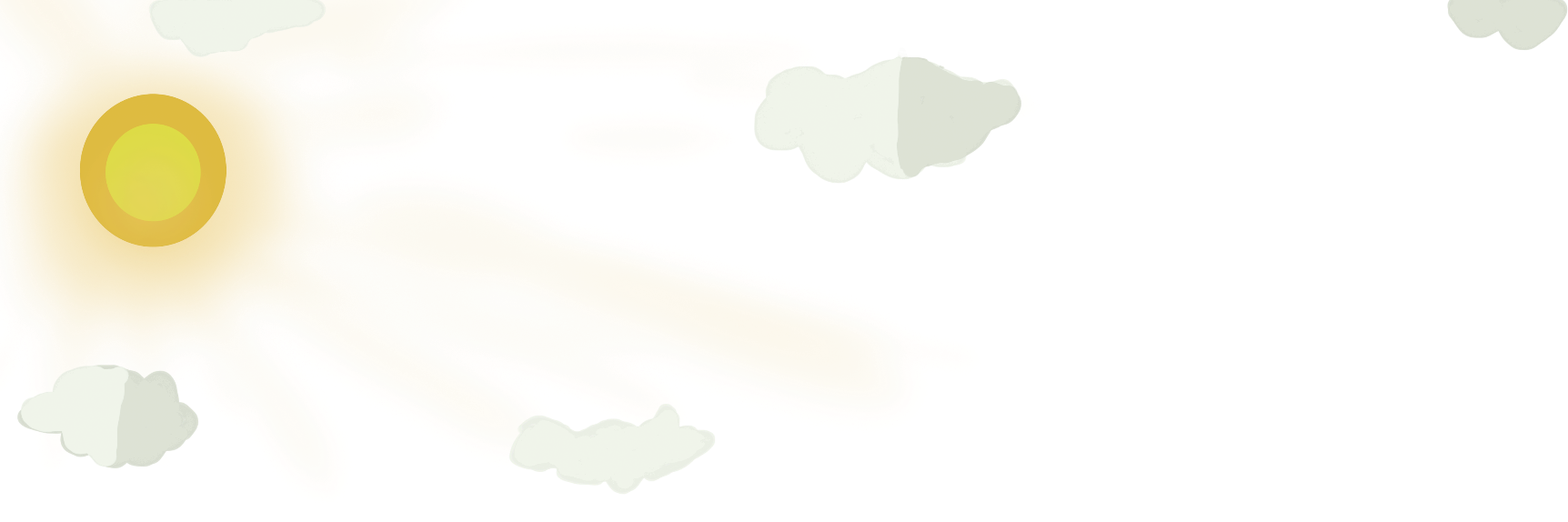 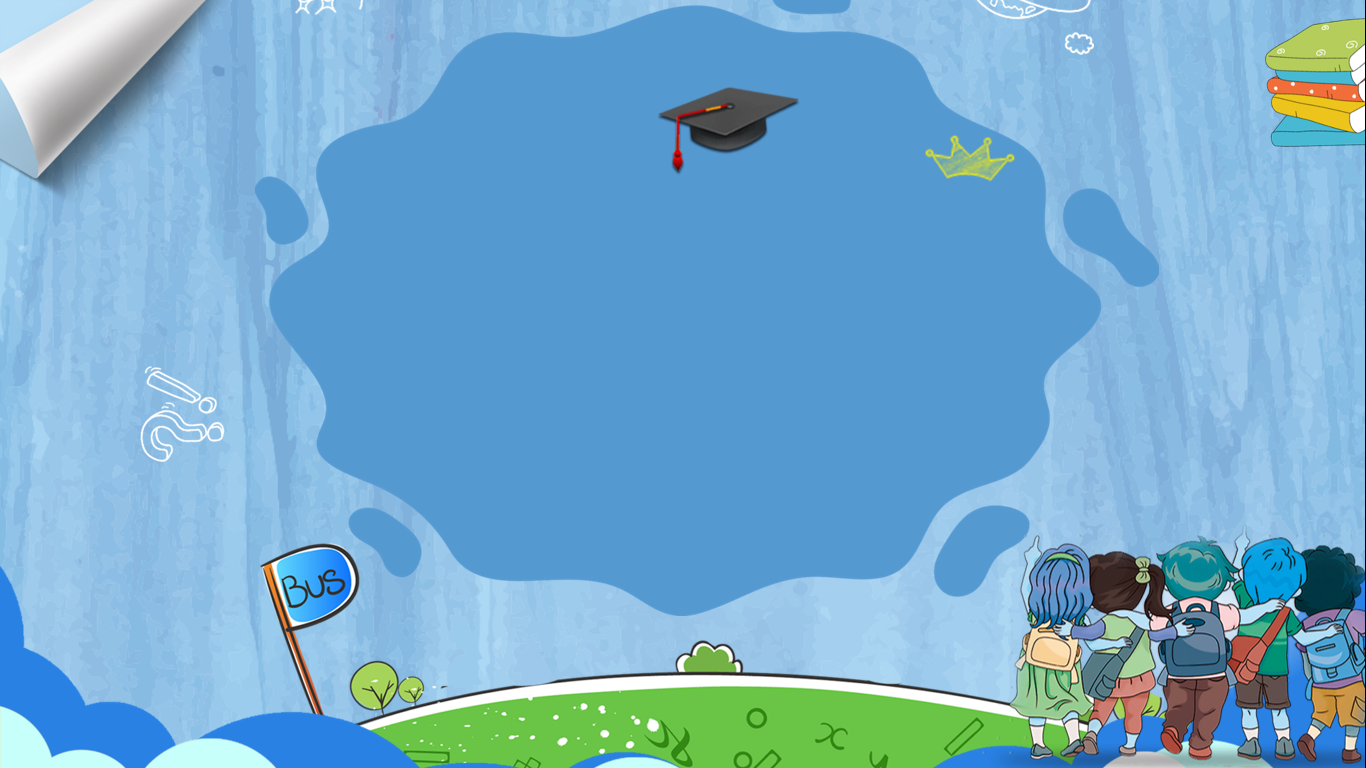 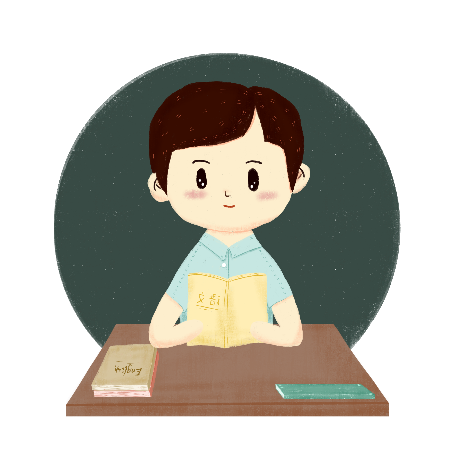 Câu 4: Điền từ còn thiếu vào câu ca dao sau:
“… mới biết non cao
Nuôi con mới biết công lao mẹ thầy”
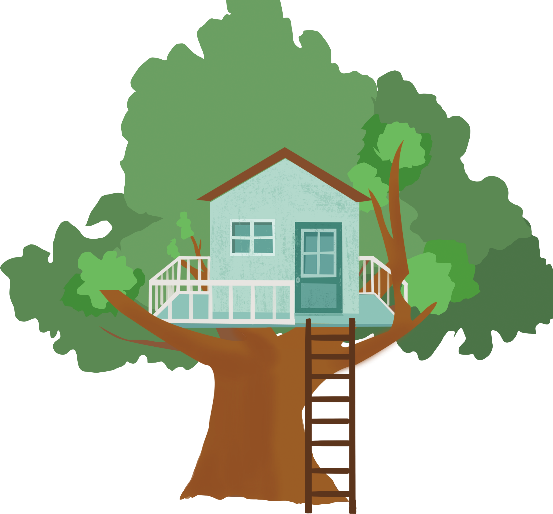 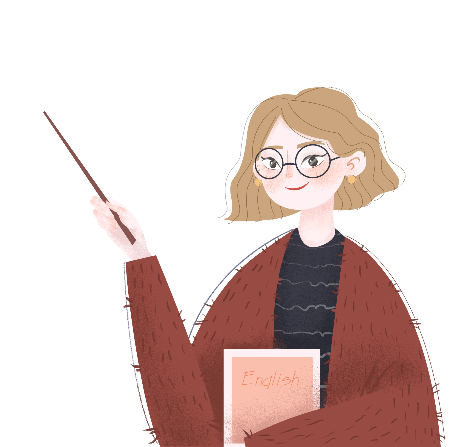 Lên non
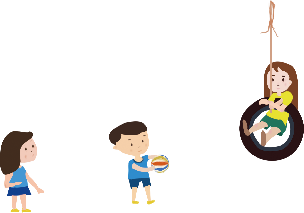 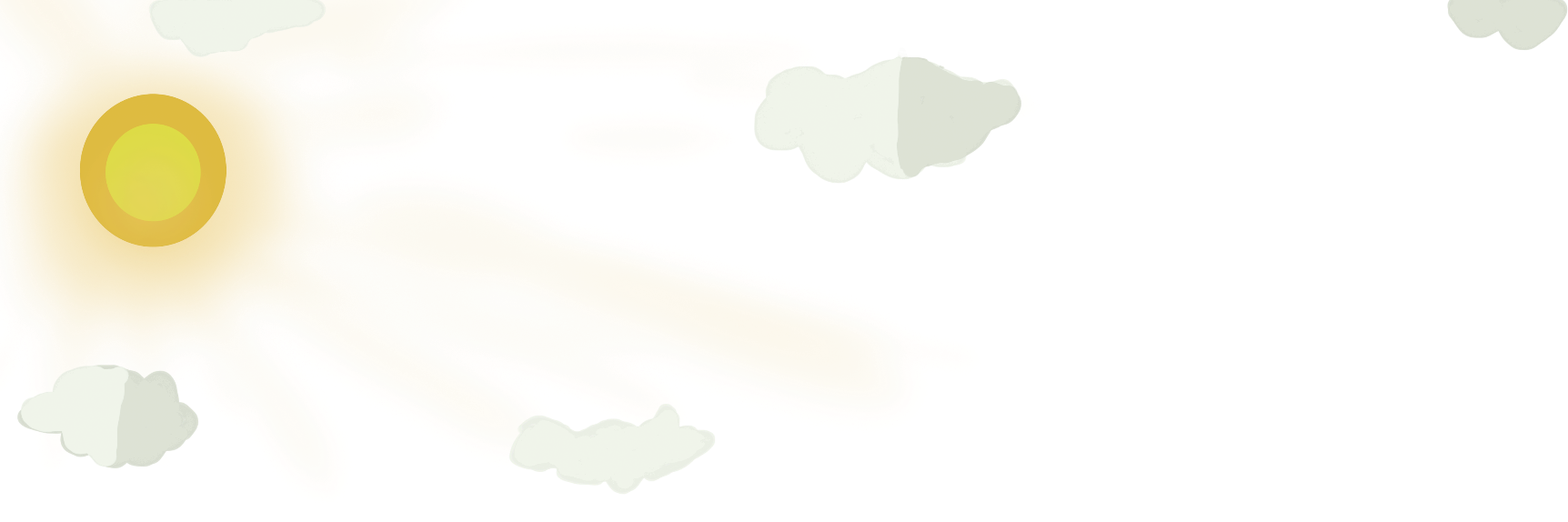 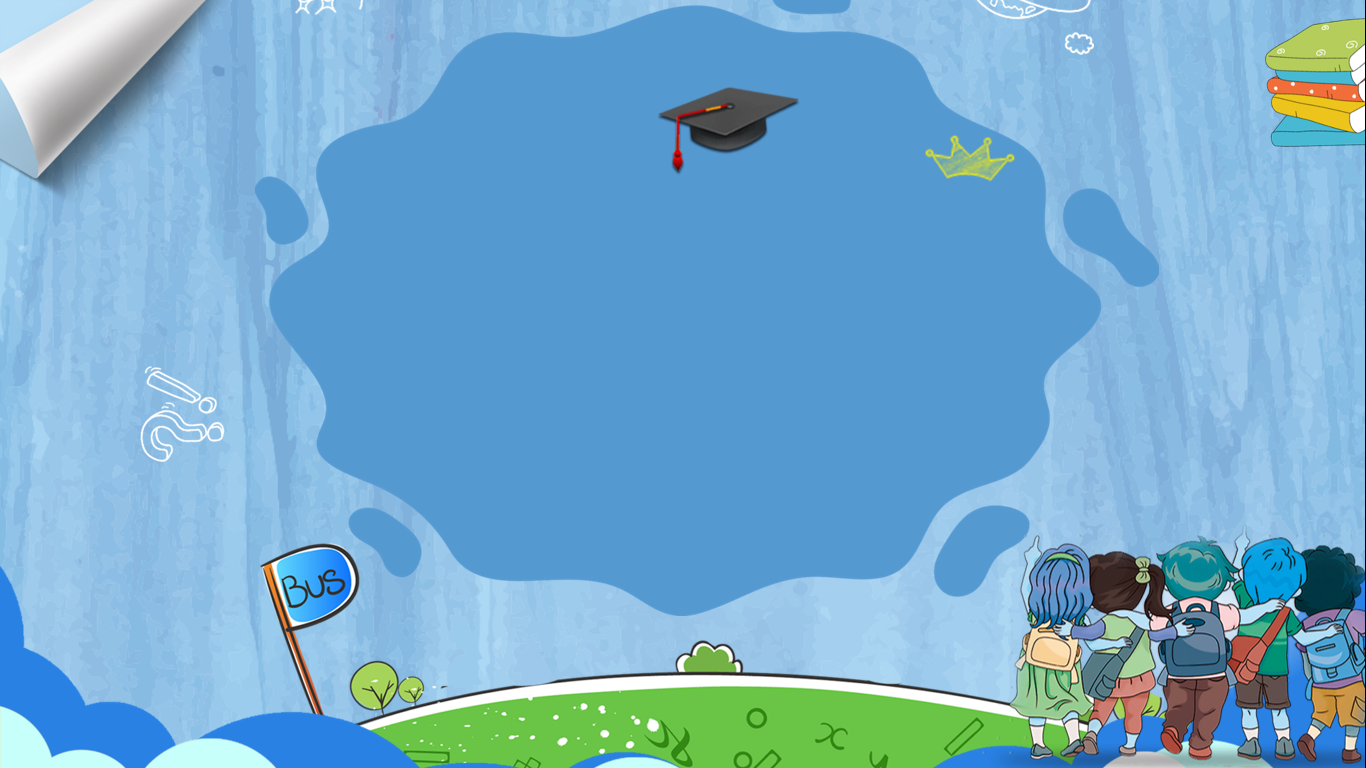 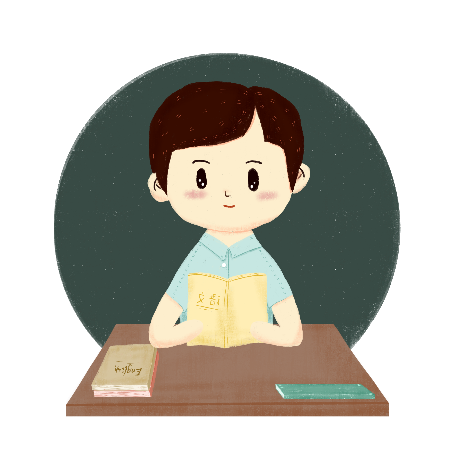 Câu 5: Tên tác phẩm ca ngợi tình mẫu tử trong chủ đề “Gia đình yêu thương”
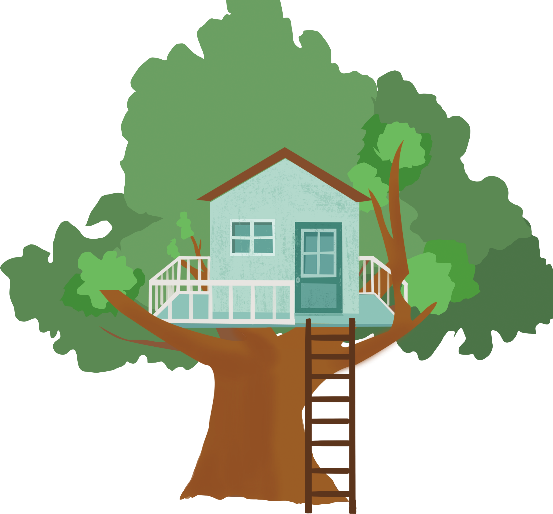 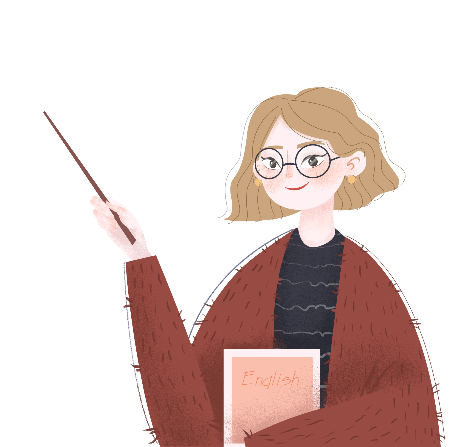 Mây và sóng
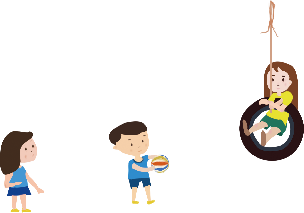 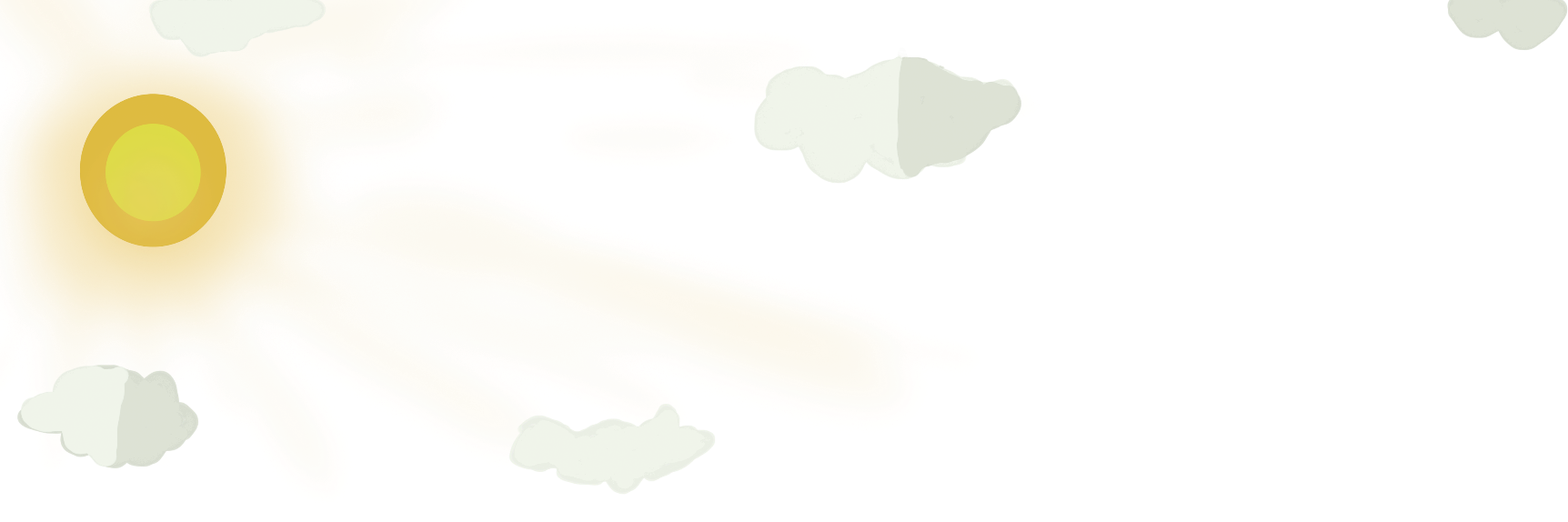 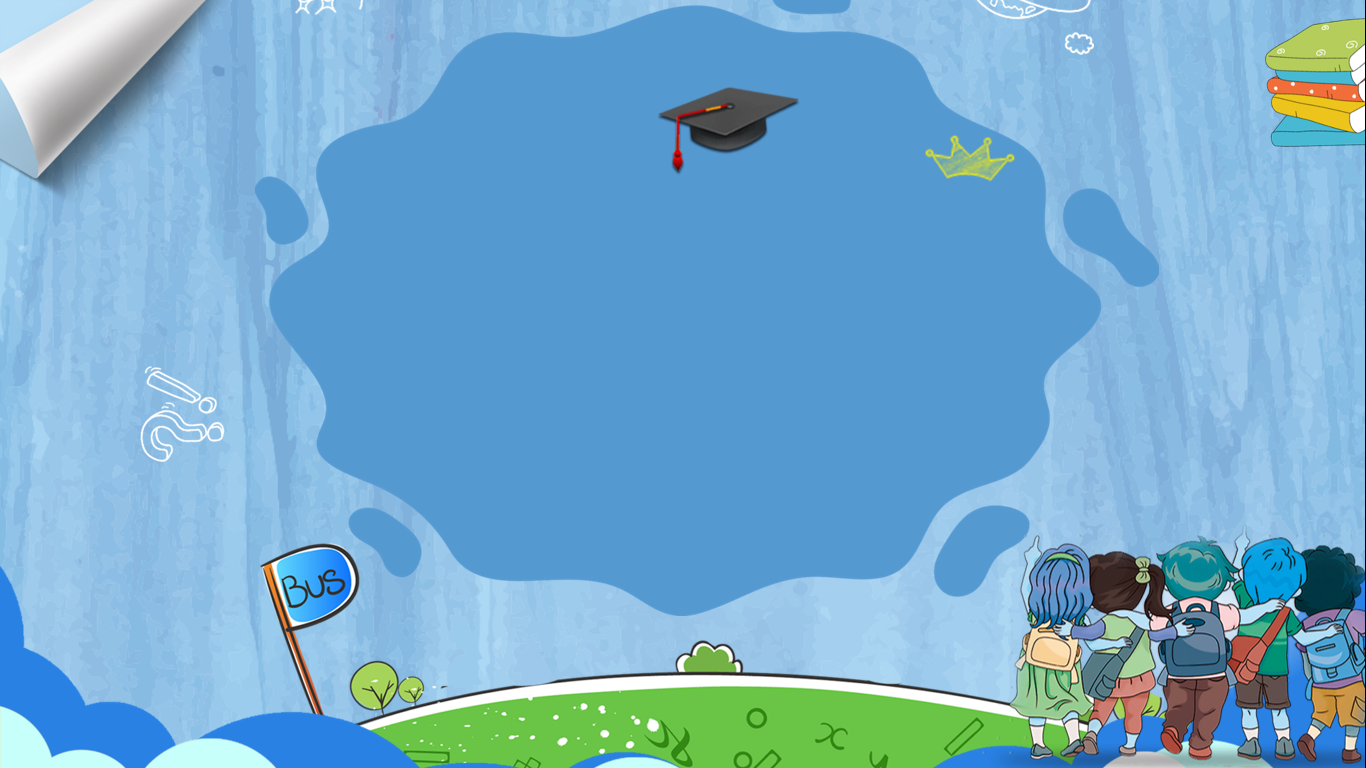 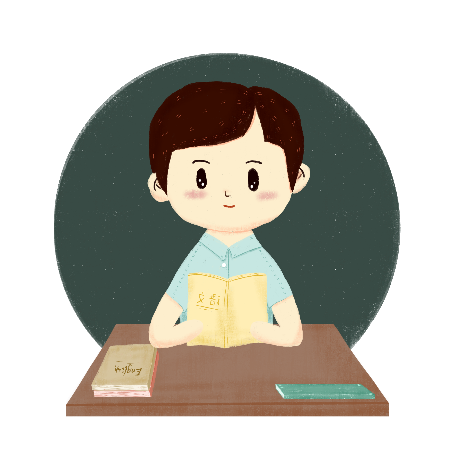 Câu 6: Tác giả của bài thơ “Con là…”
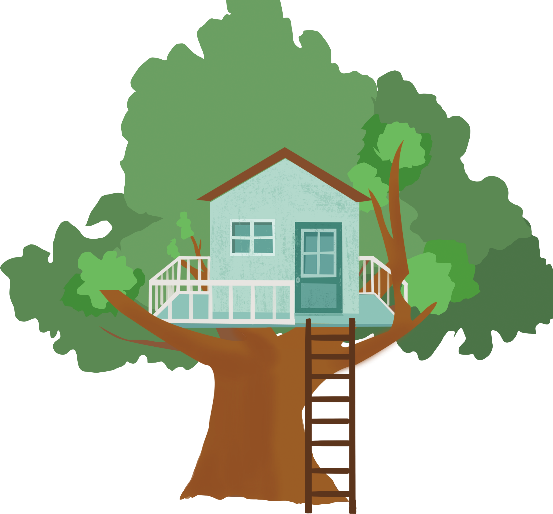 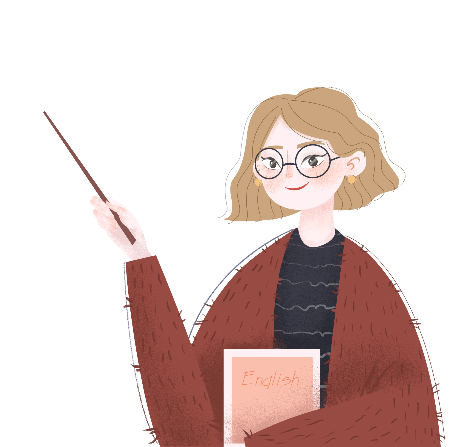 Y Phương
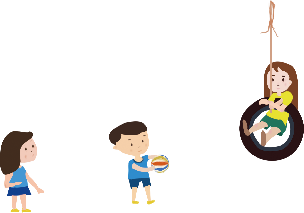 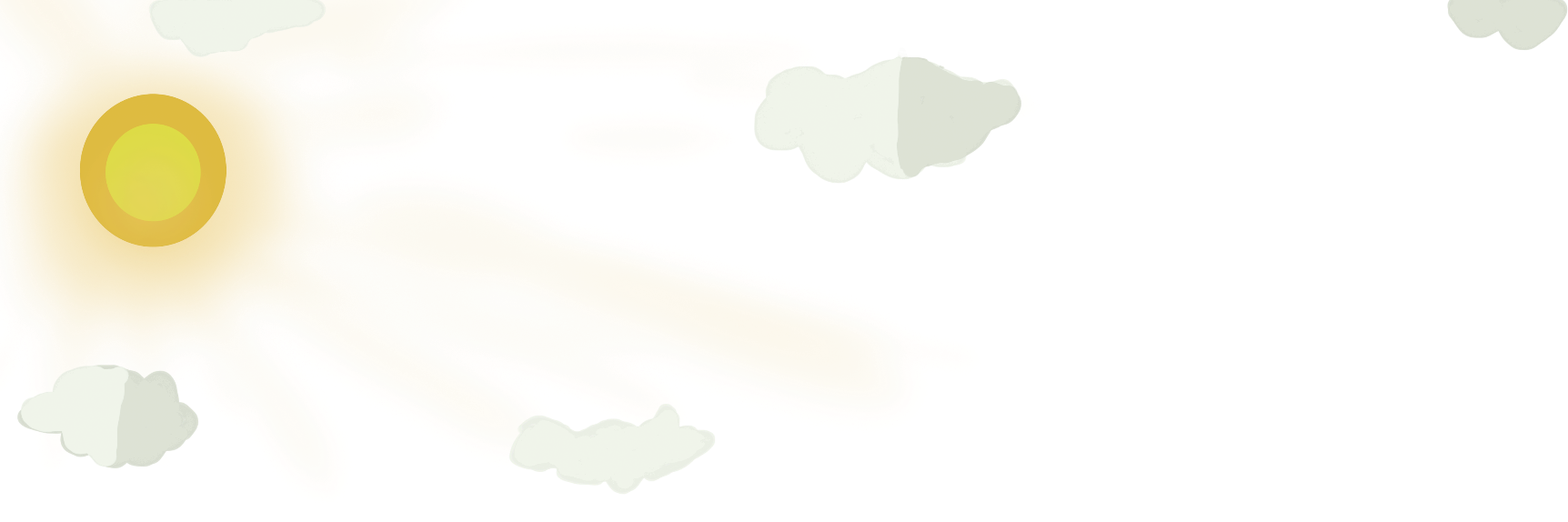 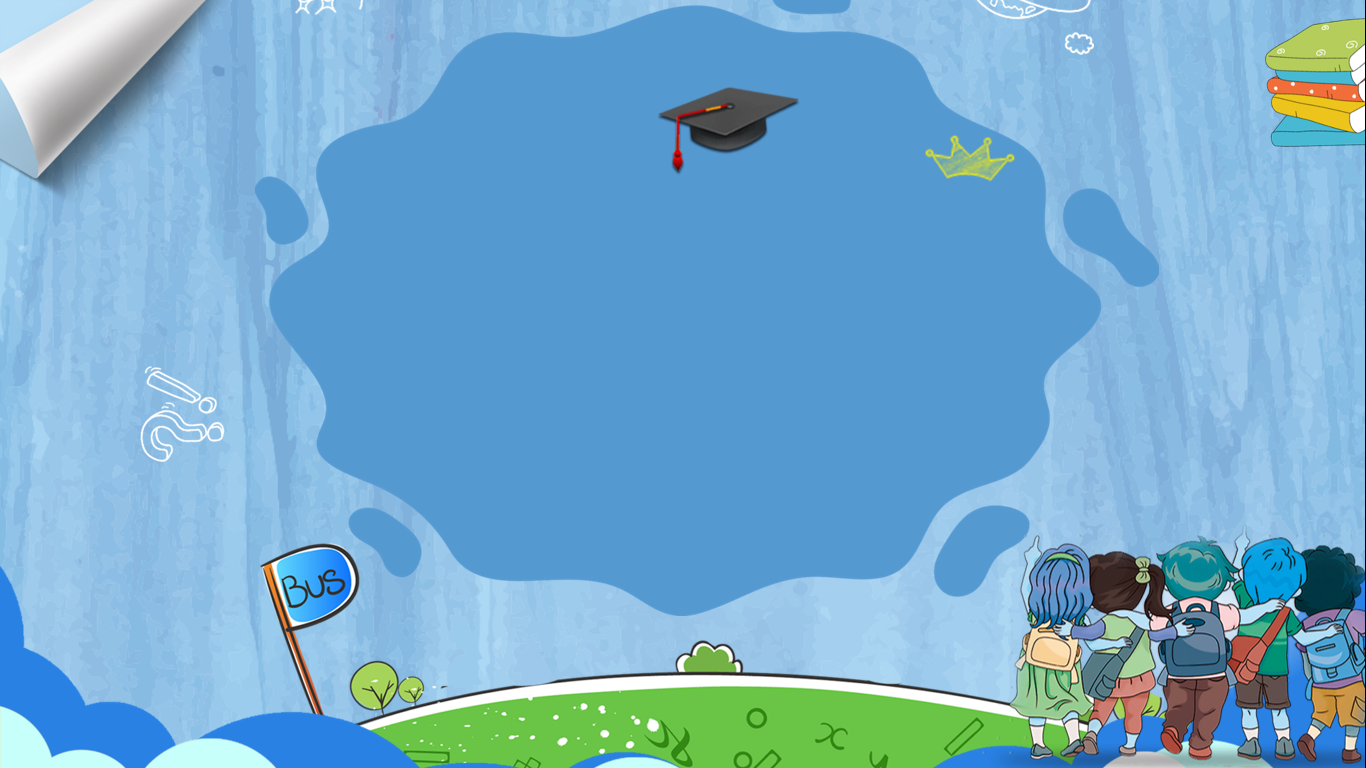 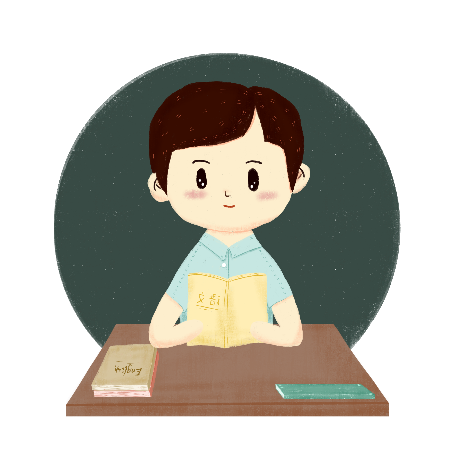 Câu 7: Điền từ còn thiếu vào câu ca dao sau:
“Cái cò…bờ sông
Gánh gạo nuôi chồng tiếng khóc nỉ non”
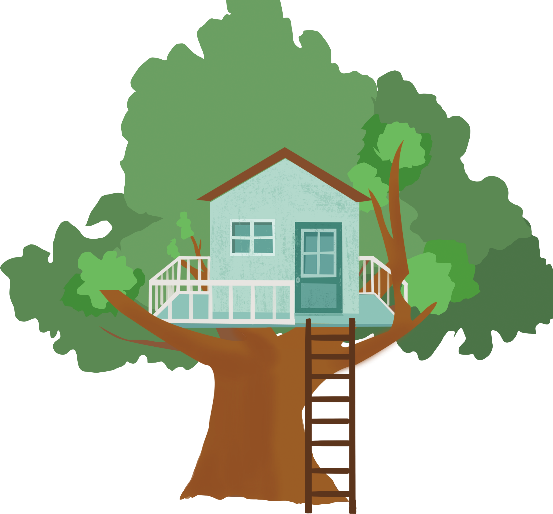 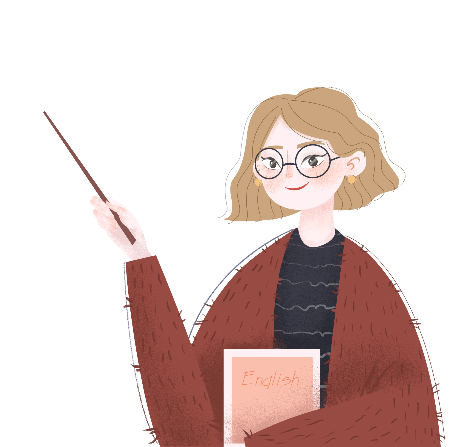 Lặn lội
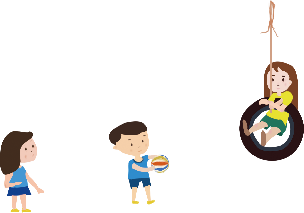 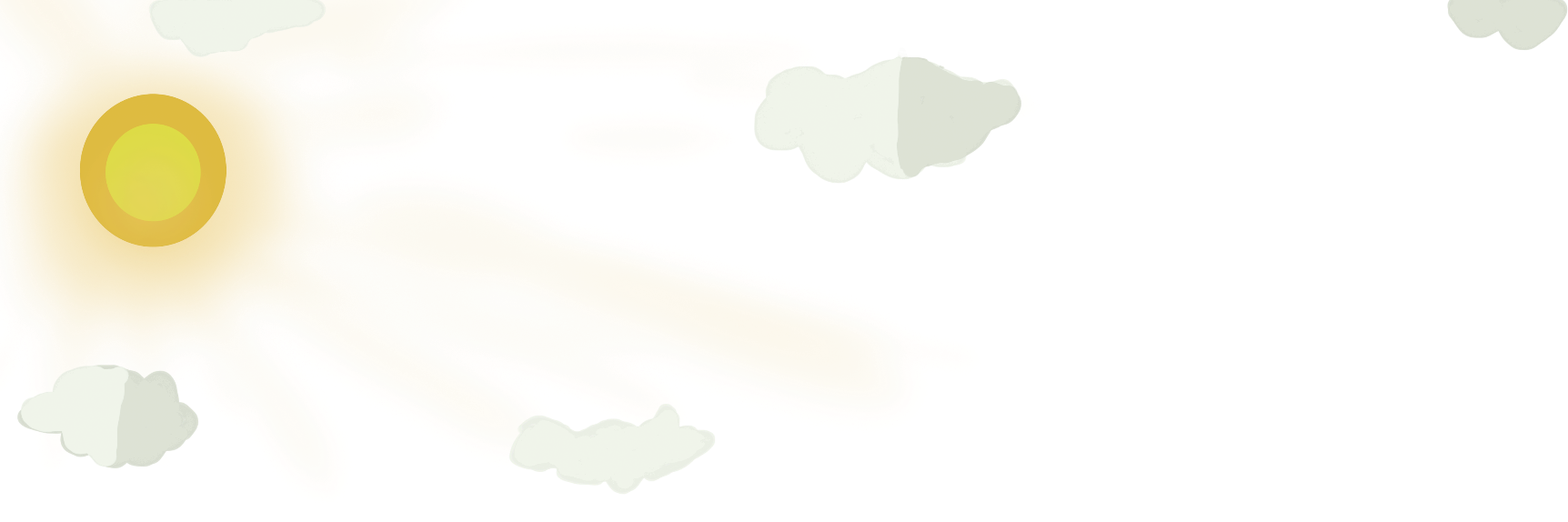 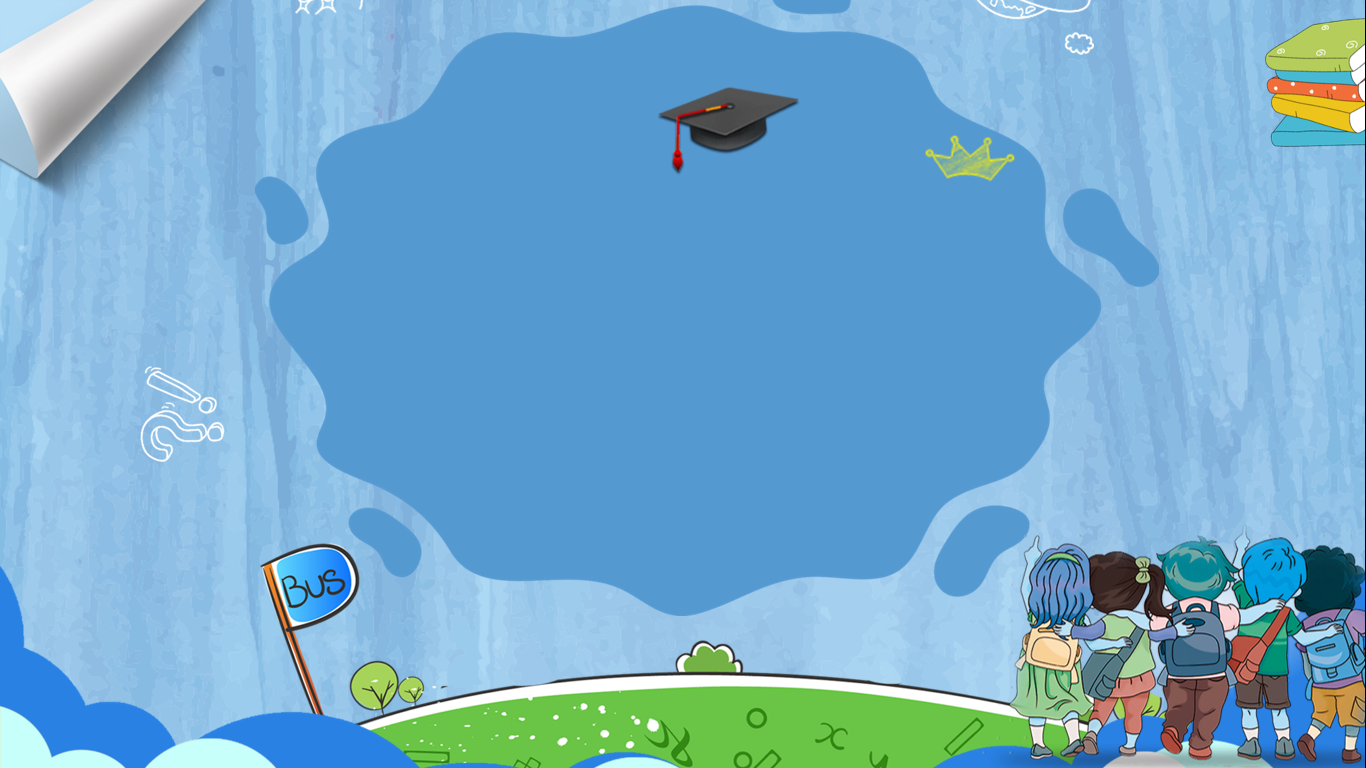 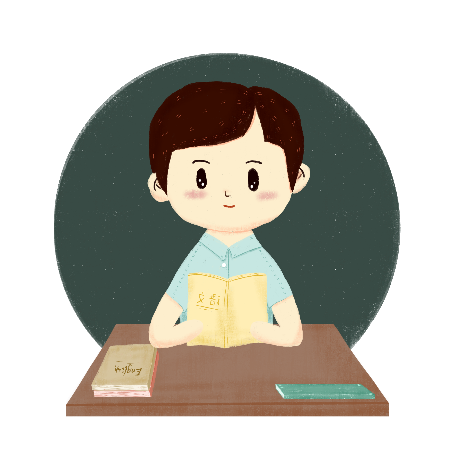 Câu 8: Điền từ còn thiếu vào câu thơ sau:
“Con là…của cha
Dù nhỏ bằng hạt vừng
Ăn mãi không bao giờ hết”
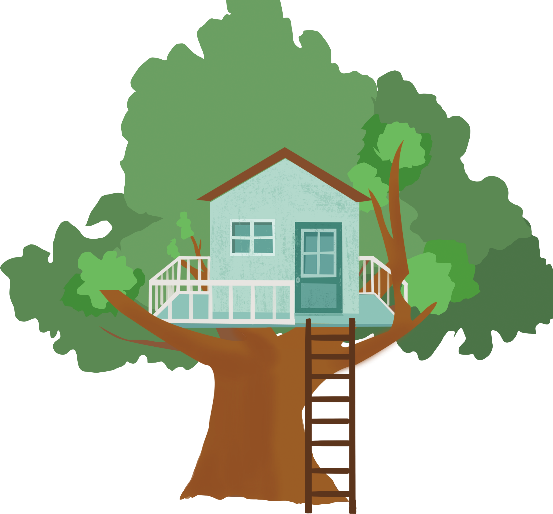 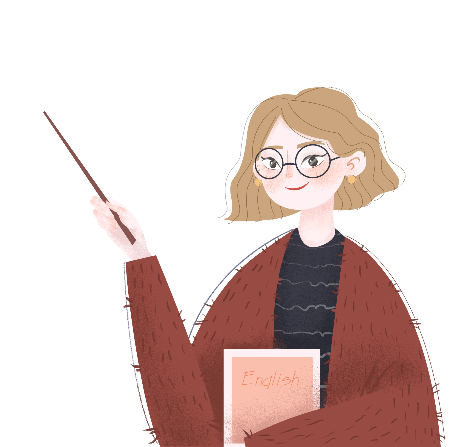 Niềm vui
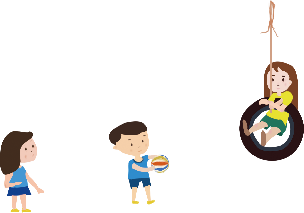 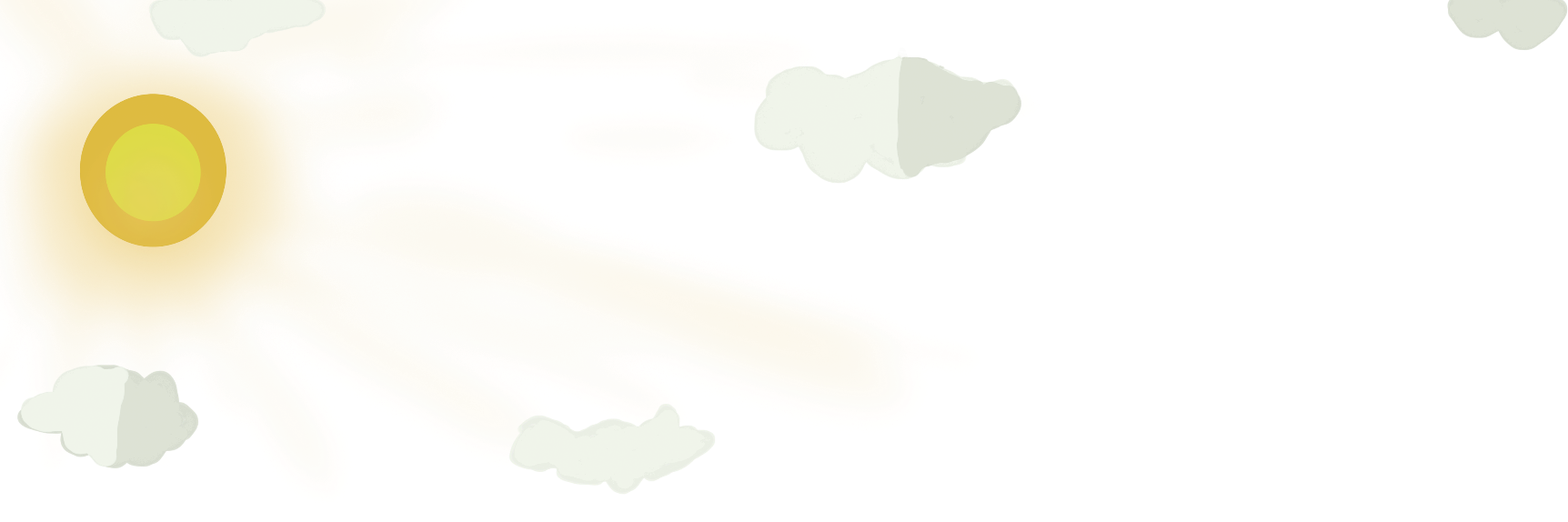 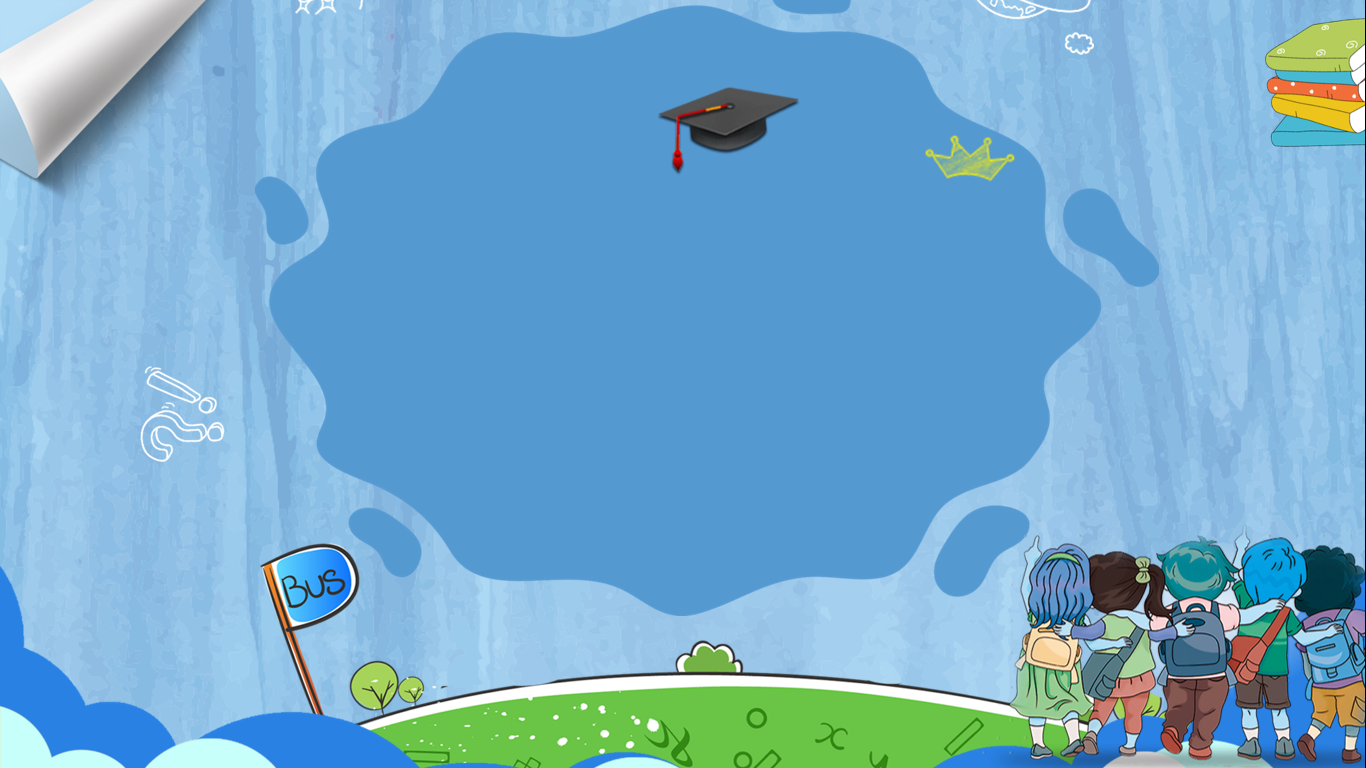 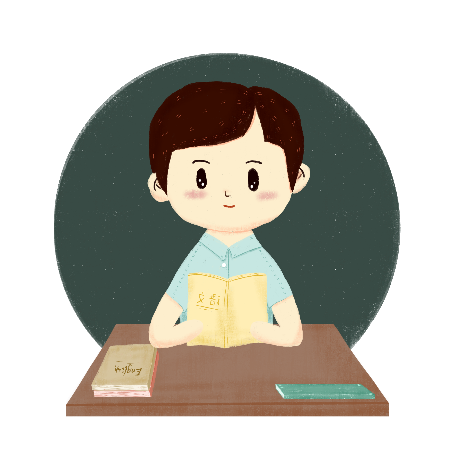 Câu 9: Điền từ còn thiếu vào câu thơ sau:
                             “Bóng cha dài…
                             Bóng con tròn chắc nịch”
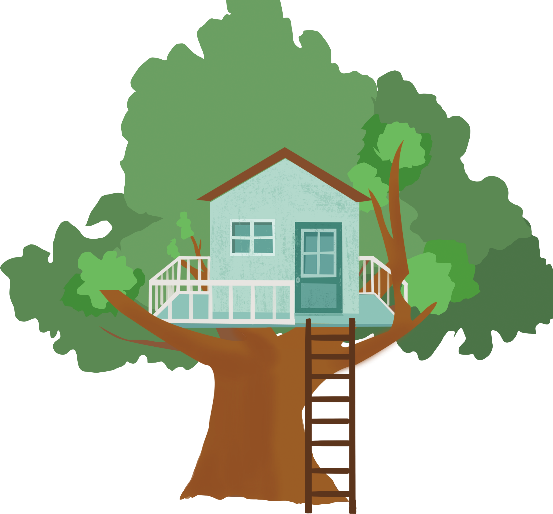 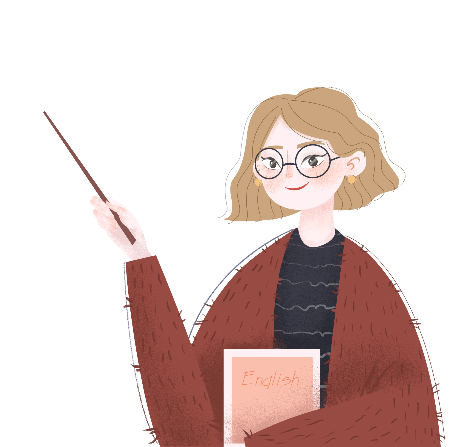 Lênh khênh
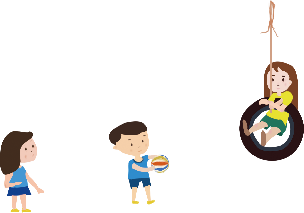 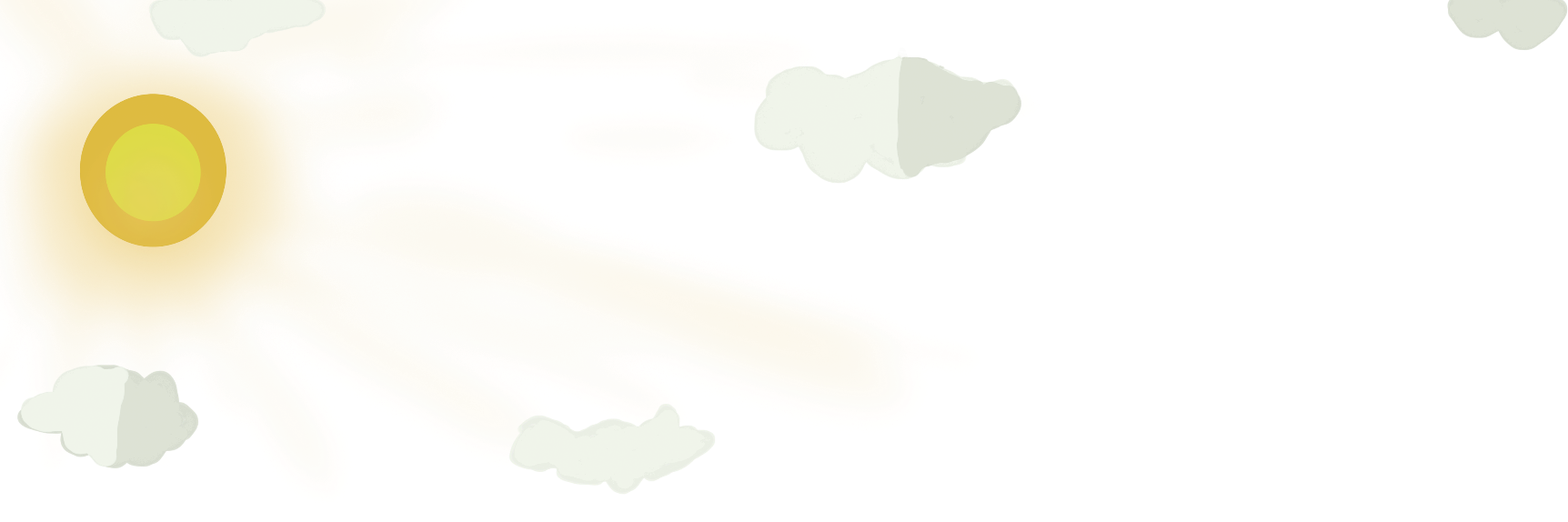 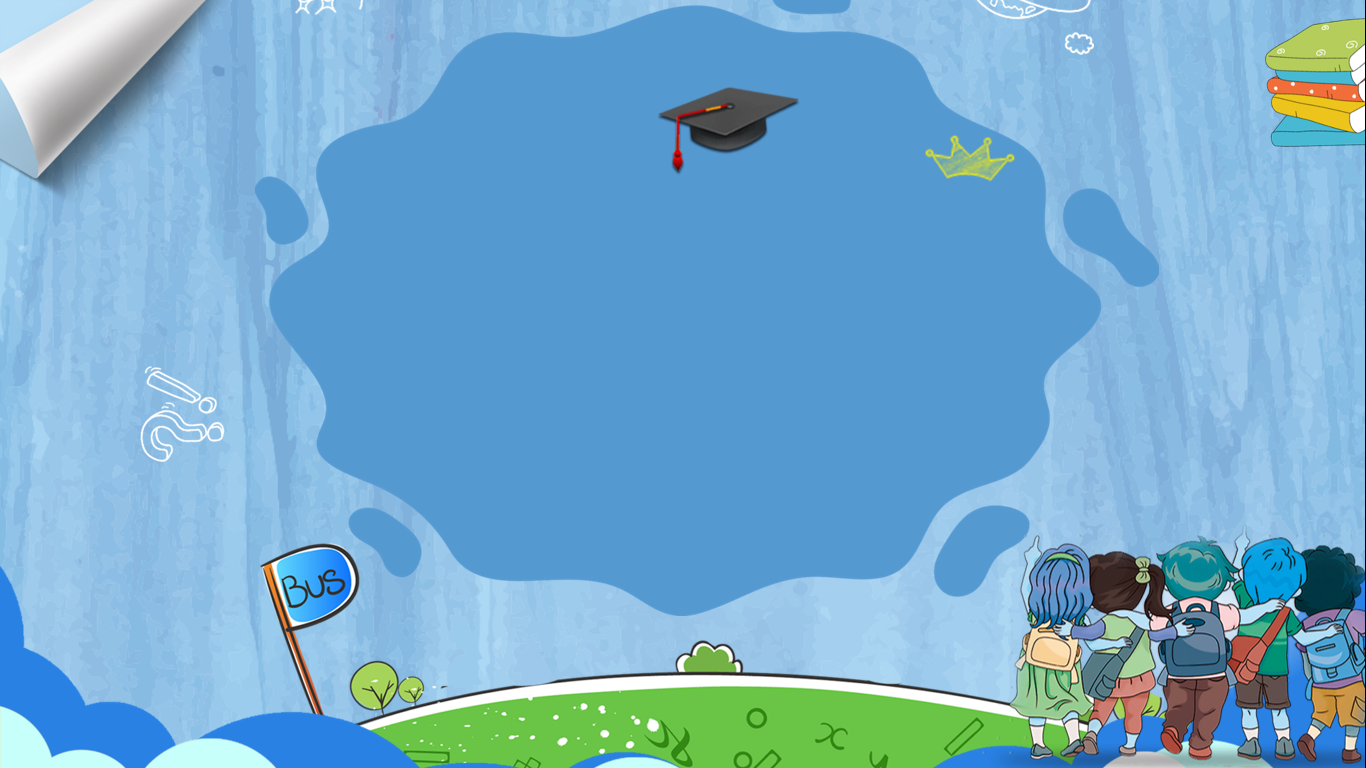 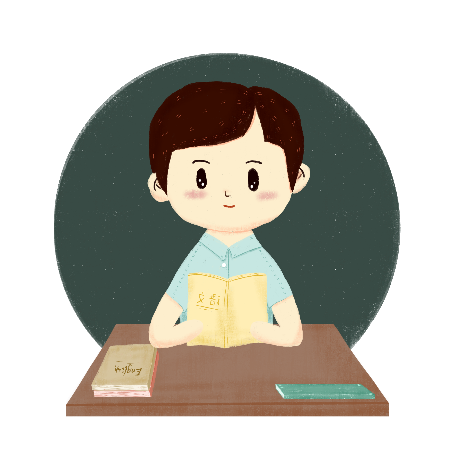 Câu 10: Loài hoa được coi là mẹ của các loài hoa?
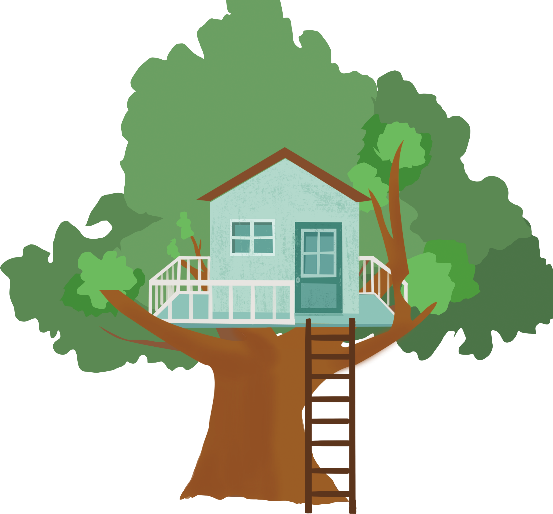 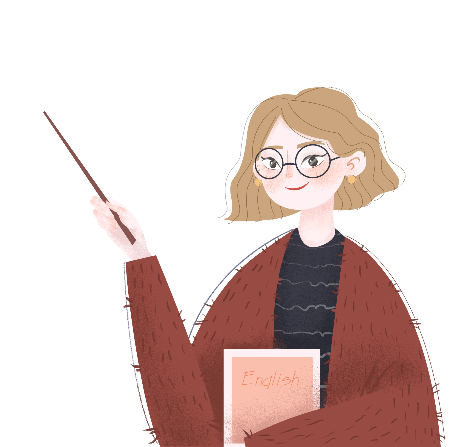 Mẫu đơn
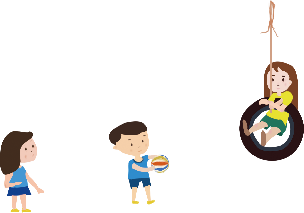 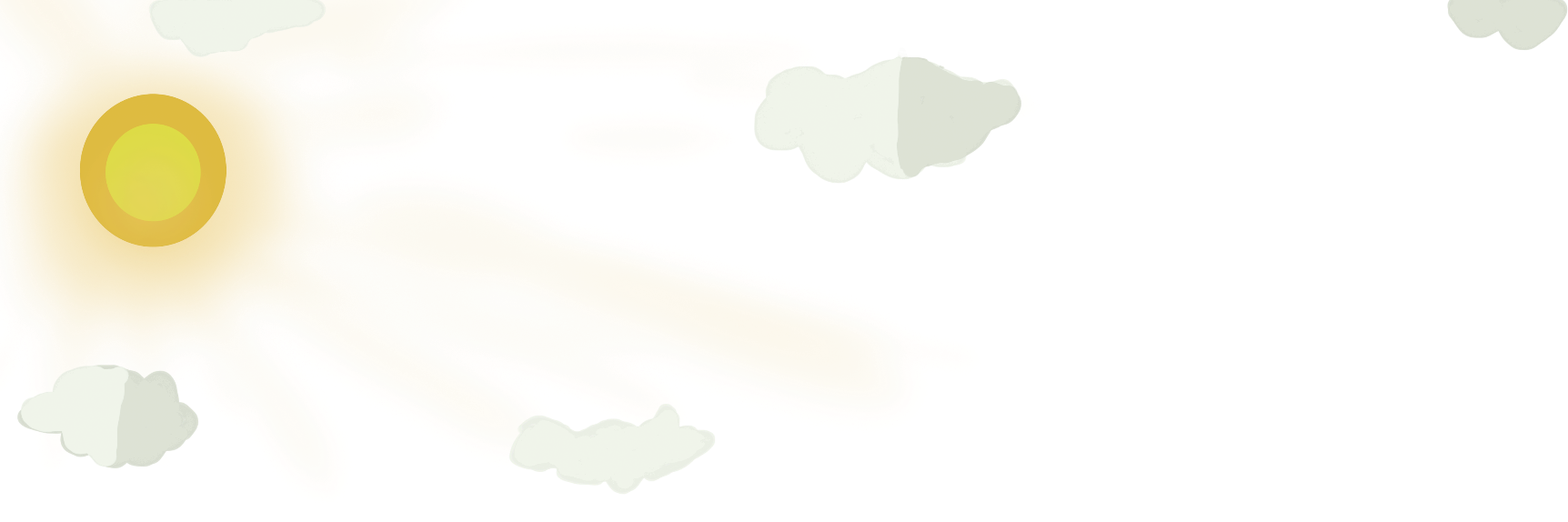 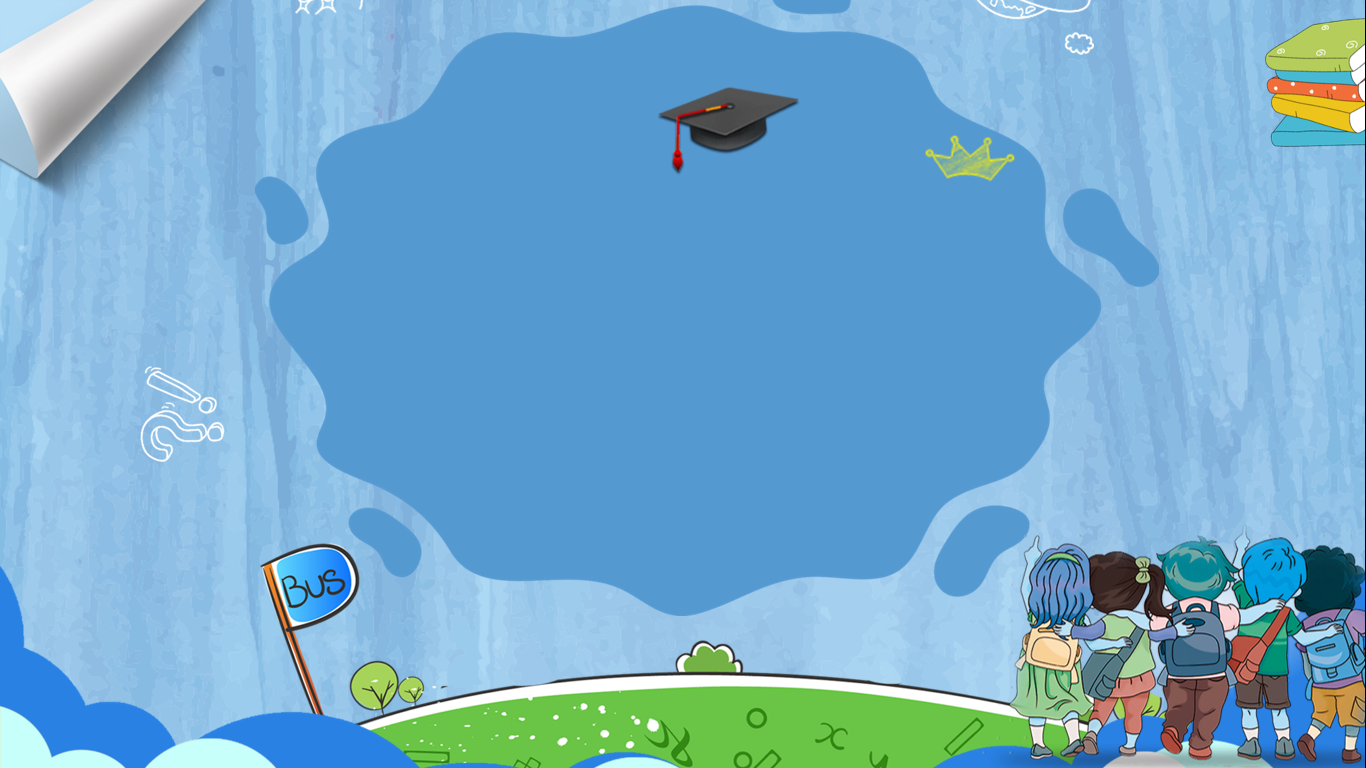 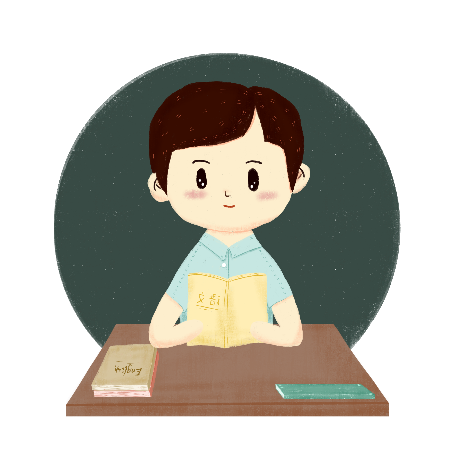 Câu 11 : Điền từ còn thiếu vào câu thơ sau:
              “Tần tảo sớm hôm mẹ nuôi con khôn lớn
                …cha che chở cho con”
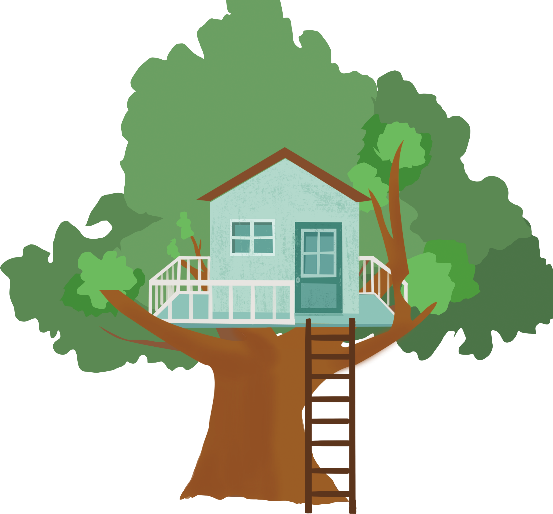 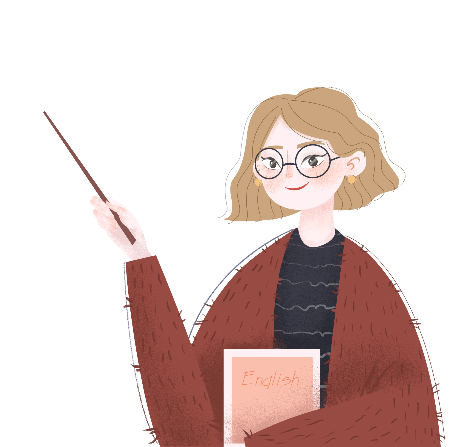 Tấm thân gầy
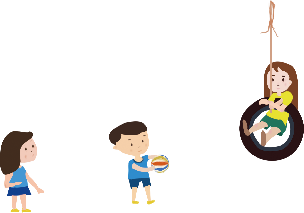 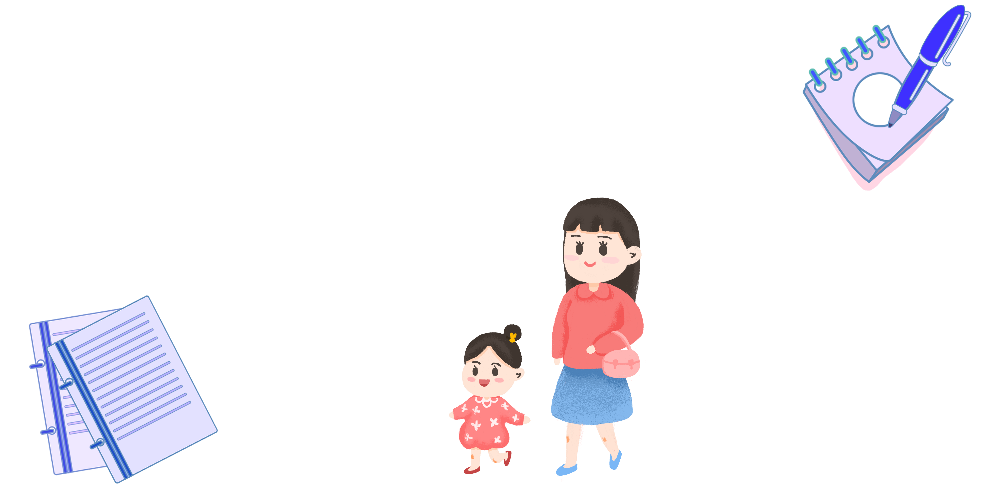 Họạt động khởi động
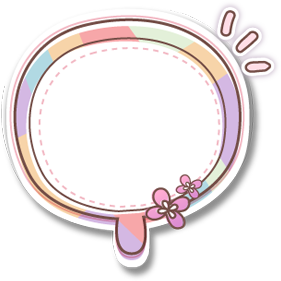 Em có suy nghĩ gì về từ khóa (từ khóa này thường dùng trong mối quan hệ nào?
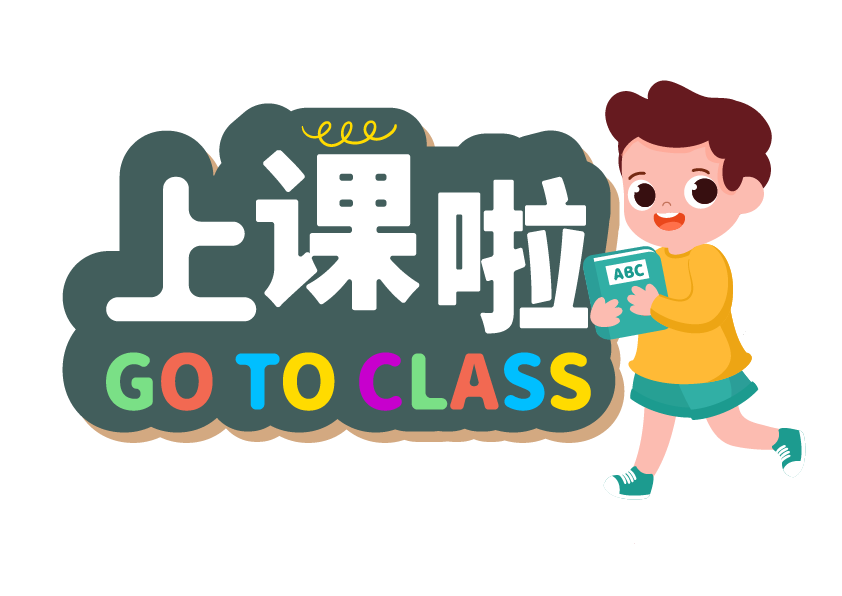 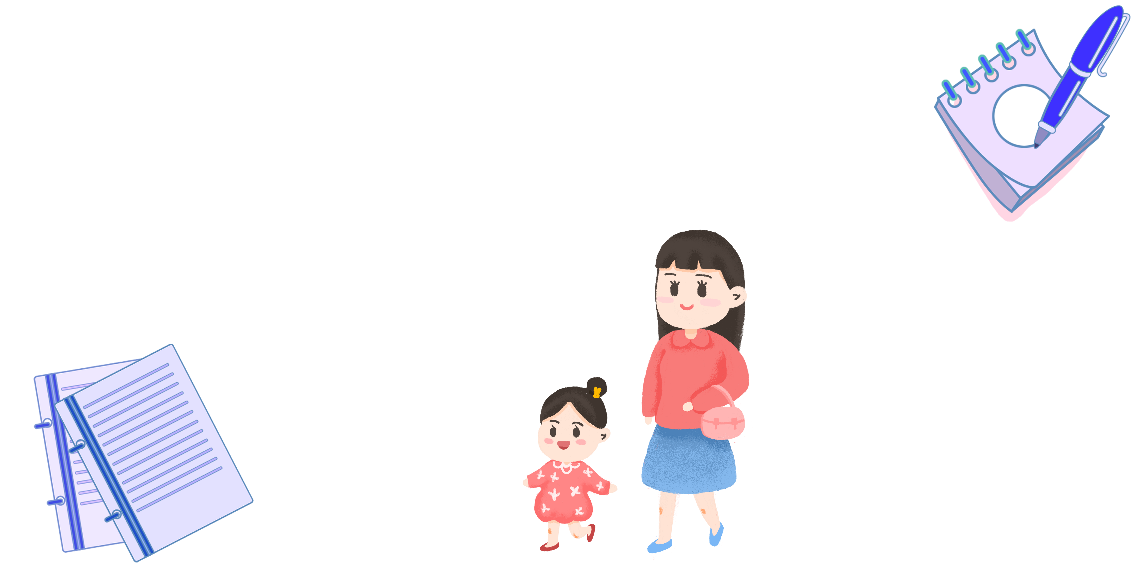 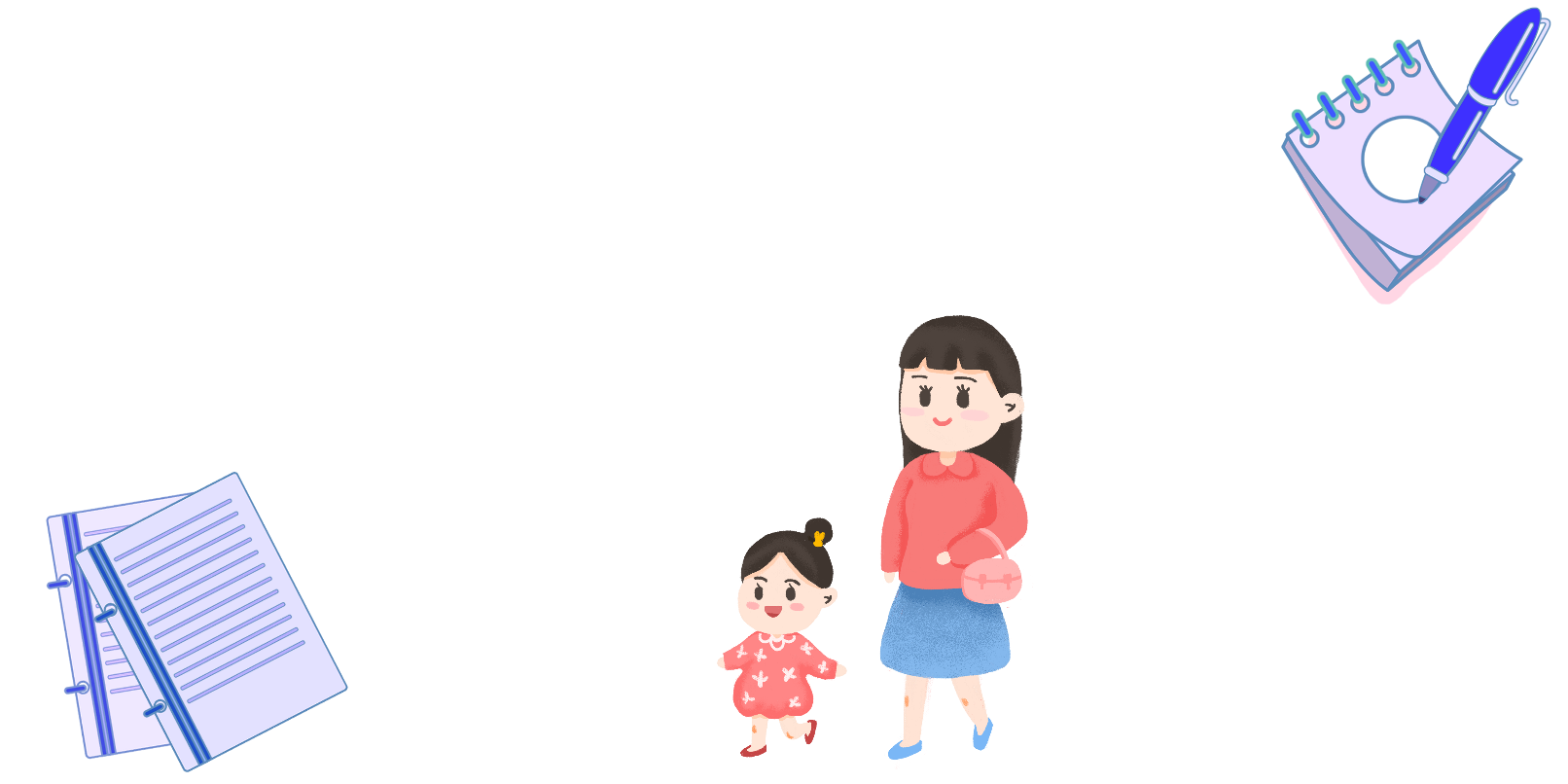 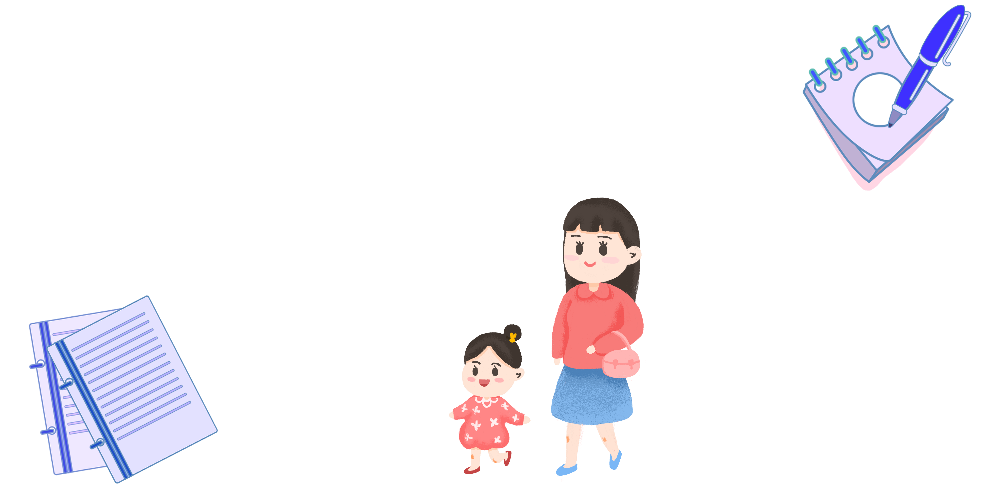 Họạt động khởi động
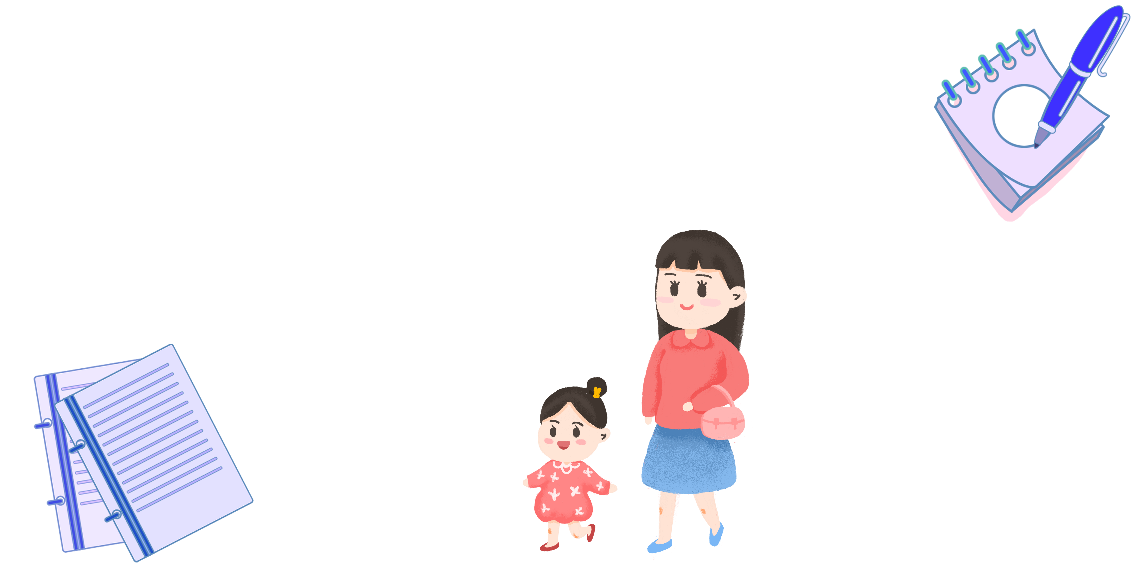 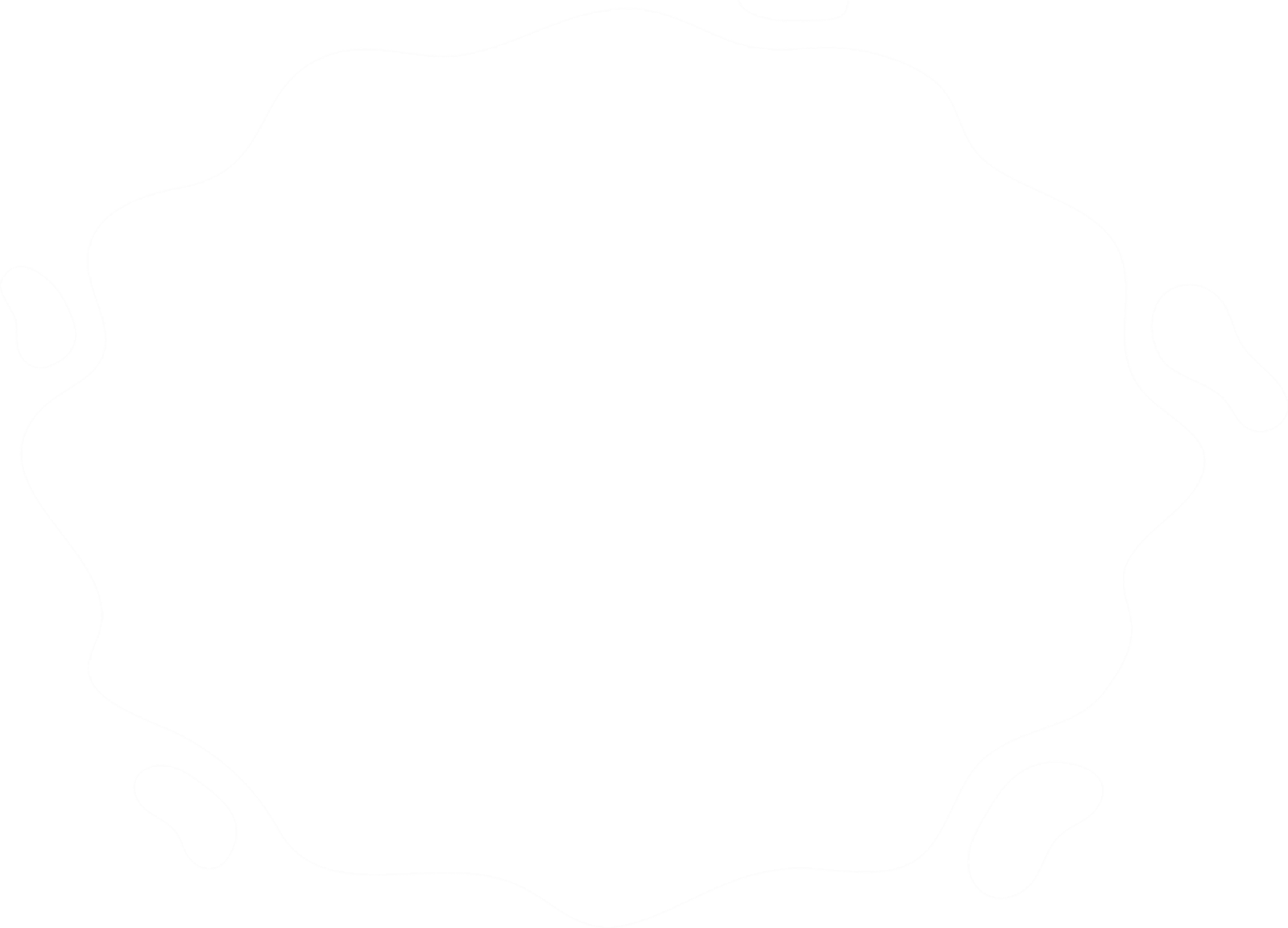 Thiêng liêng có lẽ được dùng nhiều hơn cả khi nói về tình mẫu tử, tình phụ tử, hay chung nhất là tình cảm gia đình. Có lẽ ai cũng hiểu, cảm nhận được sự thiêng liêng này nhưng để bày tỏ lại là việc không hề dễ đối với nhiều người….
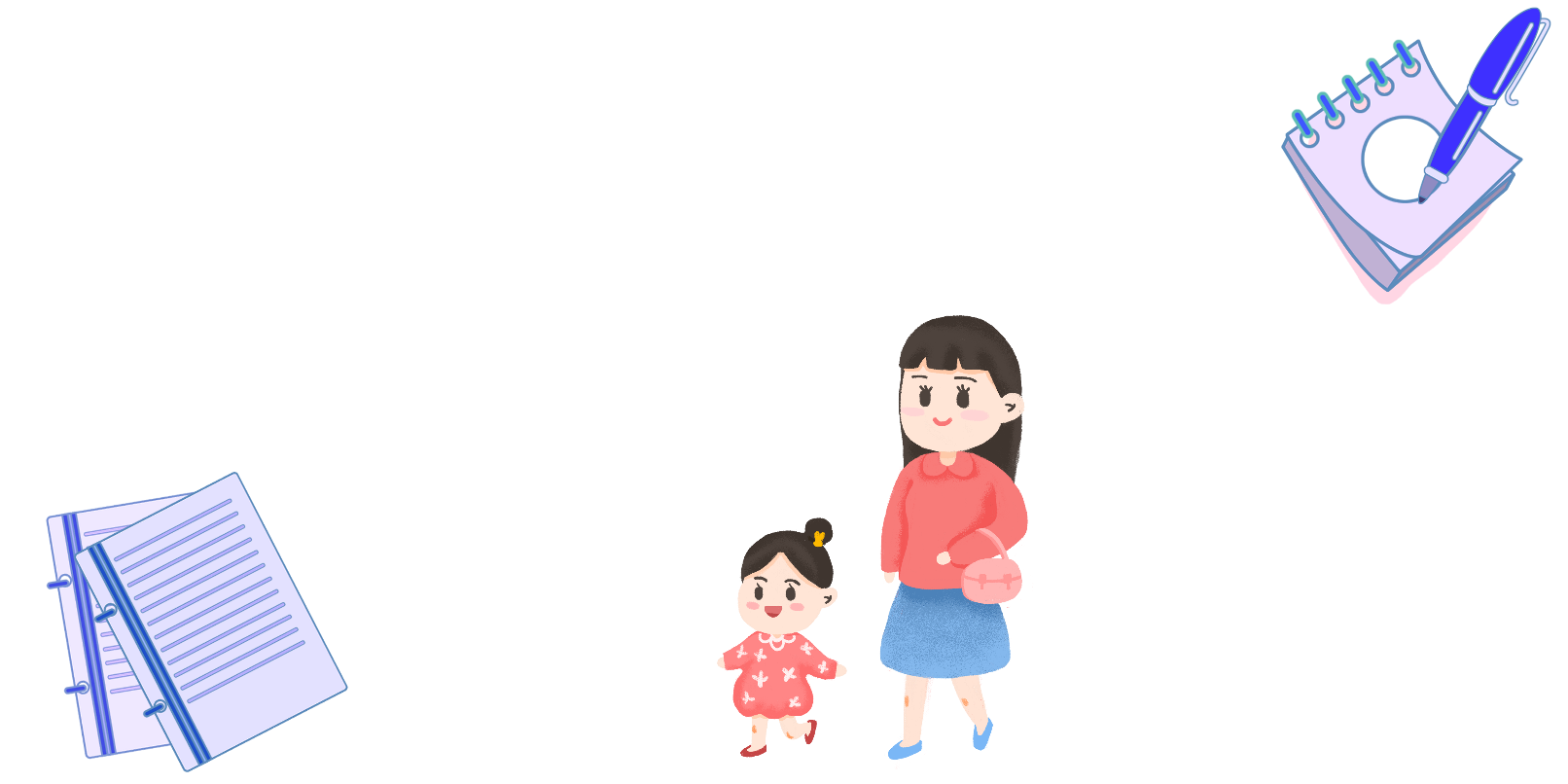 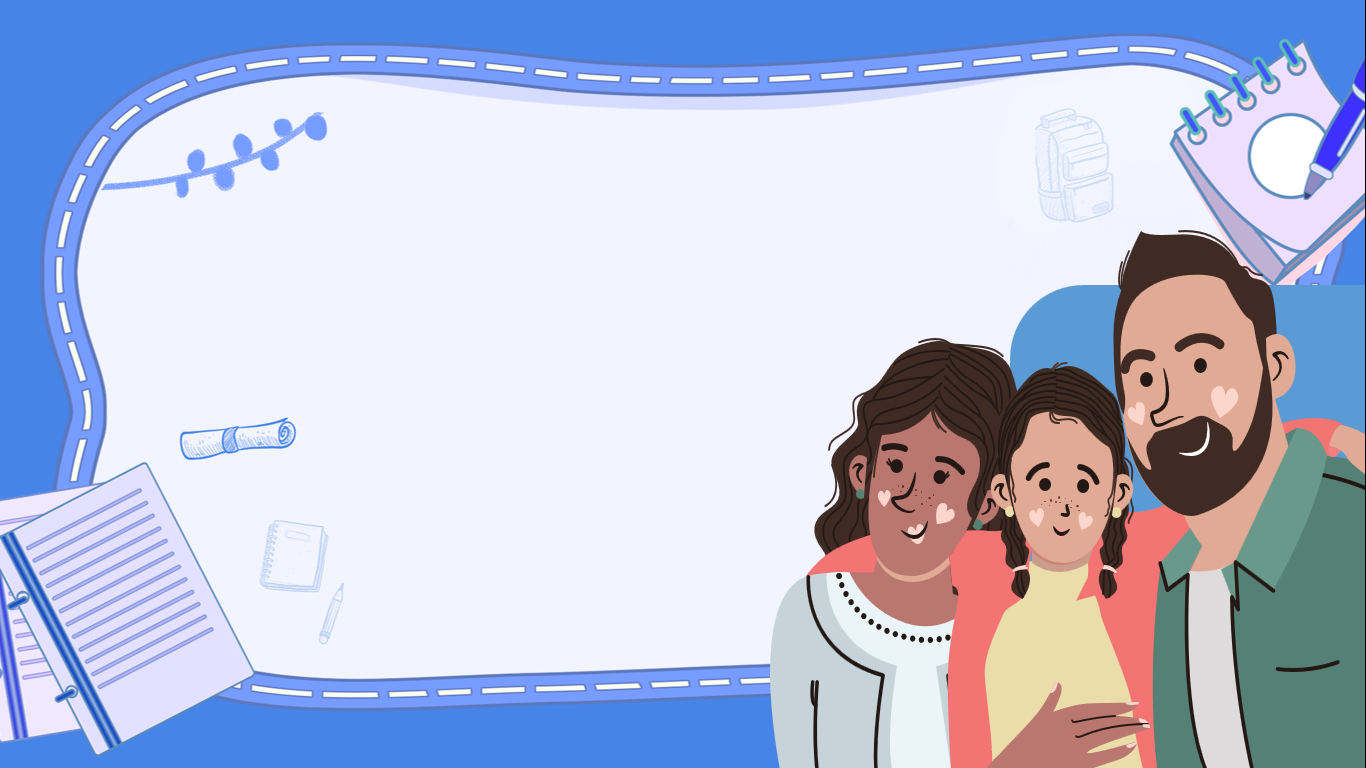 02
Hình thành kiến thức
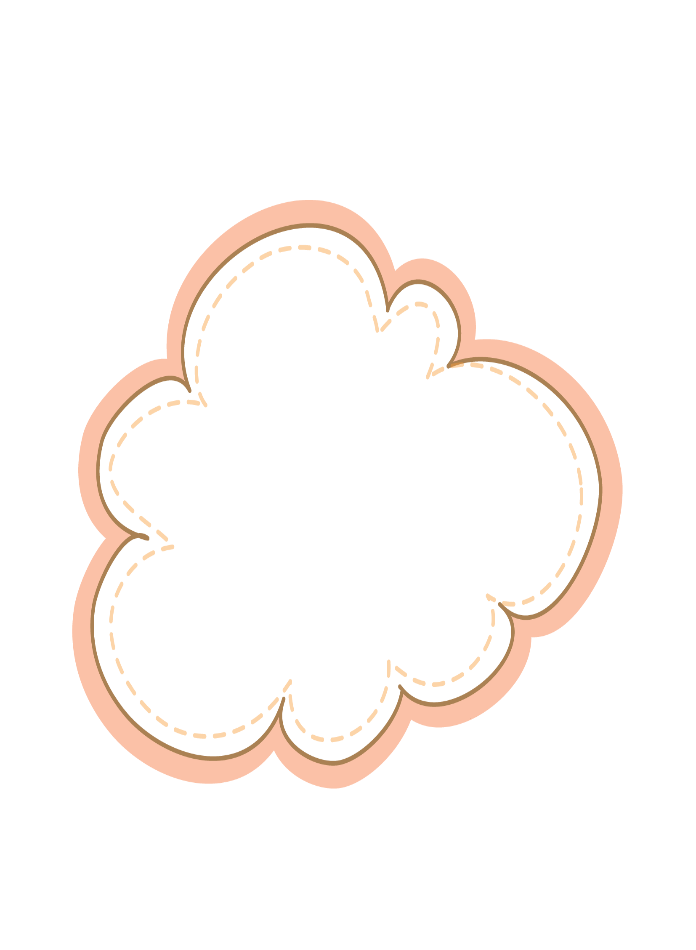 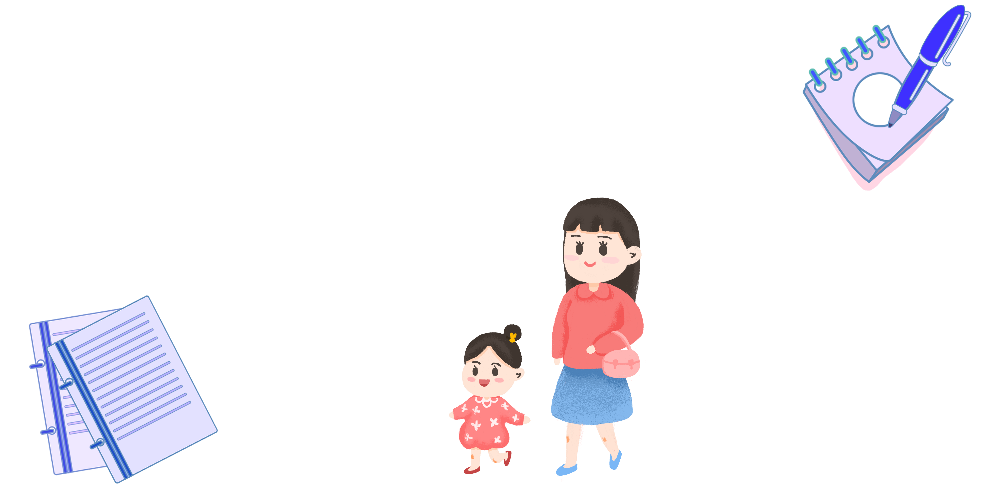 I. Trải nghiệm cùng văn bản
HS đọc, lời văn thể hiện được sự băn khoăn của người viết về vấn đề khó khăn đang gặp phải
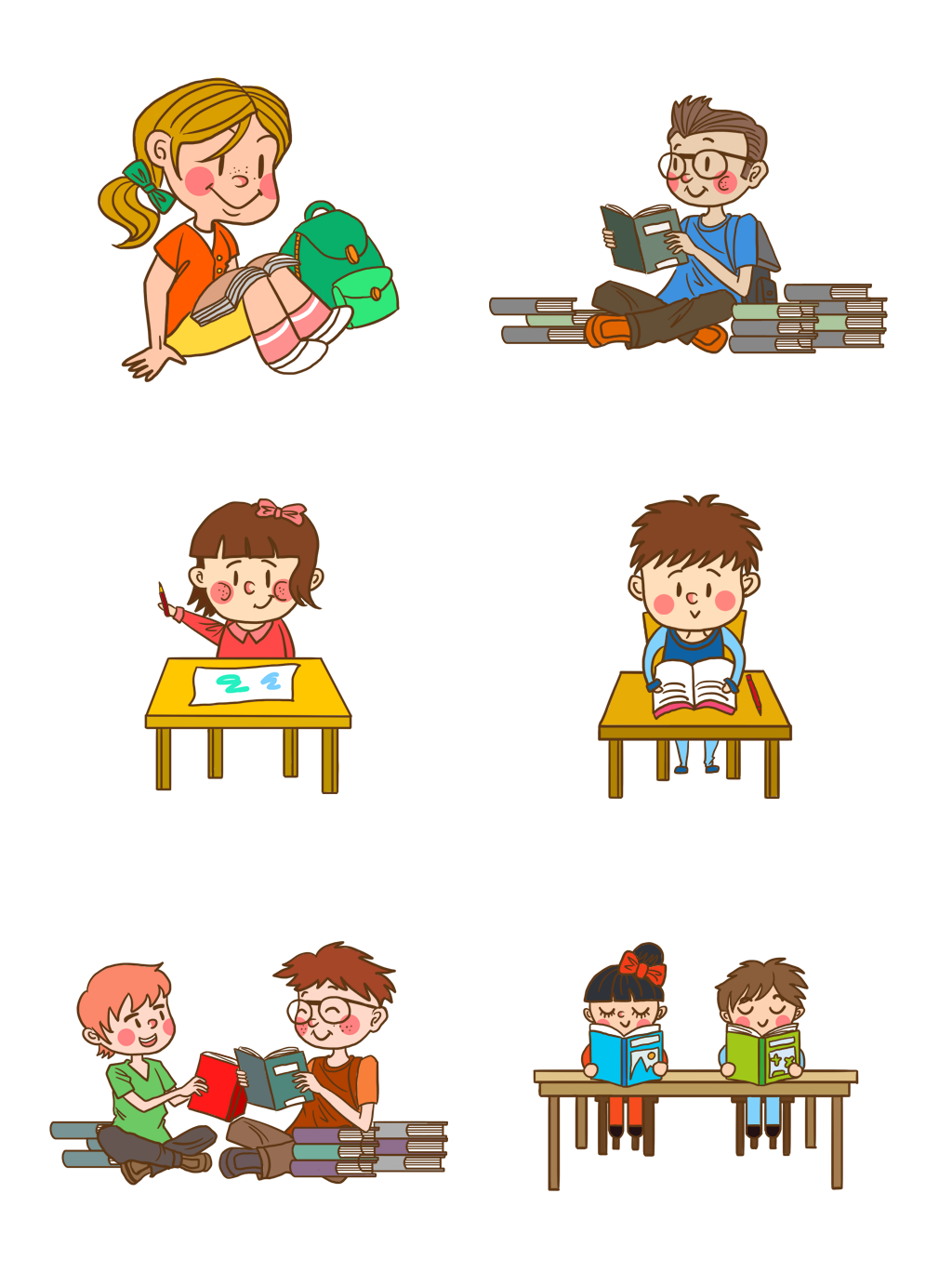 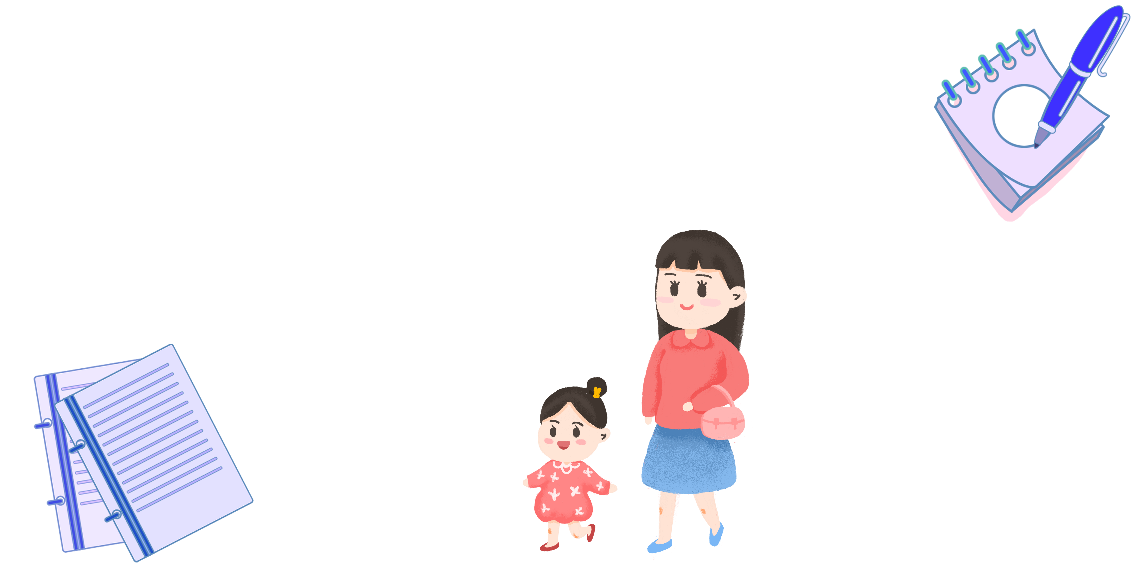 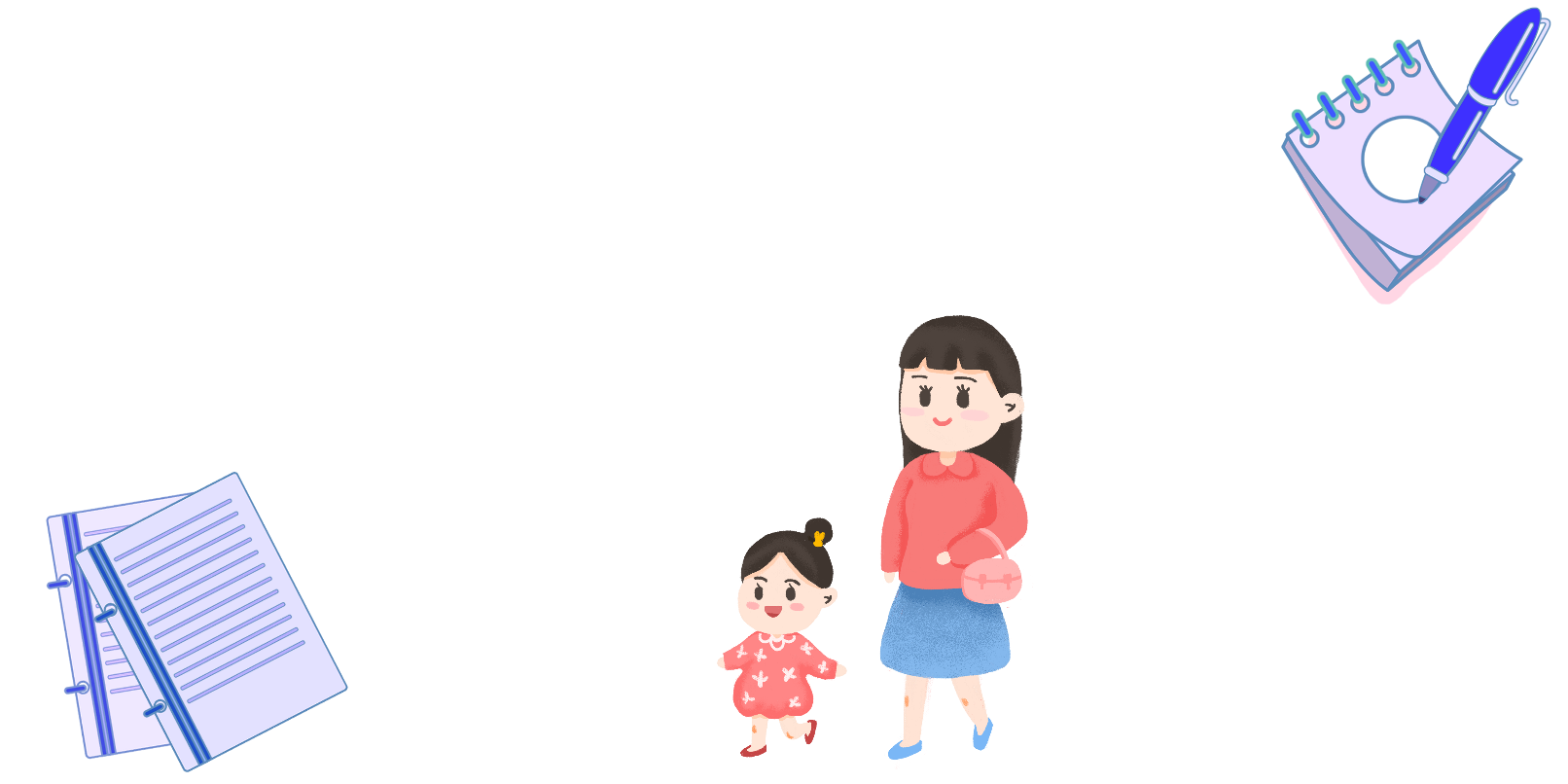 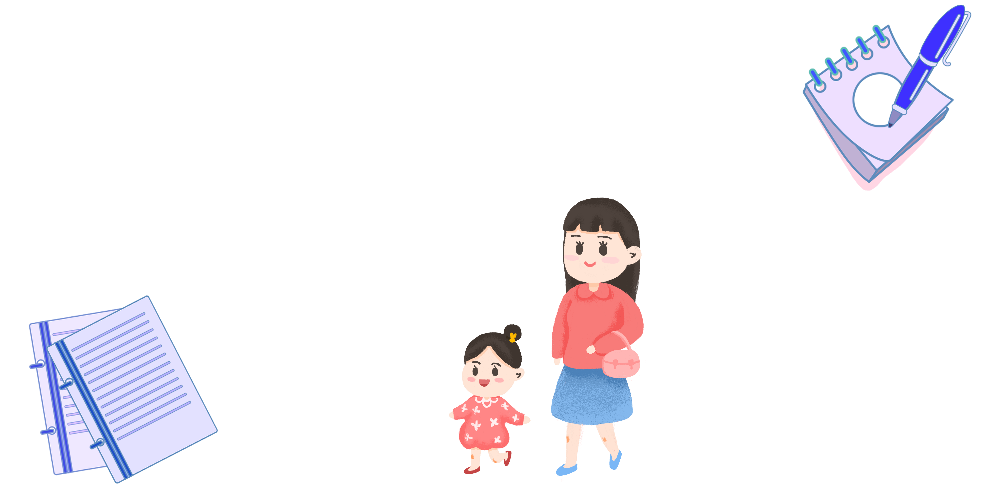 II. Suy ngẫm và phản hồi
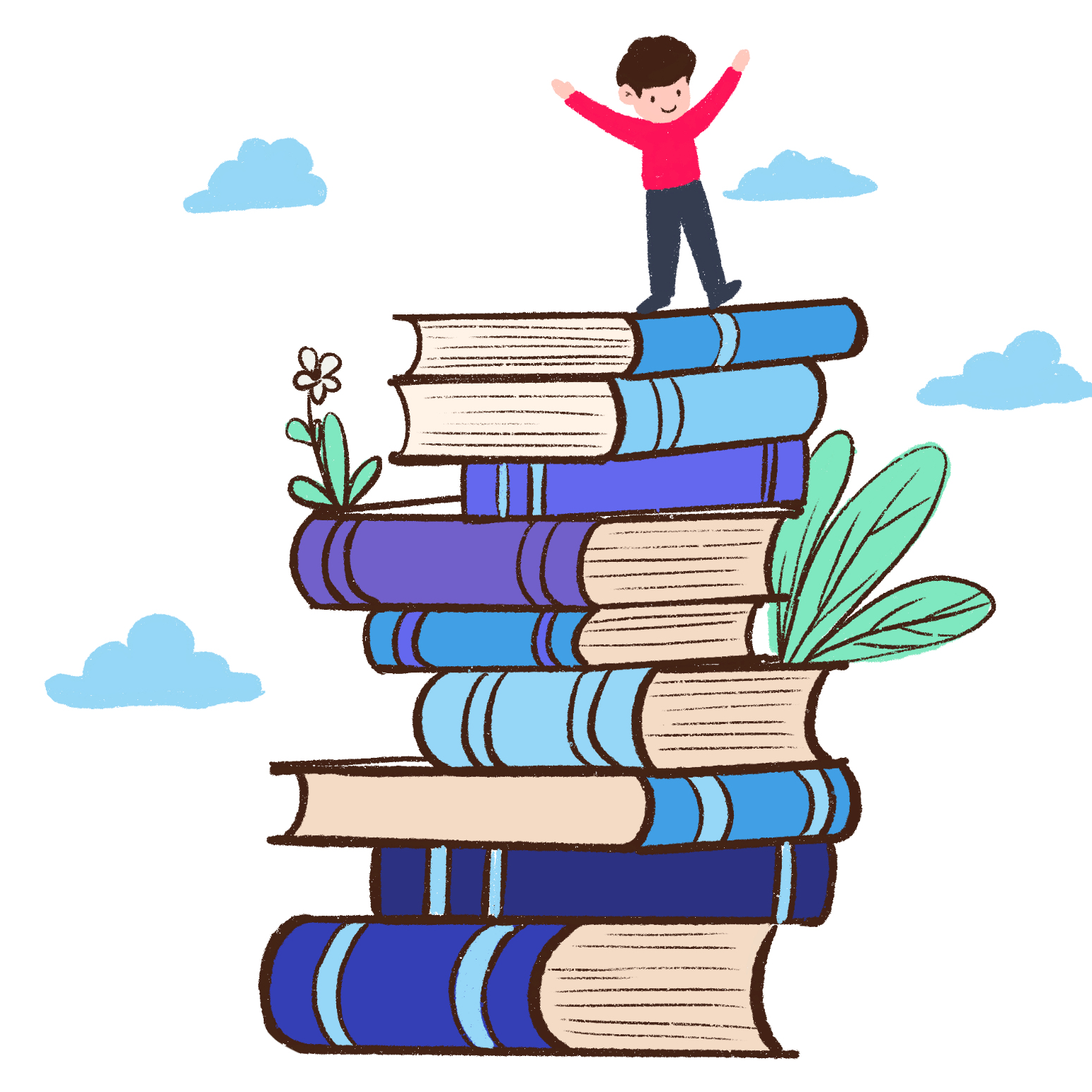 1.
Xác định vấn đề cần giải quyết
Tìm kiếm và lựa chọn giải pháp
2.
Trình bày giải pháp và sản phẩm
3.
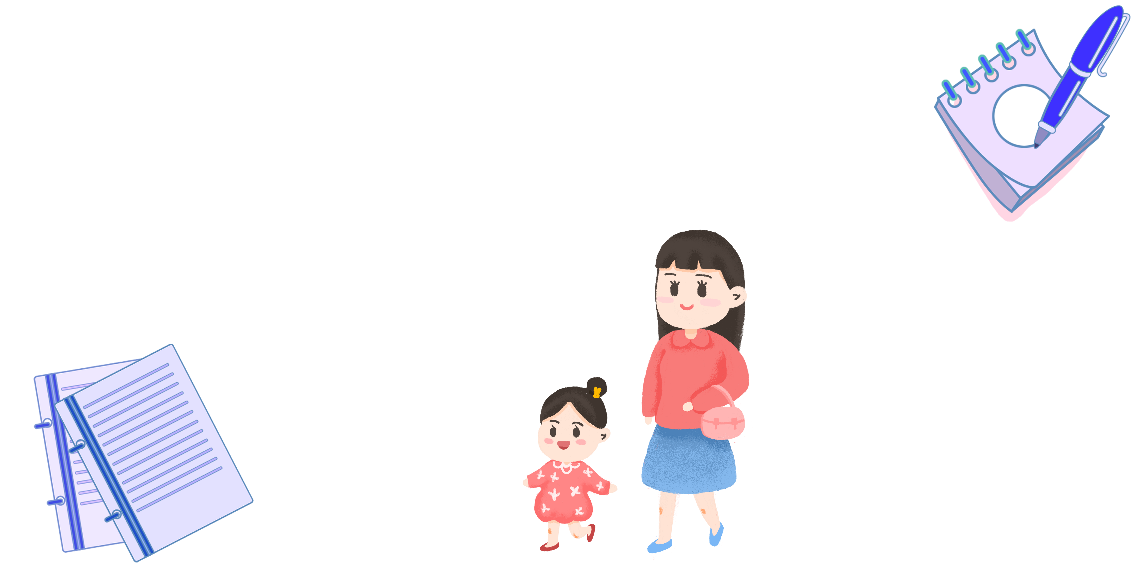 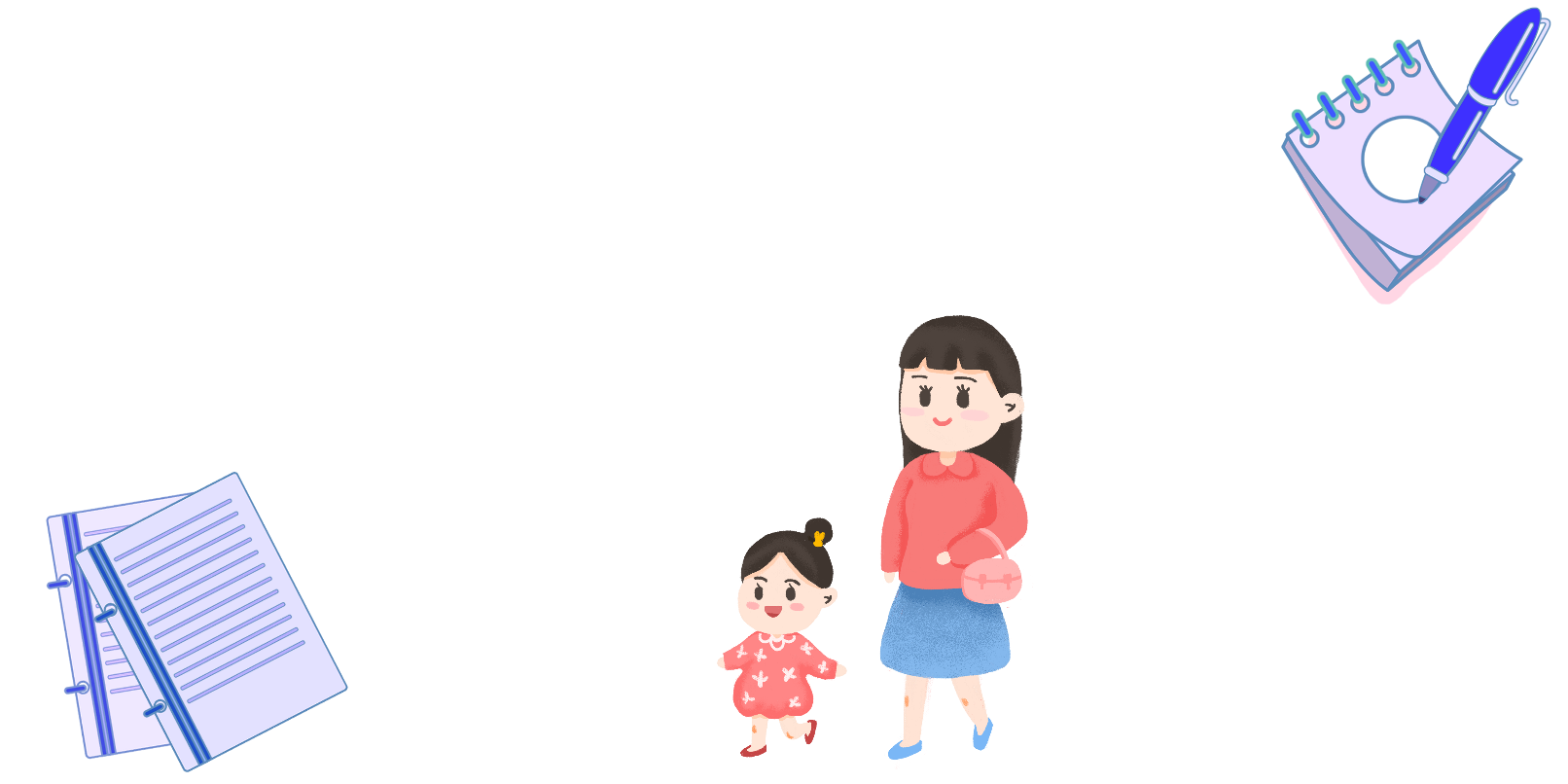 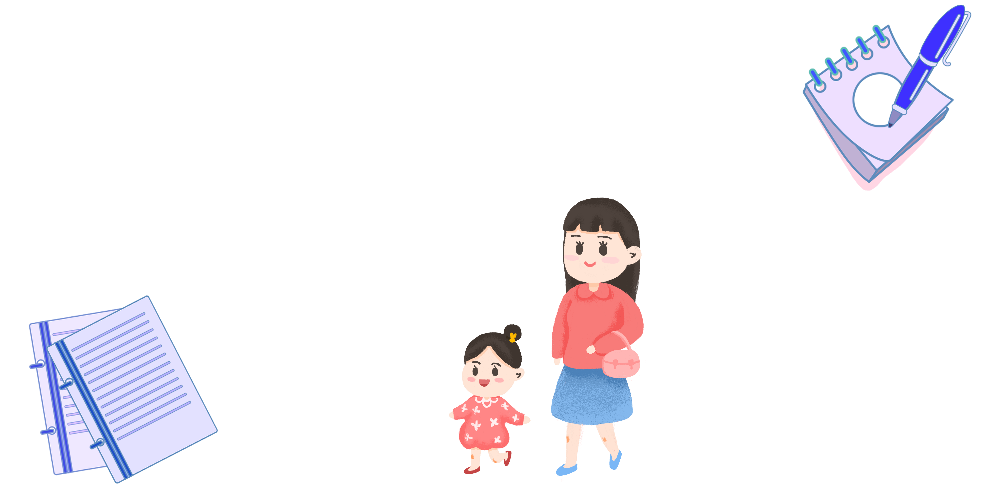 1. Xác định vấn đề cần giải quyết
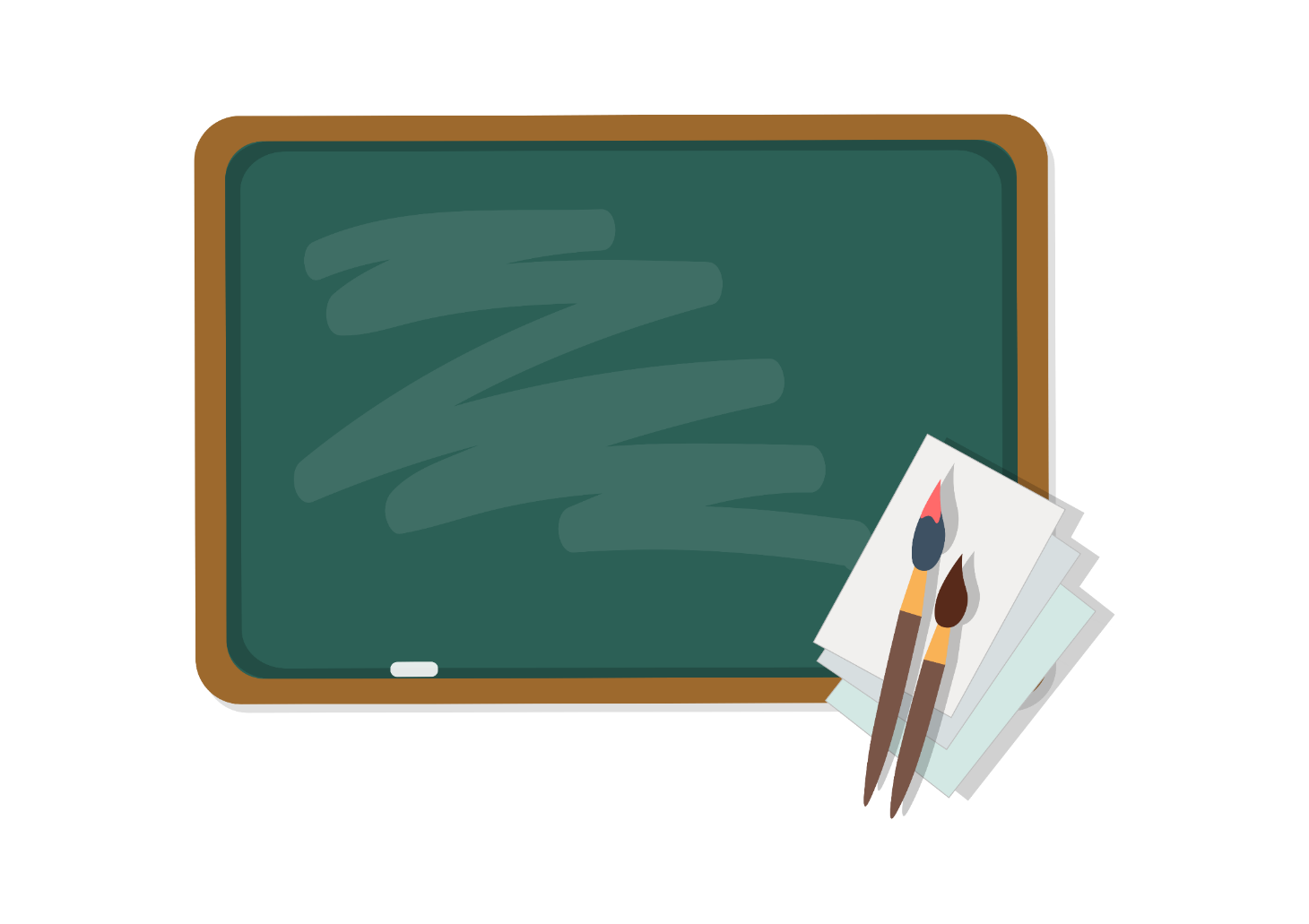 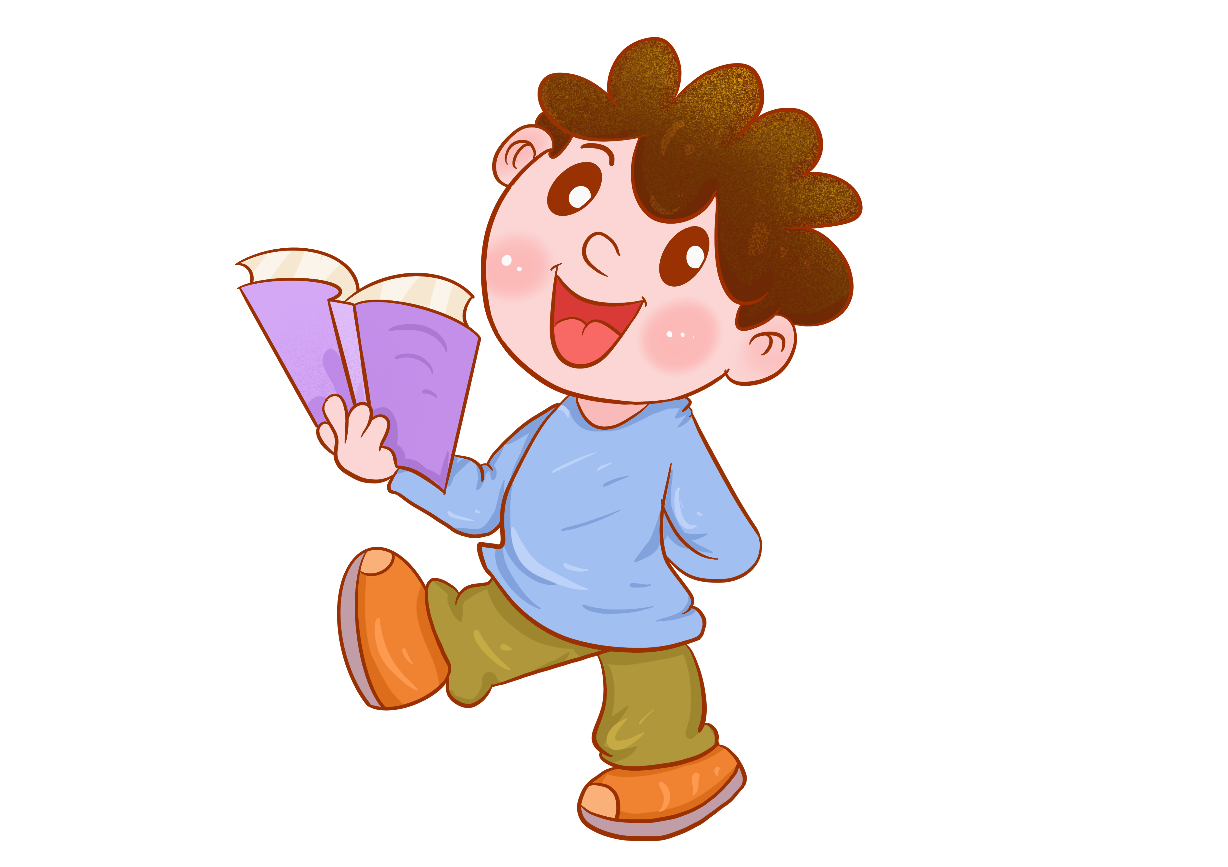 HS đọc hiểu tình huống, trả lời các câu hỏi trang 102.
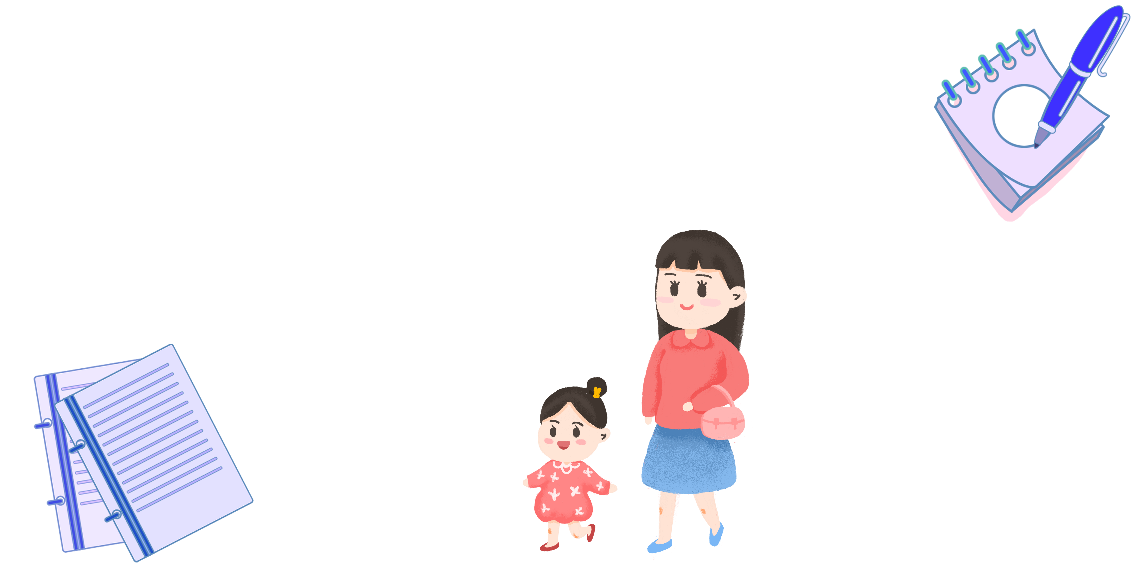 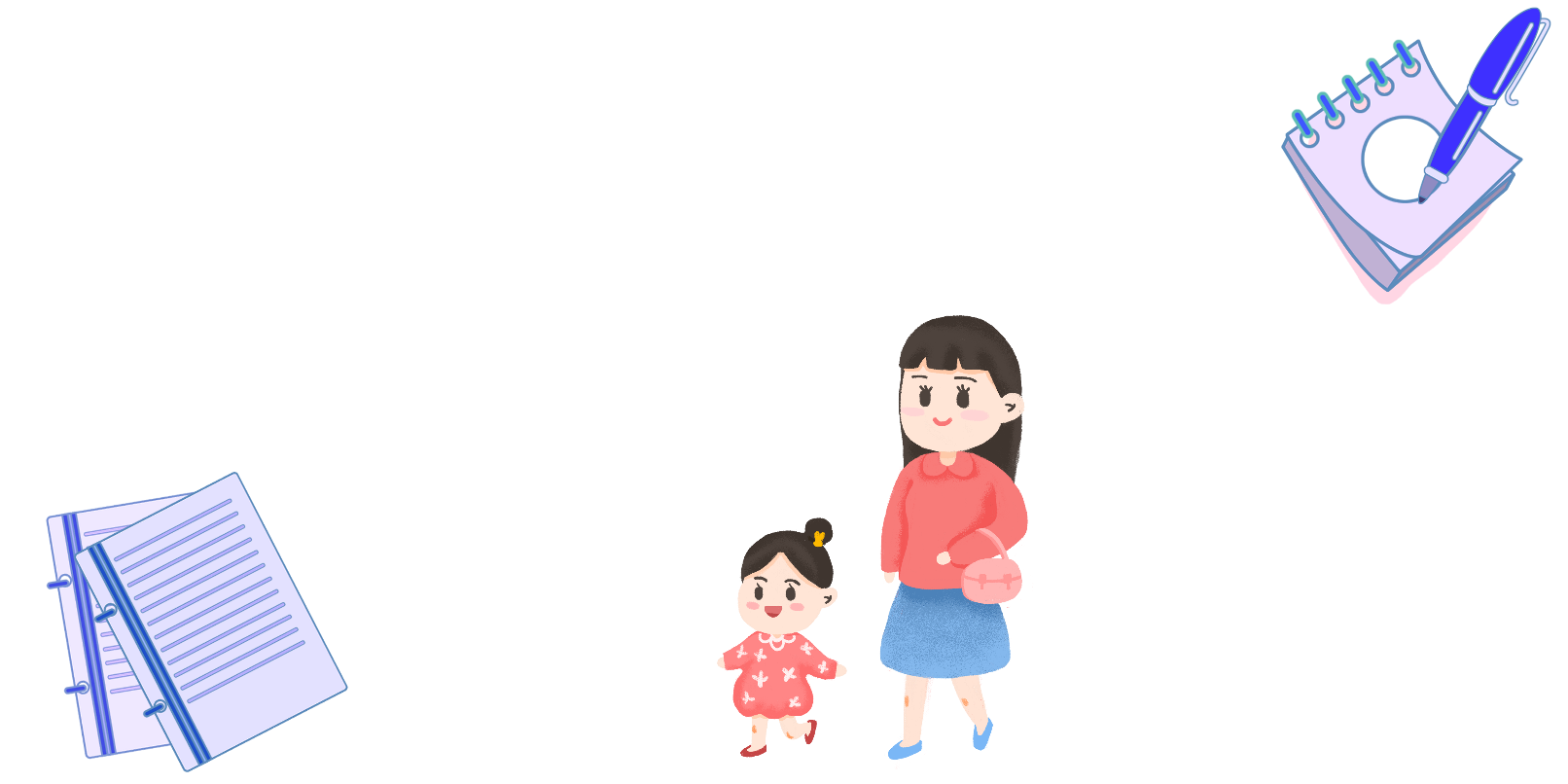 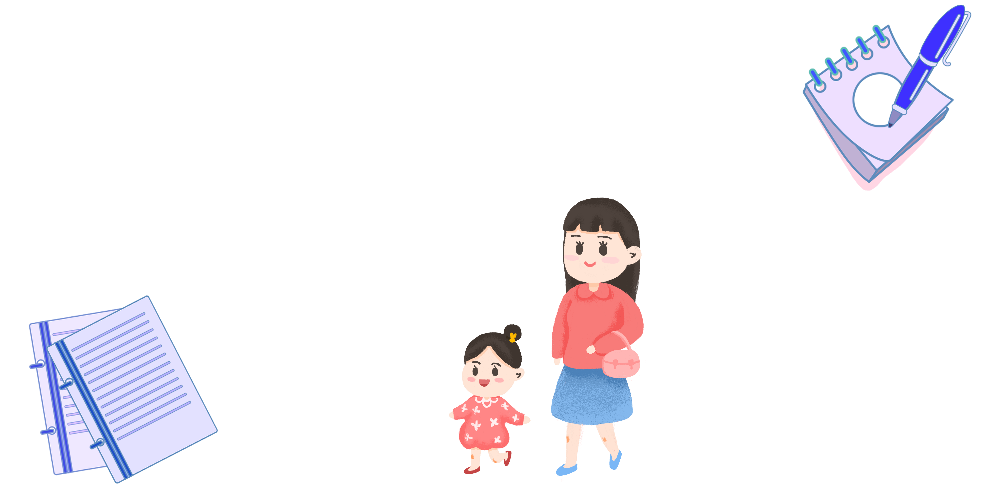 1. Xác định vấn đề cần giải quyết
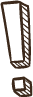 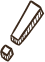 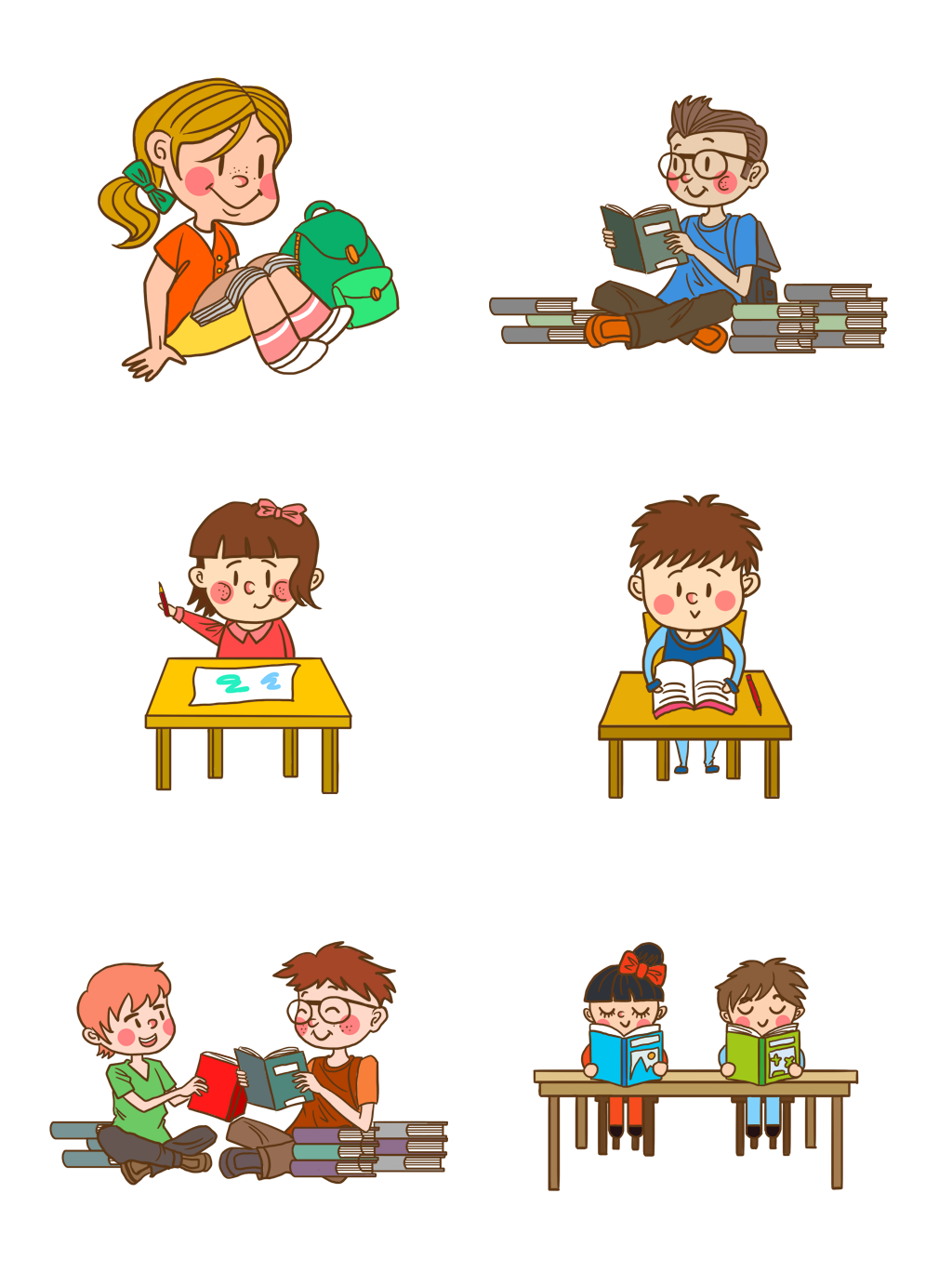 Liệt kê những việc mà Siêu Nhân muốn Lớp Trường Thông Thái giúp đỡ, hỗ trợ.
Lên lớp 6, Siêu Nhân nghĩ gì về việc thể hiện tinh cảm với bố mẹ? Em nhận xét gi về suy nghĩ ấy?
Khi còn học Tiểu học, Siêu Nhân đã có nhũng hành động, lời nói như thế nào để thể hiện tình cảm với bố mẹ? Em có nhận xét gì về các hành động, lời nói ấy?
Theo em, câu hỏi nào cùa Siêu Nhân là khó trà lời nhất? Vi sao?
Vấn đề mà Siêu Nhân gặp phải có phải là vấn để thường xảy ra với lứa tuổi cúa em hay không?
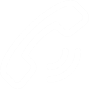 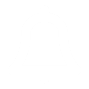 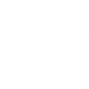 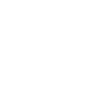 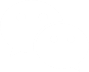 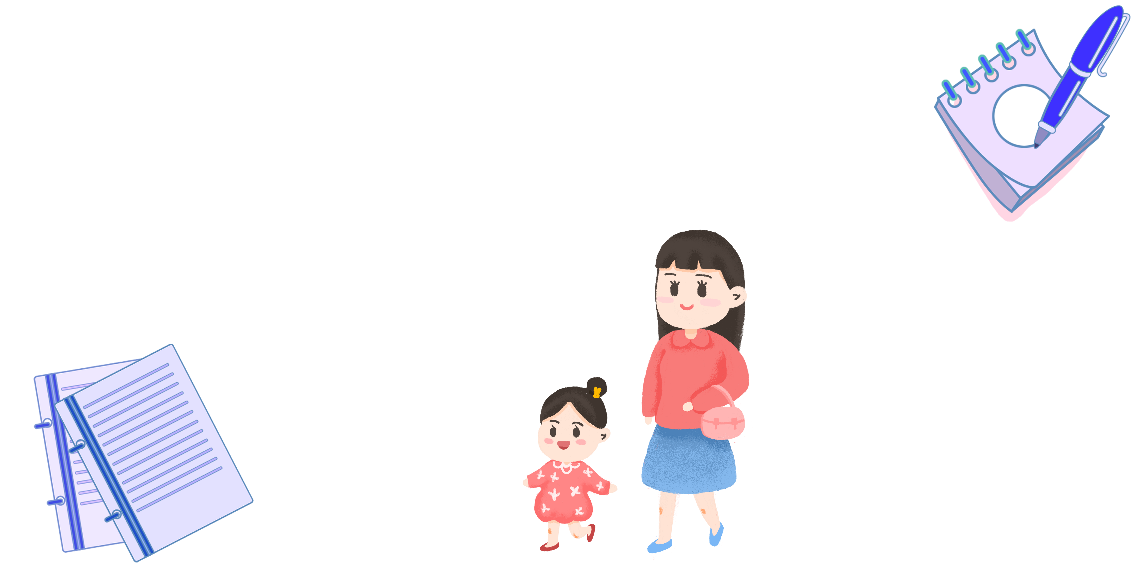 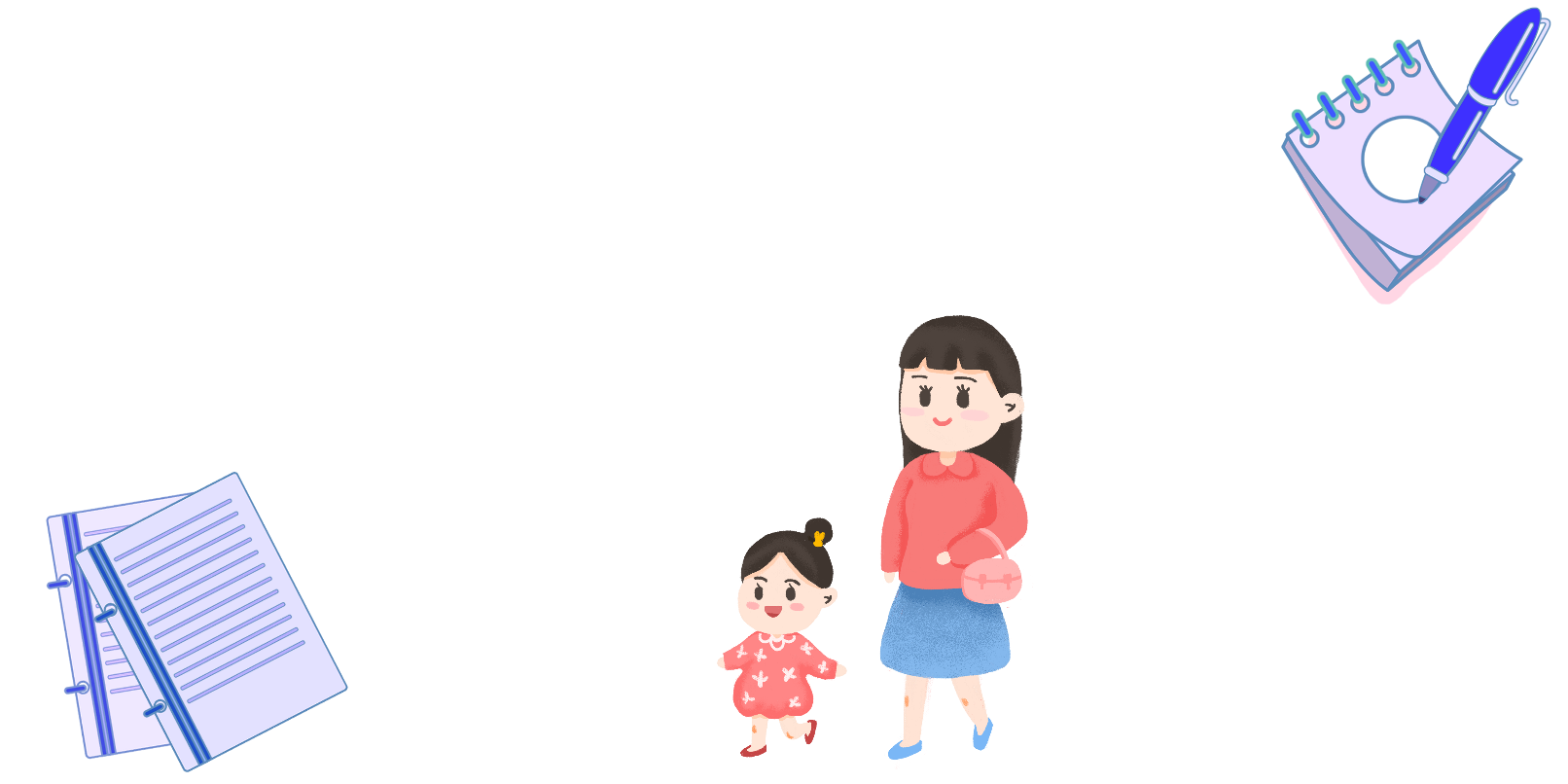 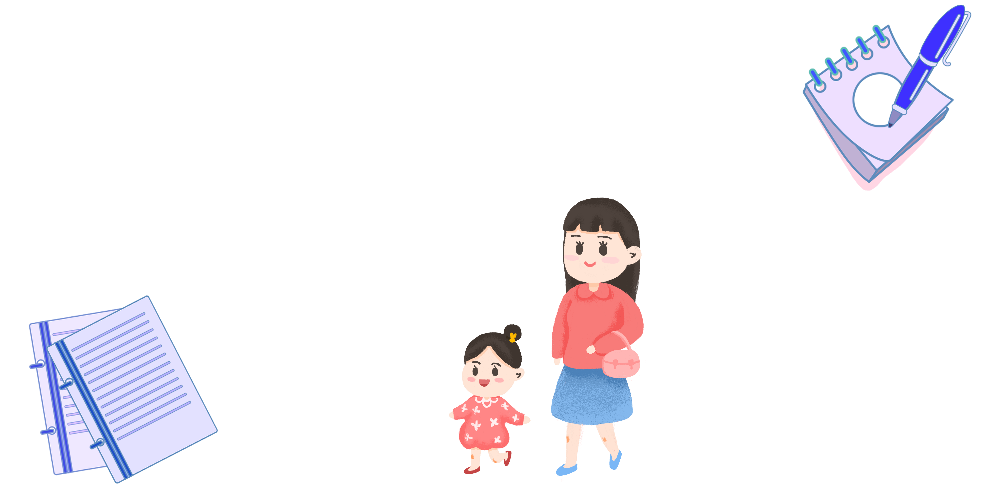 1. Xác định vấn đề cần giải quyết
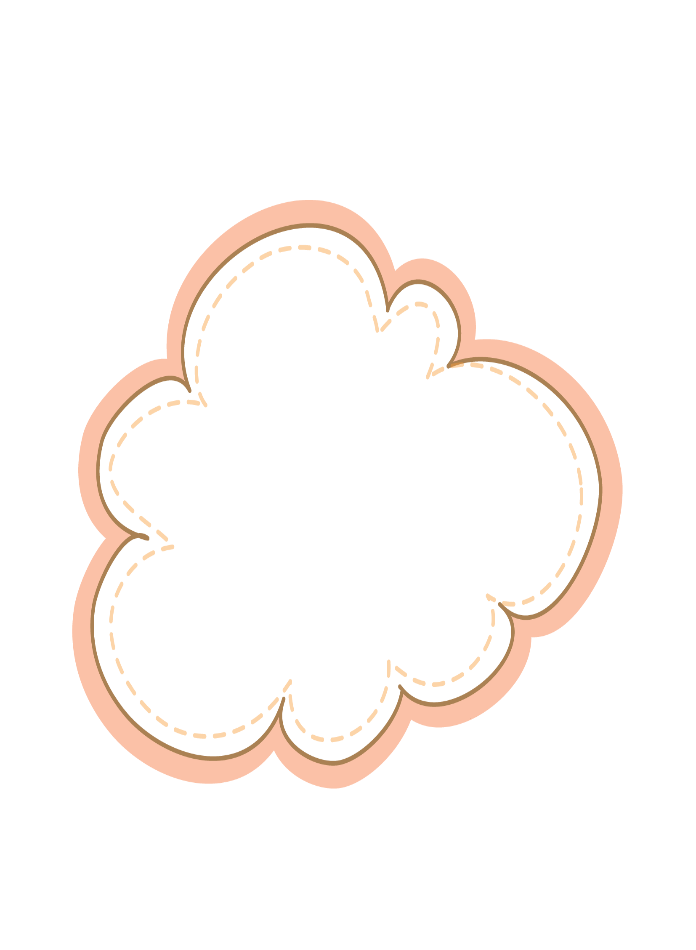 HS xác định được vấn đề trọng tâm của tình huống? Dựa trên căn cứ nào để xác định vấn đề trọng tâm?
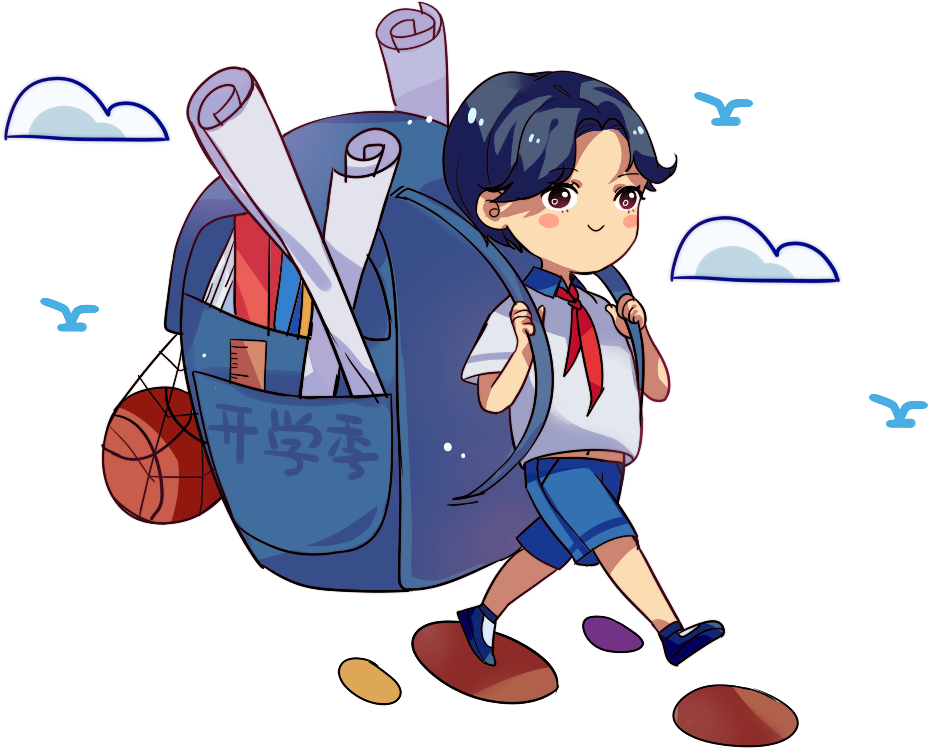 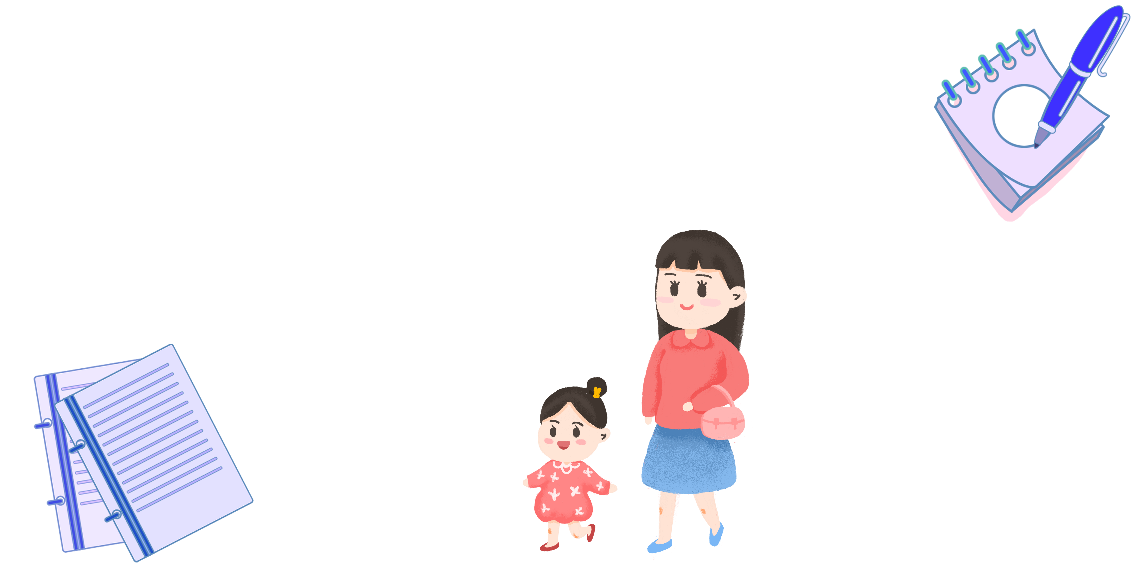 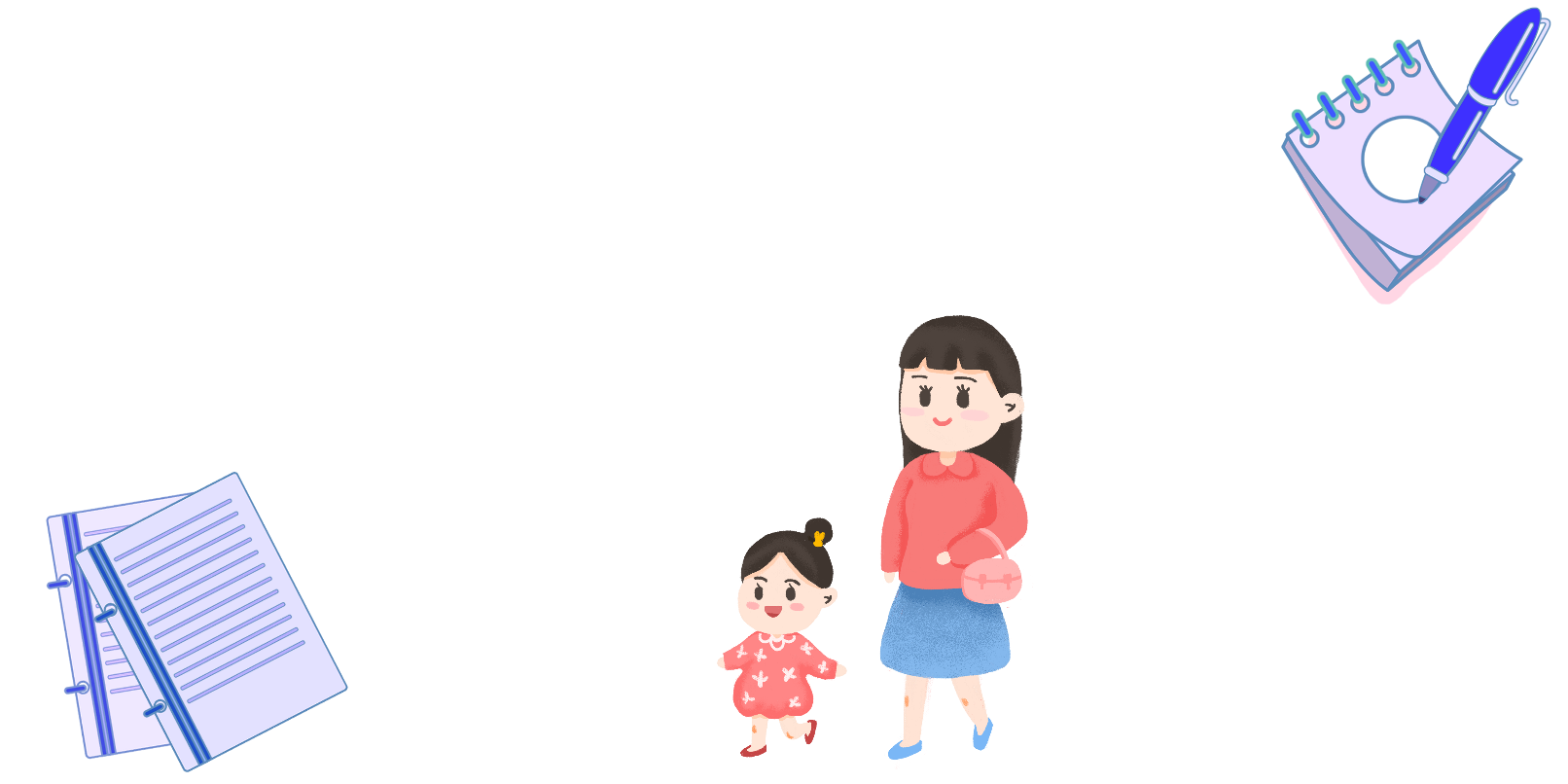 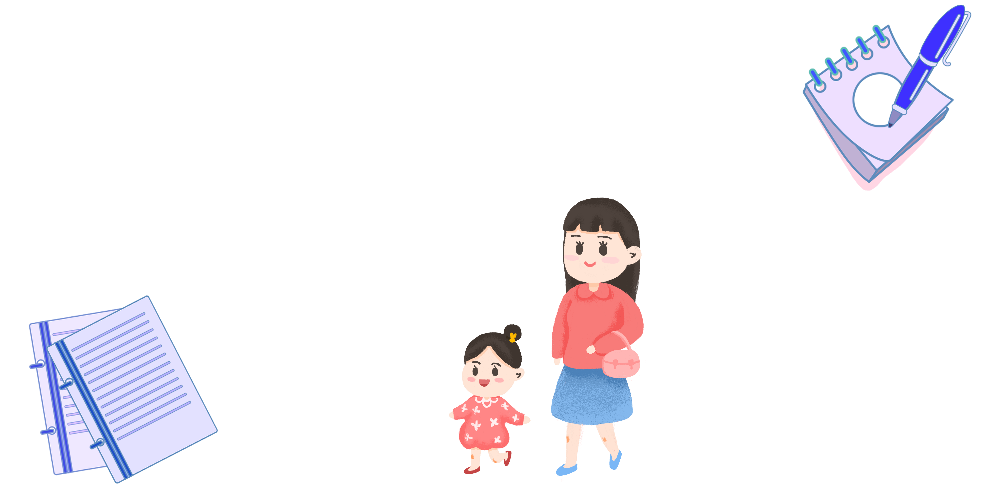 1. Xác định vấn đề cần giải quyết
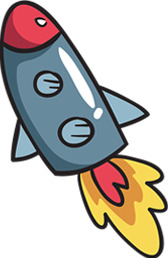 Vấn đề trọng tâm: giúp Siêu Nhân bộc lộ tình cảm với ba mẹ.
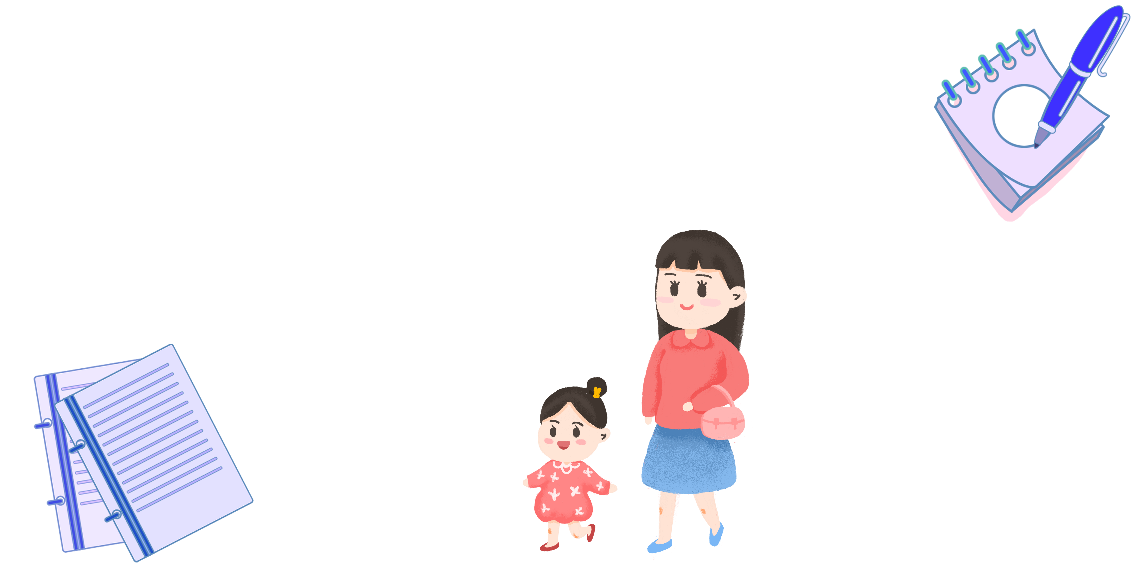 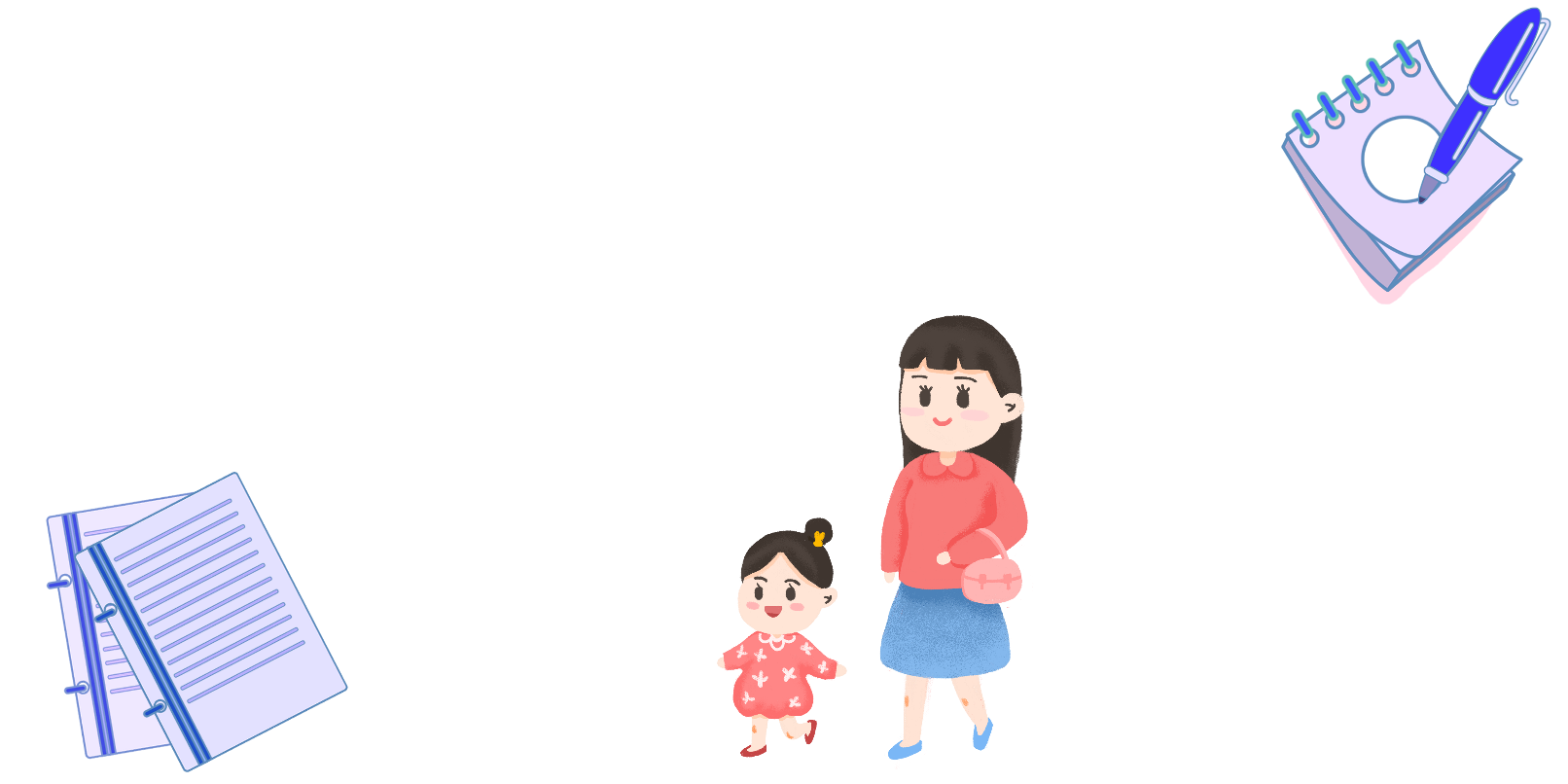 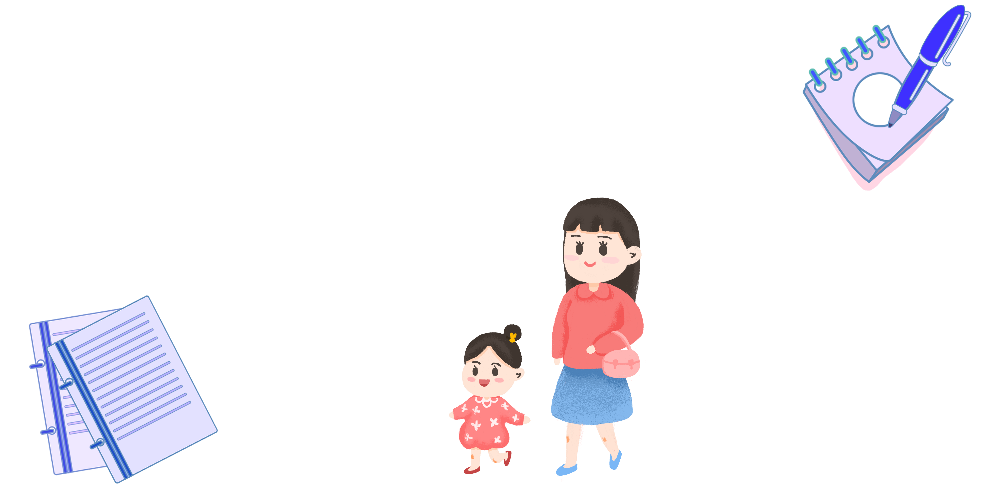 2. Tìm kiếm và lựa chọn giải pháp
HS huy động kiến thức, thu thập thông tin, tìm kiếm ý tưởng bằng cách trả lời các câu hỏi hoặc thực hiện các yêu cầu cụ thể trong SGK.
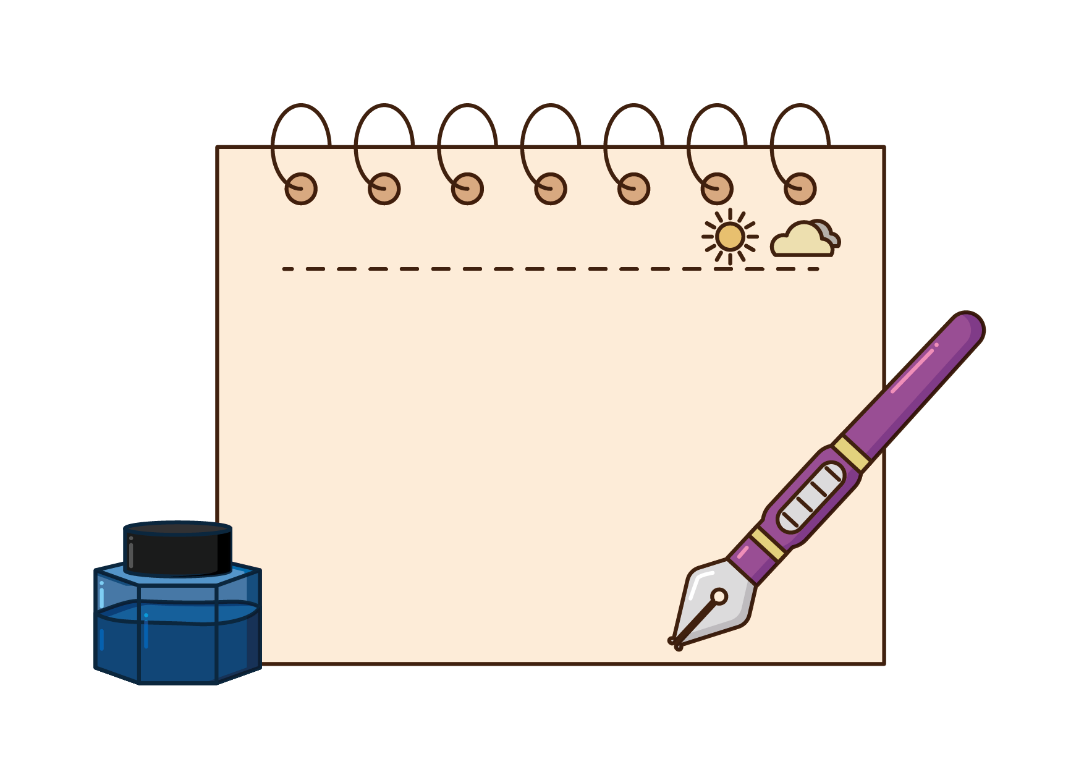 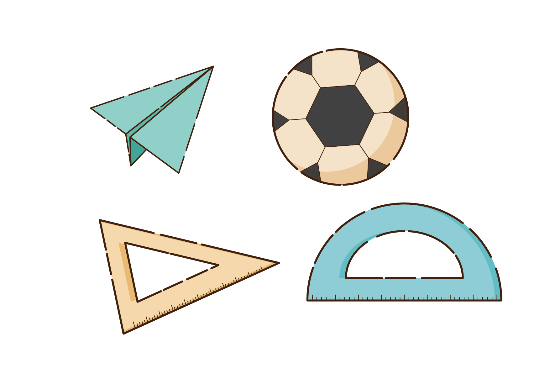 Nhiệm vụ
HS lựa chọn giải pháp phù hợp theo các gợi ý trong SGK hoặc đề xuất giải pháp riêng.
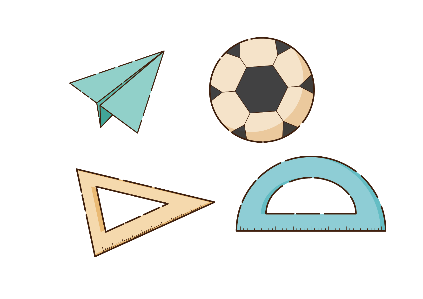 HS cân nhắc lựa chọn giải pháp.
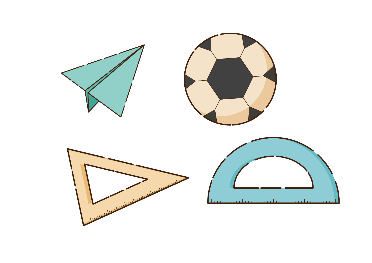 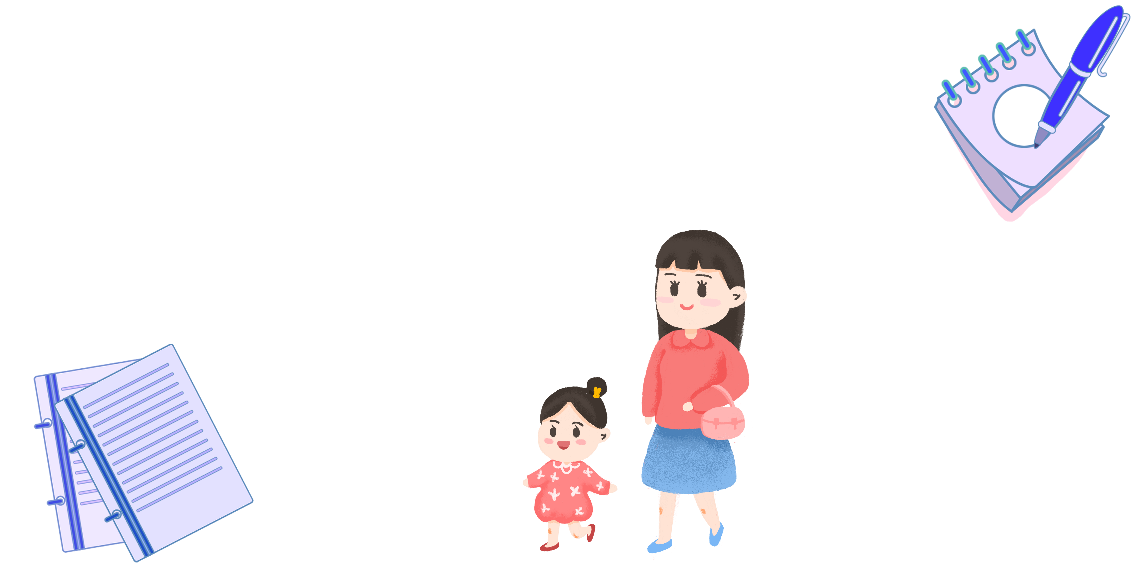 HS ghi chép hoặc vẽ sơ đồ tư duy để liệt kê một cách có hệ thống các bước, các việc cần thực hiện.
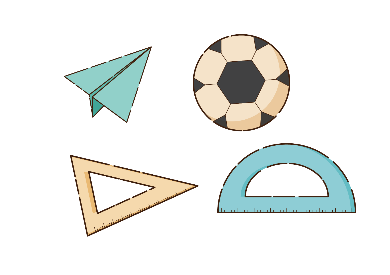 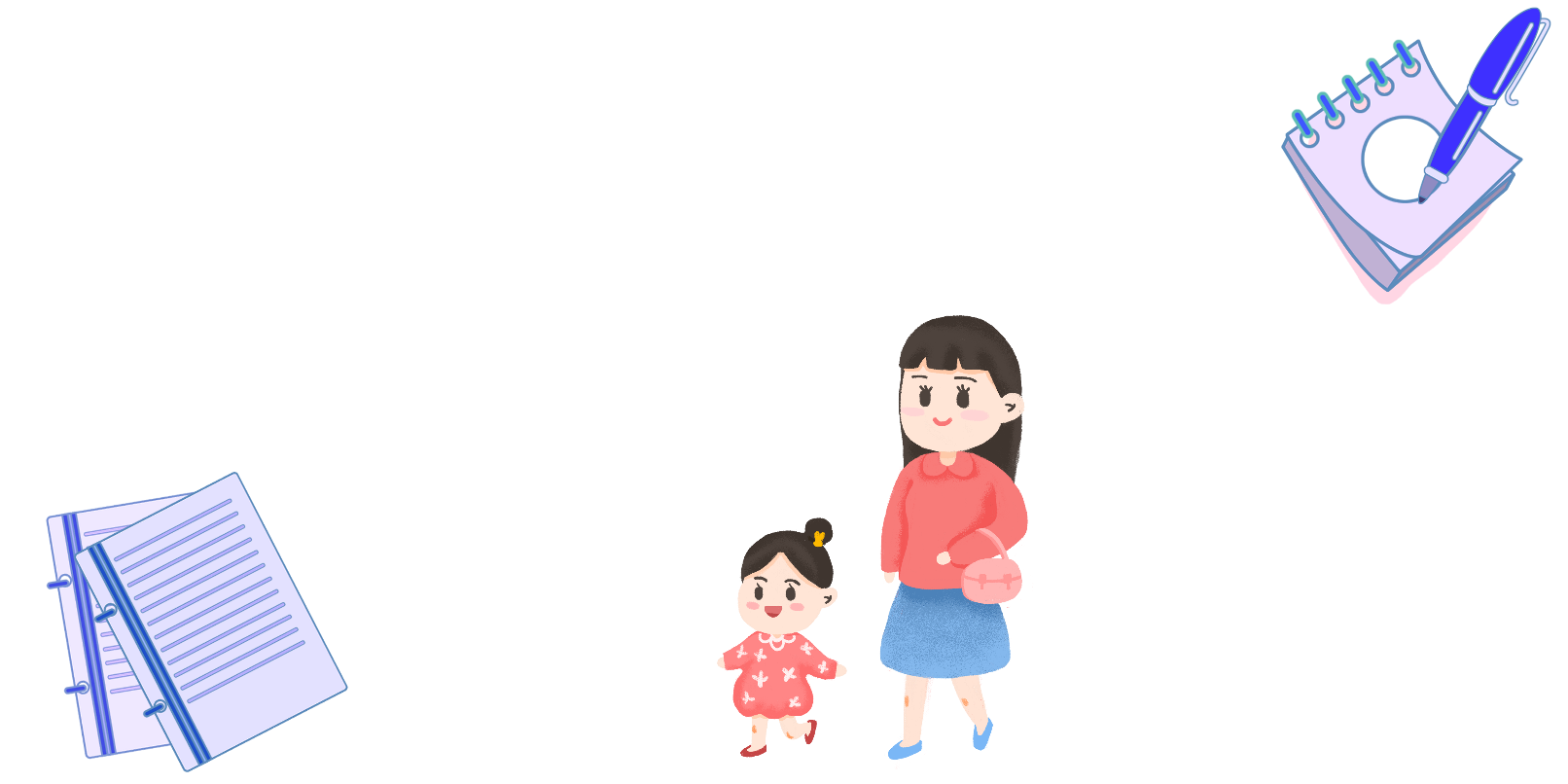 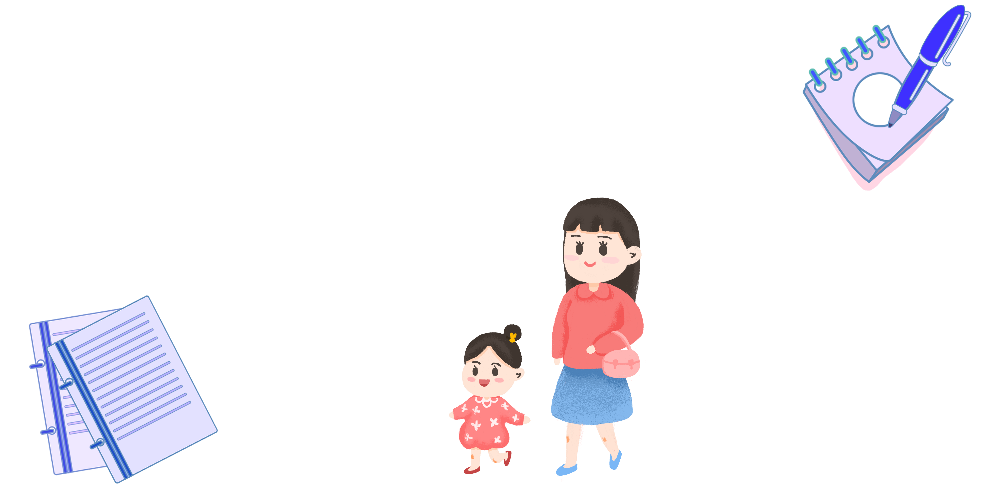 2. Tìm kiếm và lựa chọn giải pháp
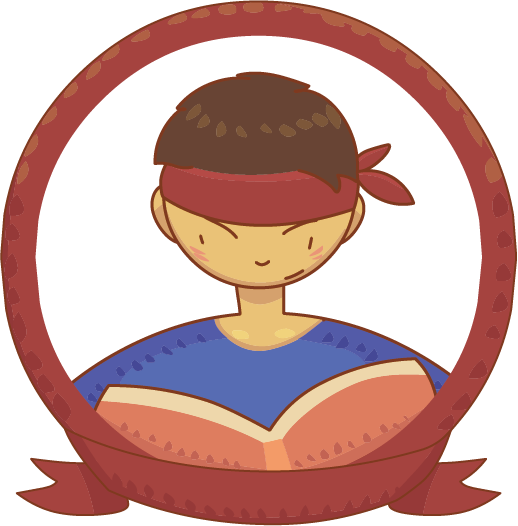 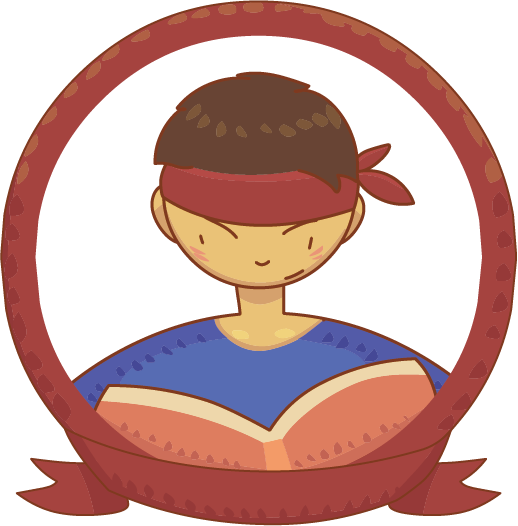 Lựa chọn những cách thức phù hợp để thu thập thông tin.
Thu thập thông tin, ý tưởng: vẽ tranh, kể chuyện, truyện thơ; những điều kiện để thực hiện các ý tưởng đó.
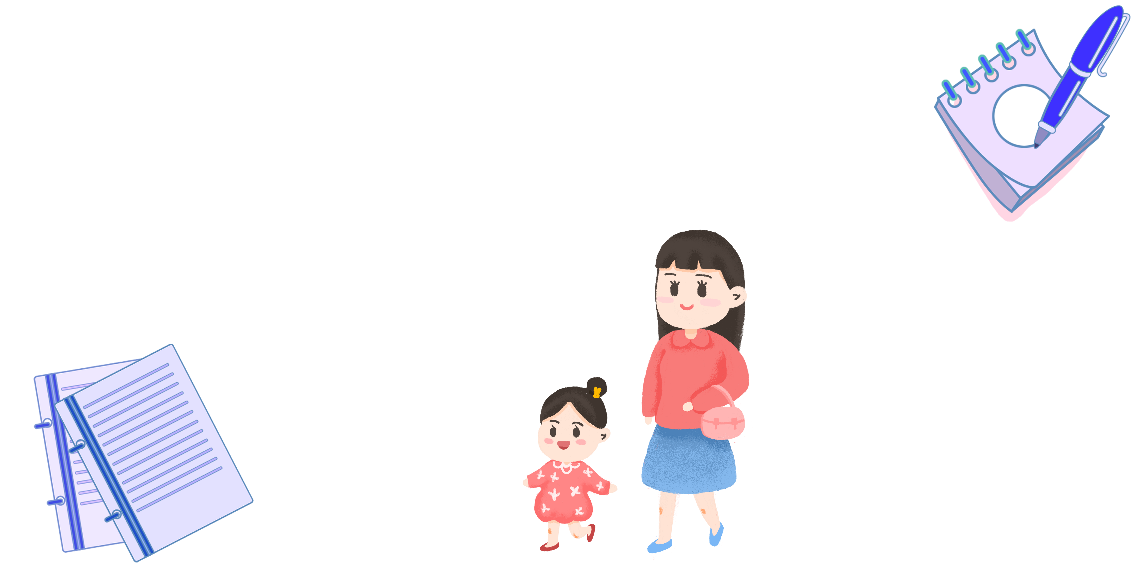 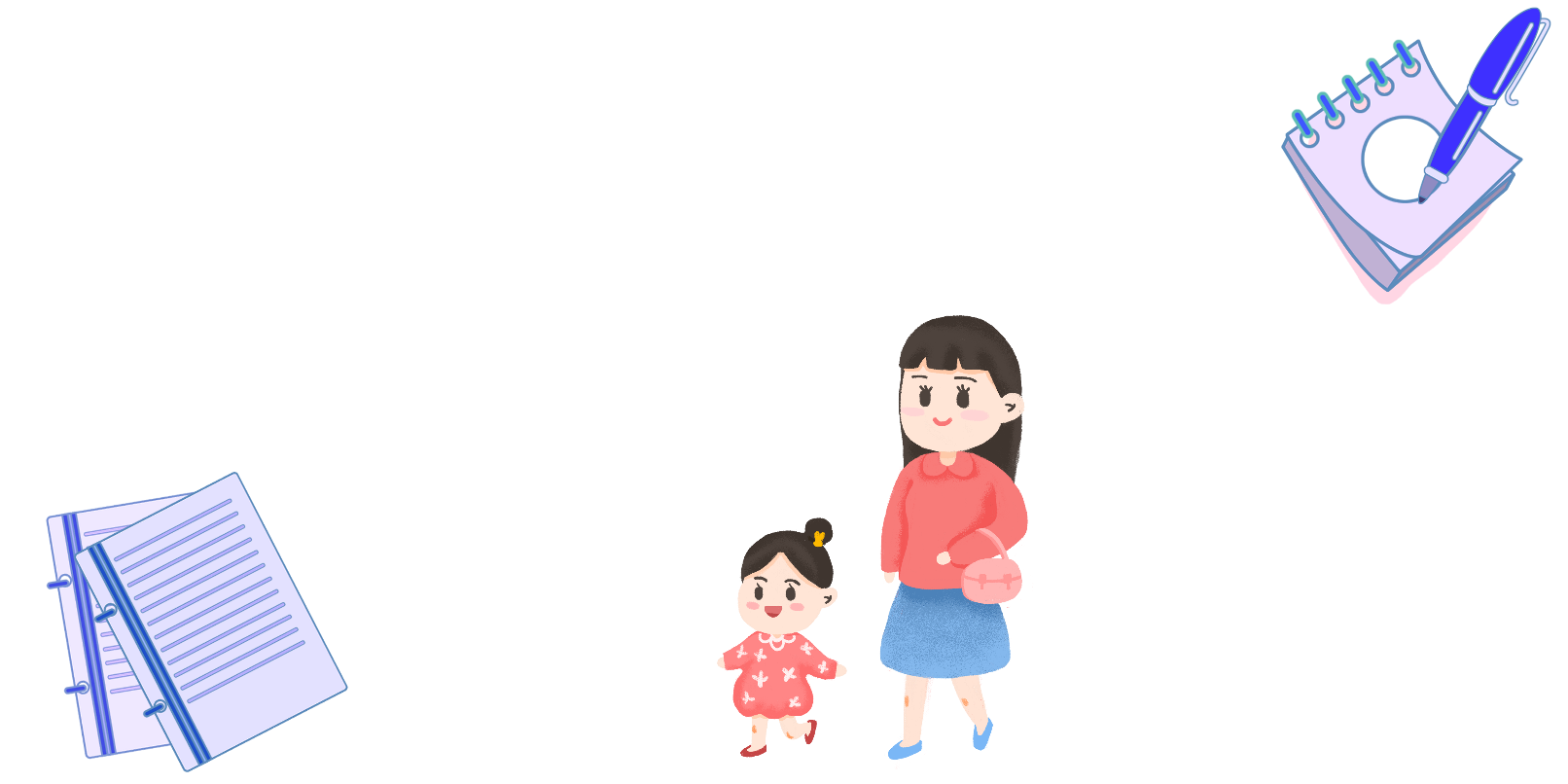 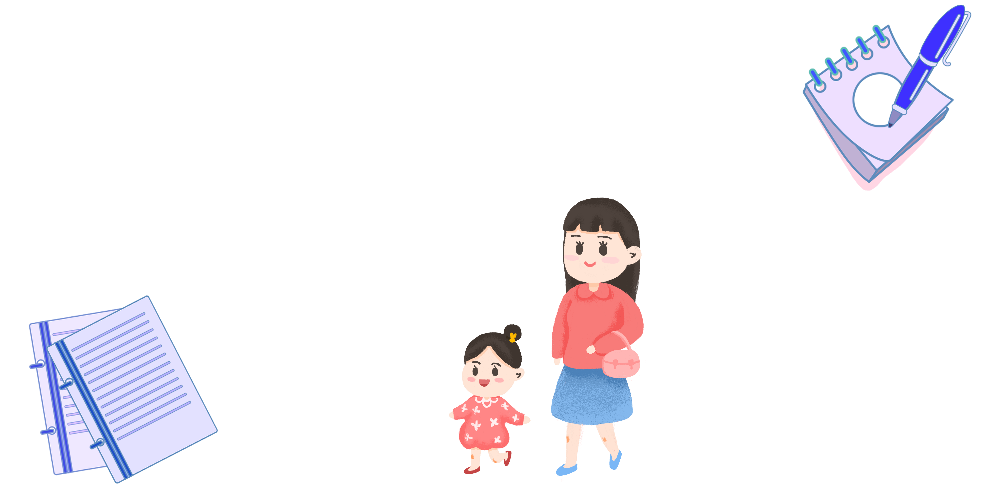 2. Tìm kiếm và lựa chọn giải pháp
02
01
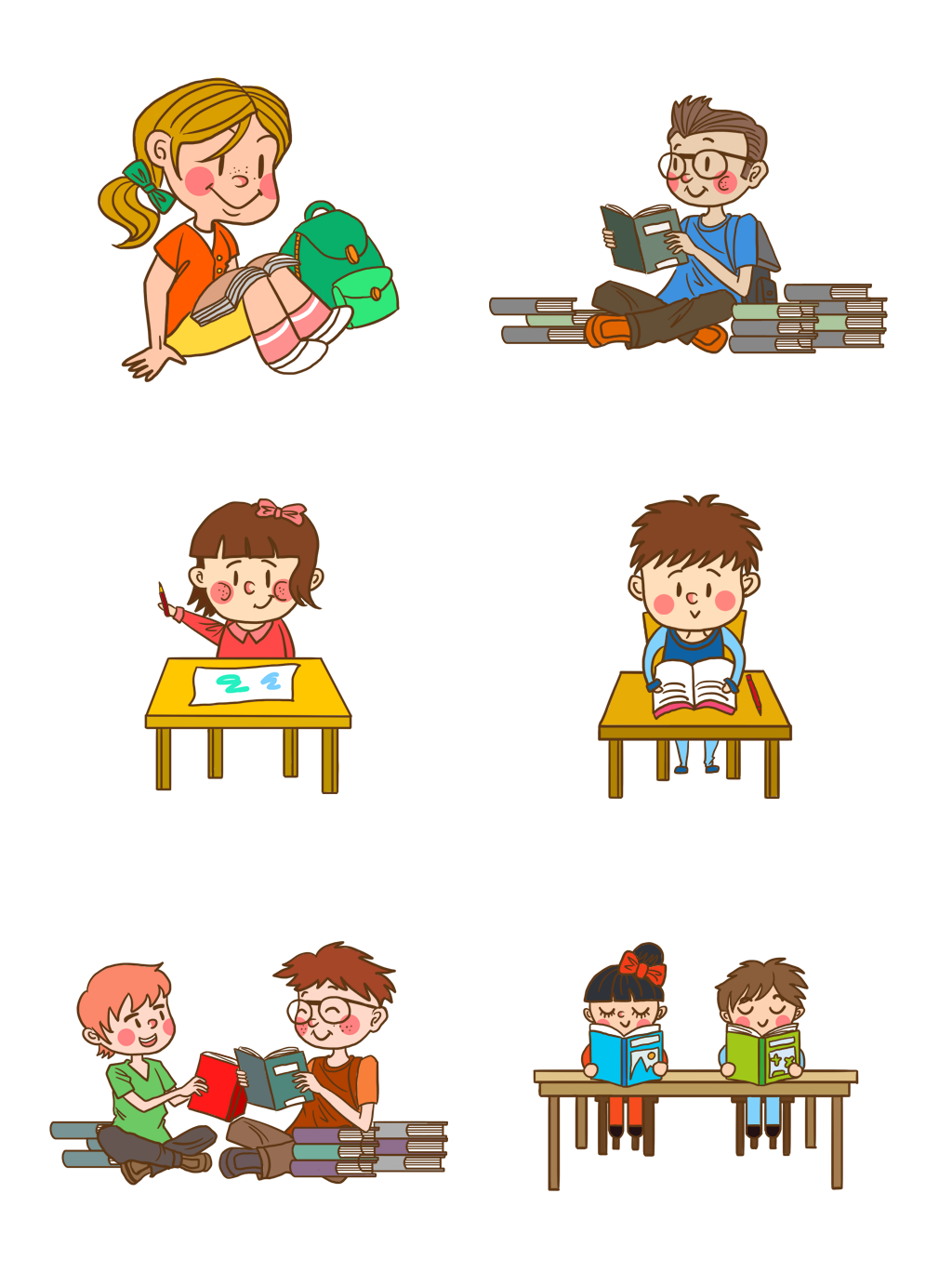 Thực hiện đoạn phim ngắn để giới thiệu, hướng dẫn bạn: các nguyên tắc, cách thức chung khi thể hiện tình cảm, cách tặng quà…
Có thể khuyên bạn cân nhắc lựa chọn giữa khả năng của mình và sở thích của mẹ để lựa chọn phương án.
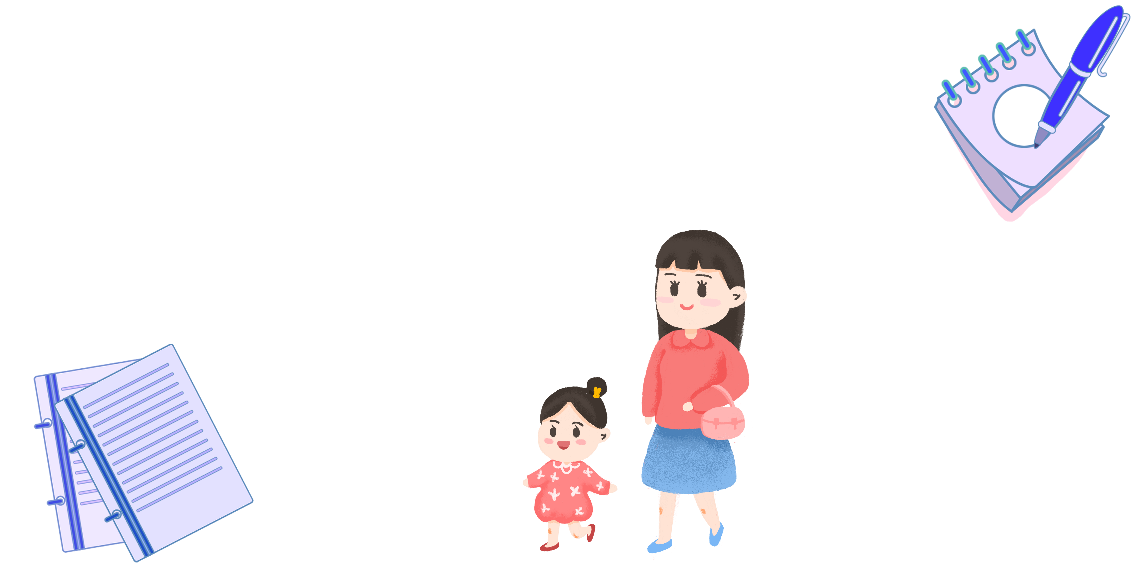 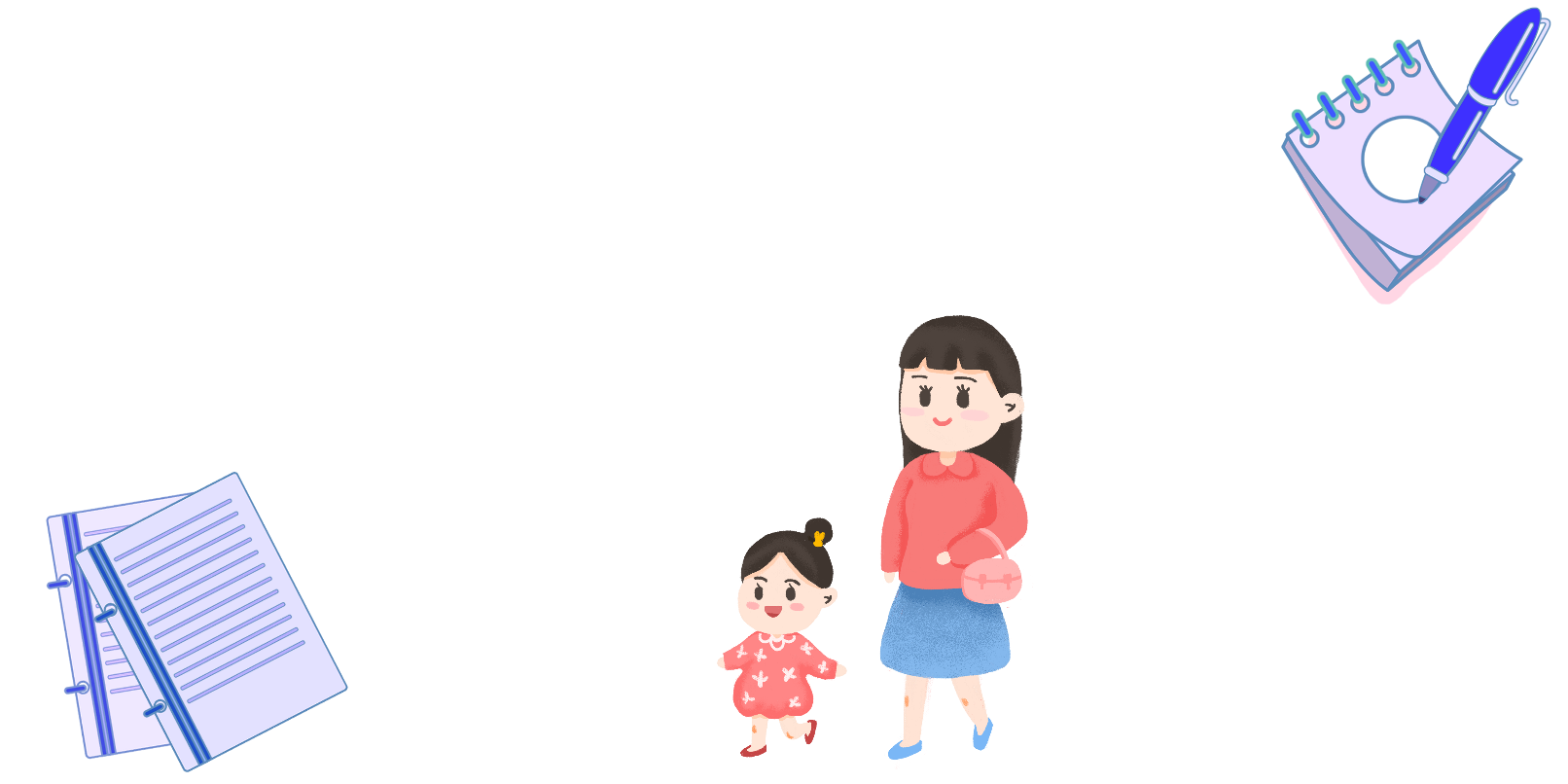 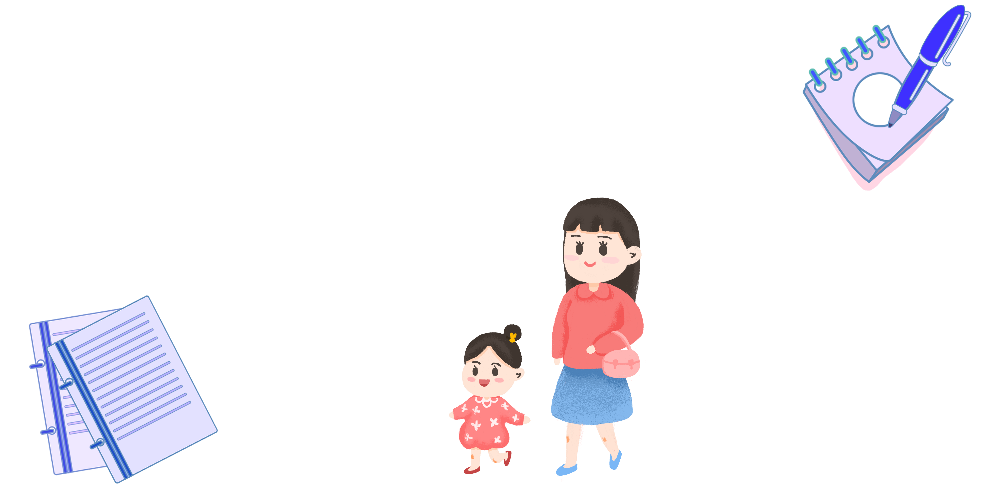 3. Trình bày giải pháp và sản phẩm
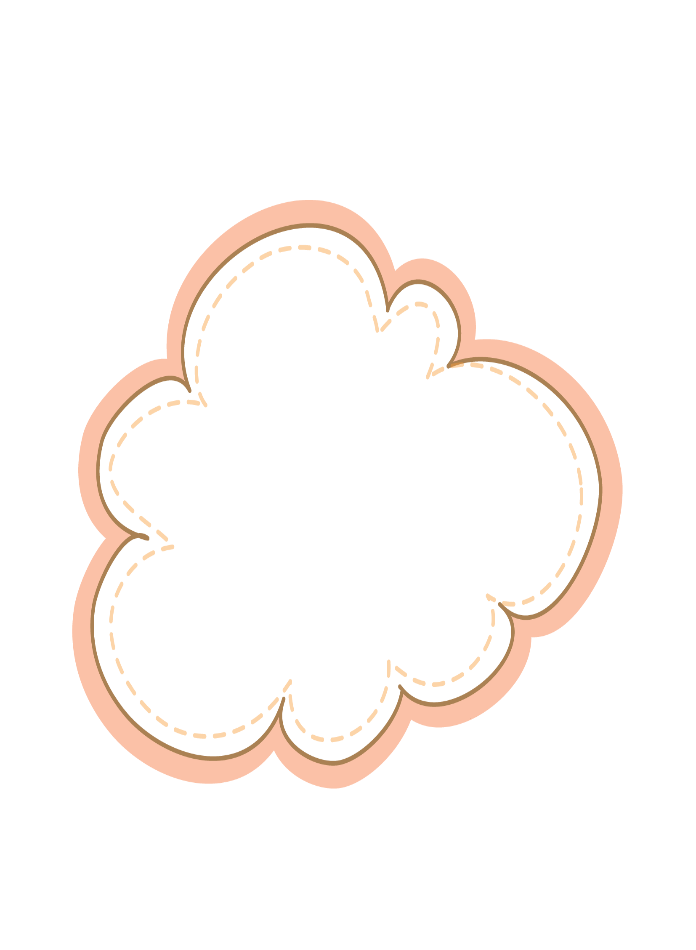 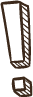 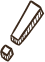 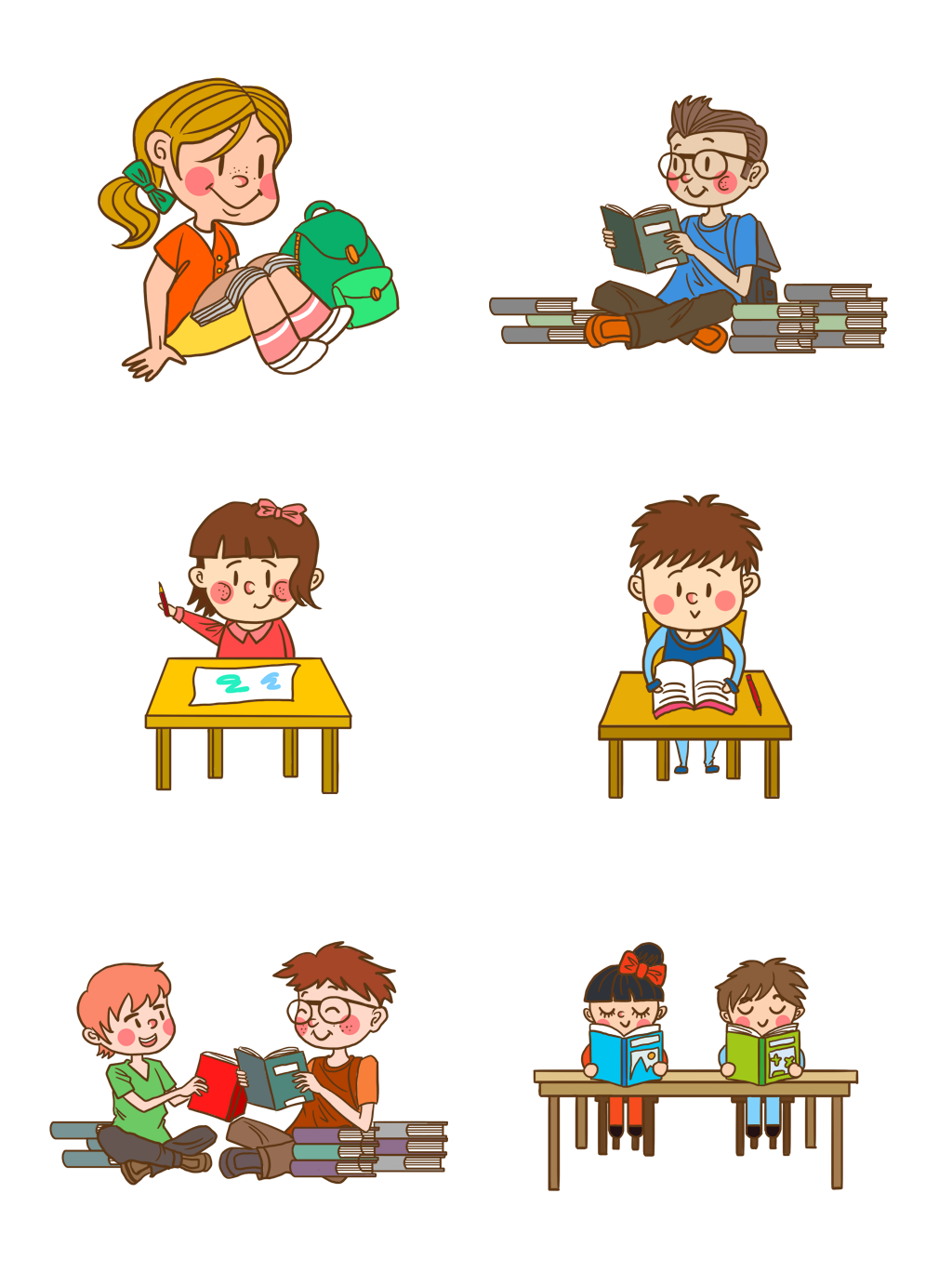 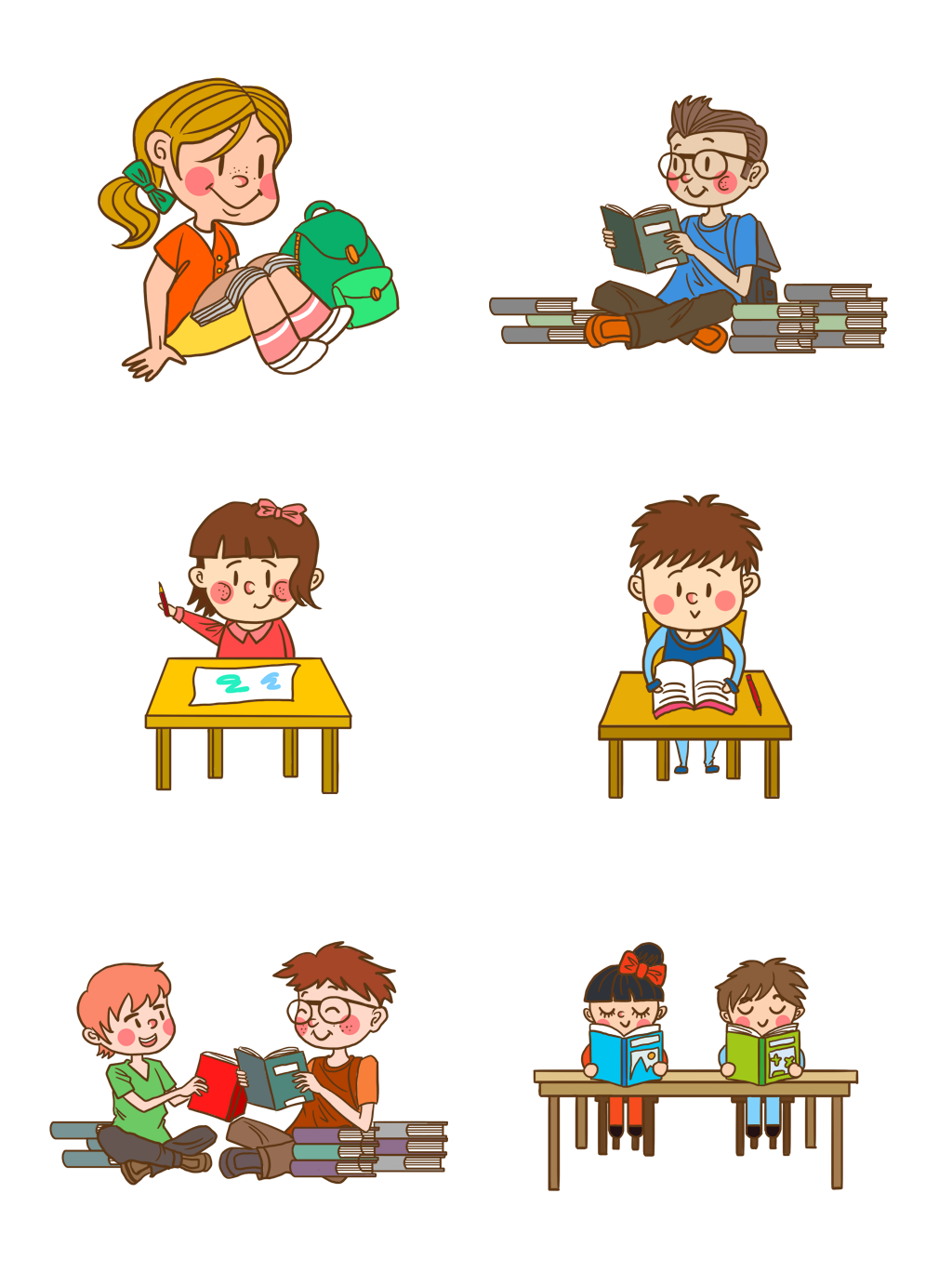 HS đại diện lên trình bày, dựa vào dàn ý hoặc sơ đồ đã thảo luận nhóm. Chú ý sử dụng giọng điệu, cử chỉ, nét mặt để thể hiện cảm xúc, sự tương tác với người nghe.
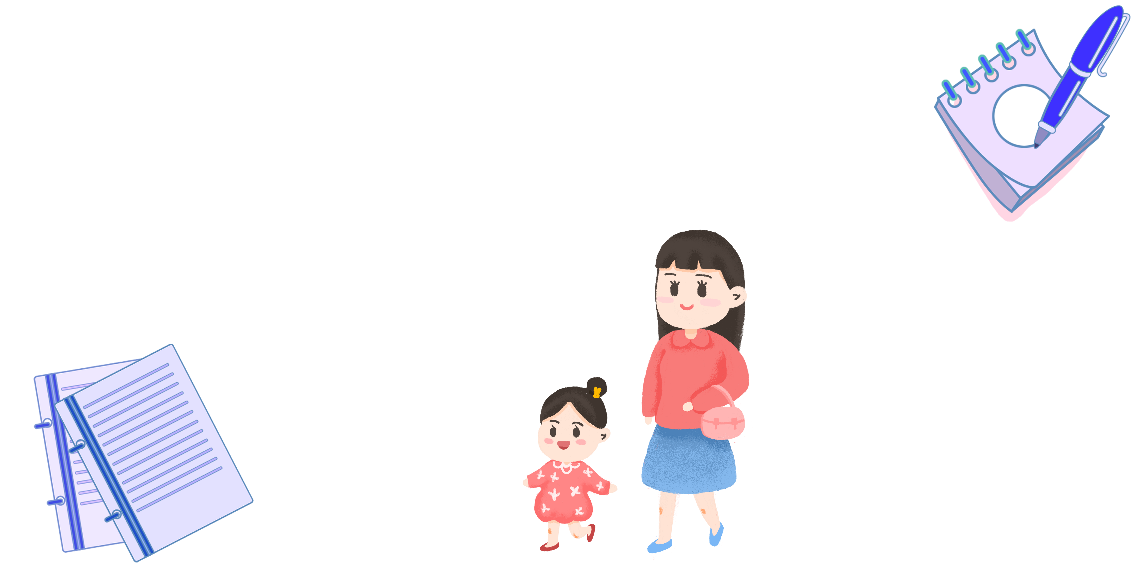 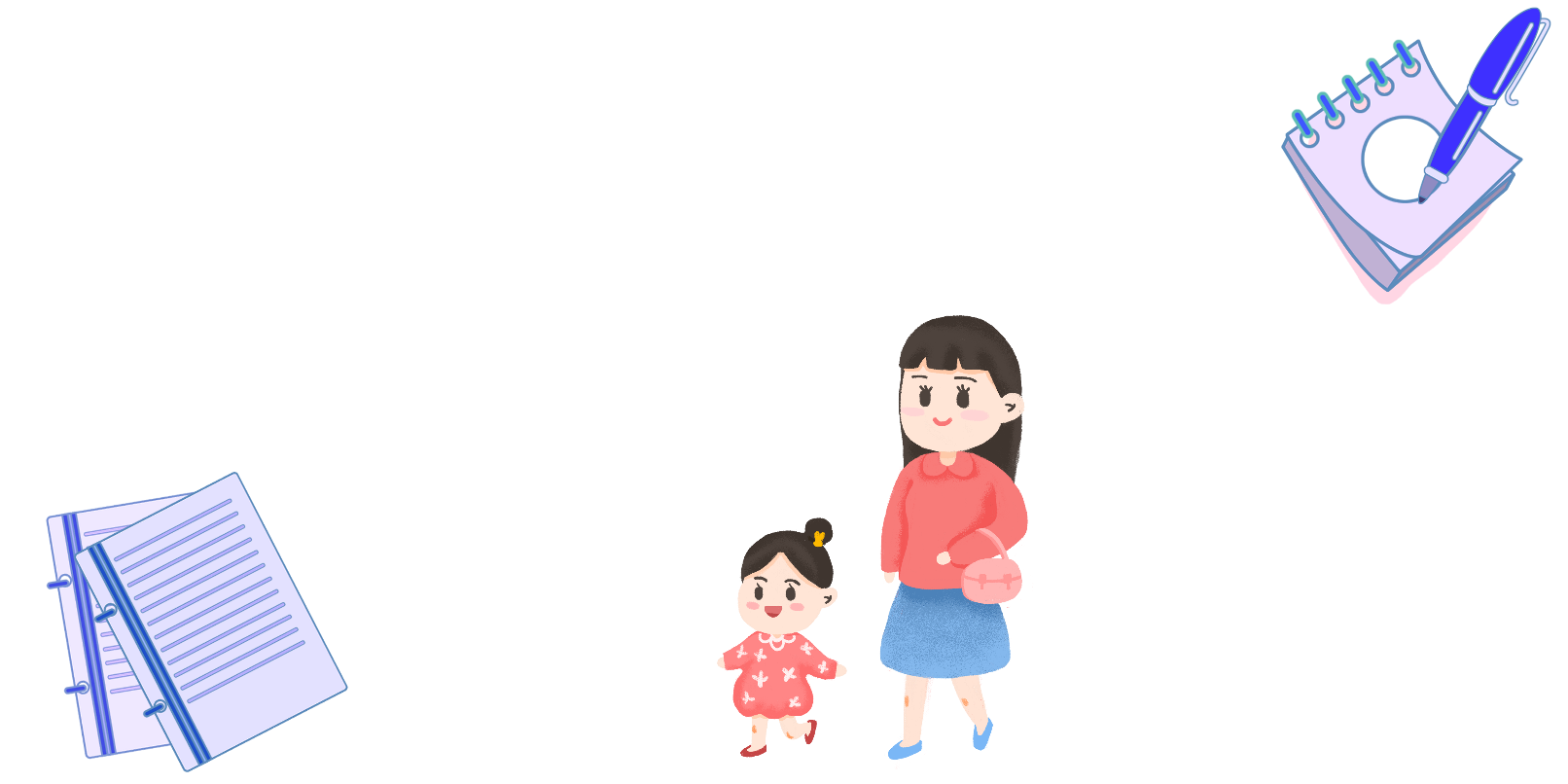 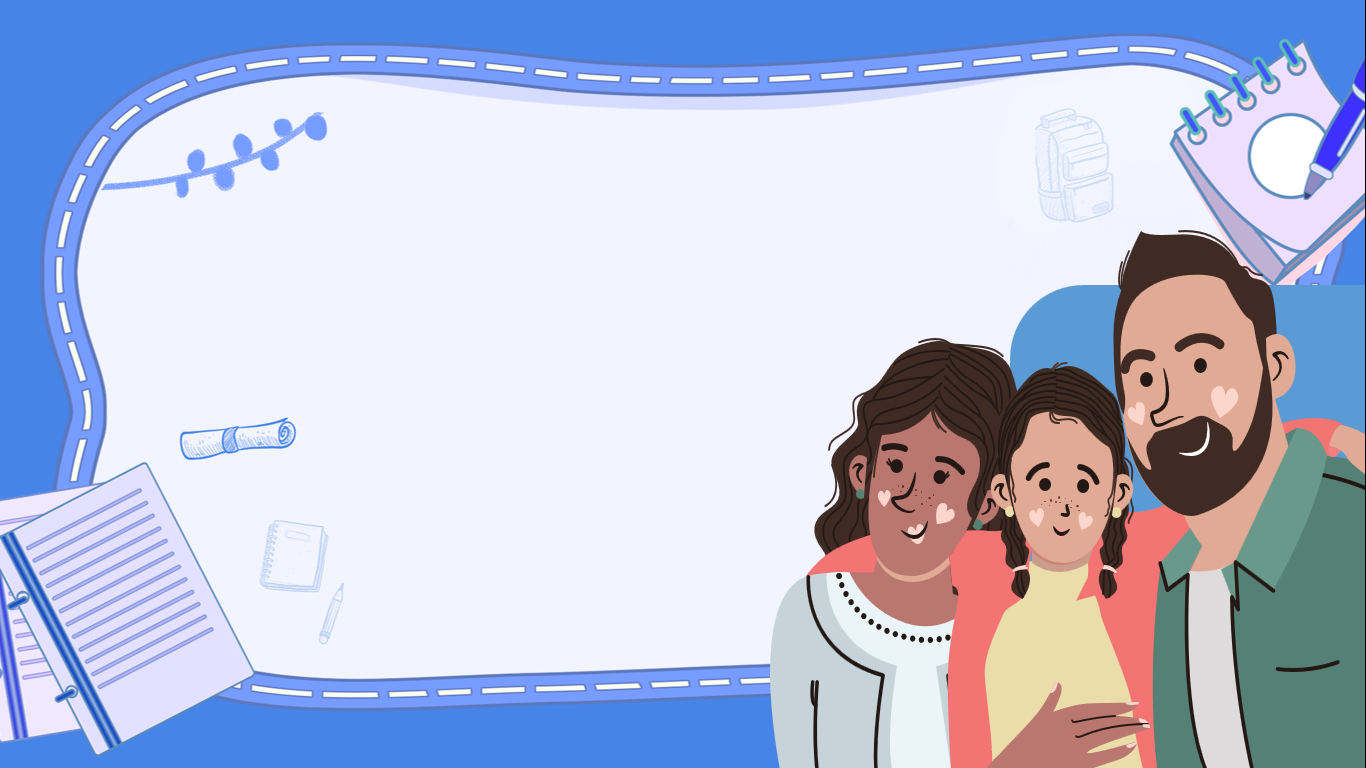 03
Hoạt động luyện tập
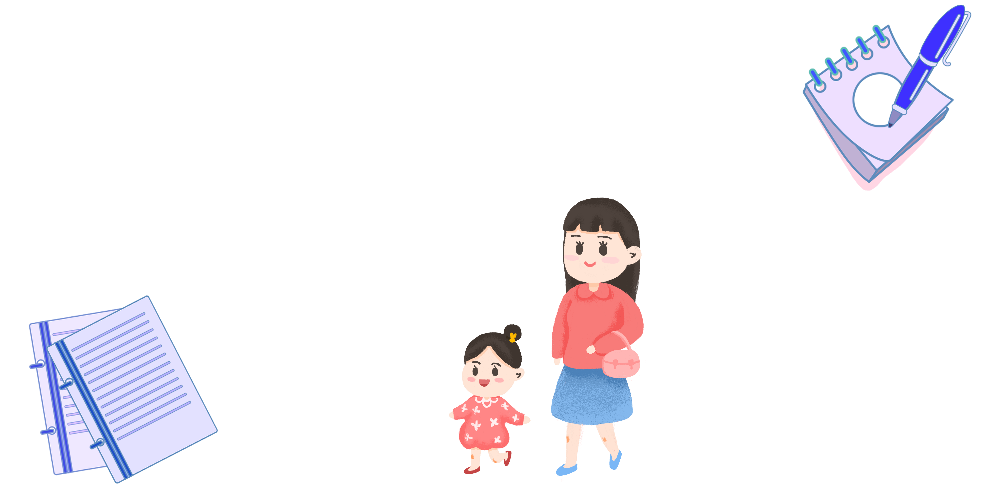 Hoạt động luyện tập
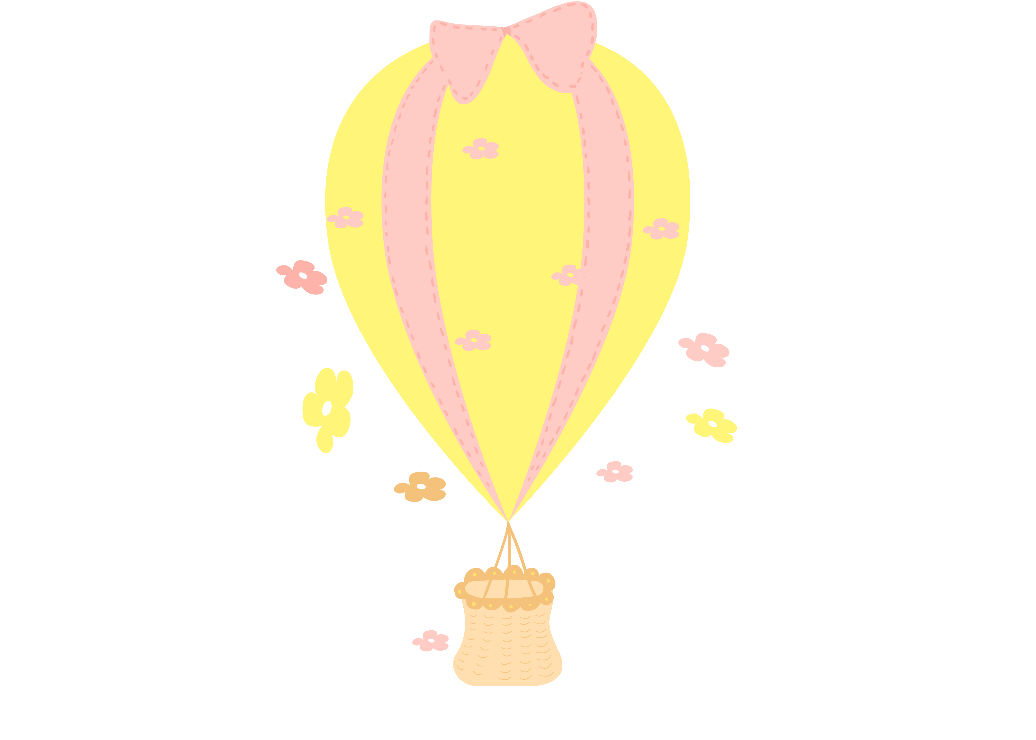 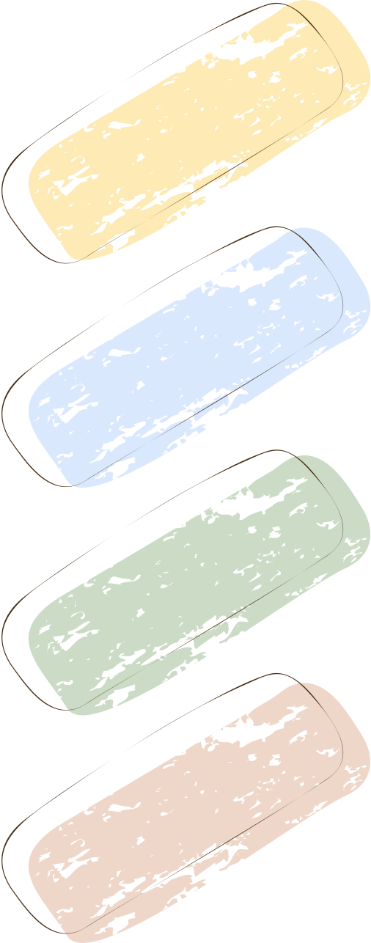 Sau khi lắng nghe biện pháp mà các nhóm đưa ra, em thích nhất với biện pháp của nhóm nào, vì sao?
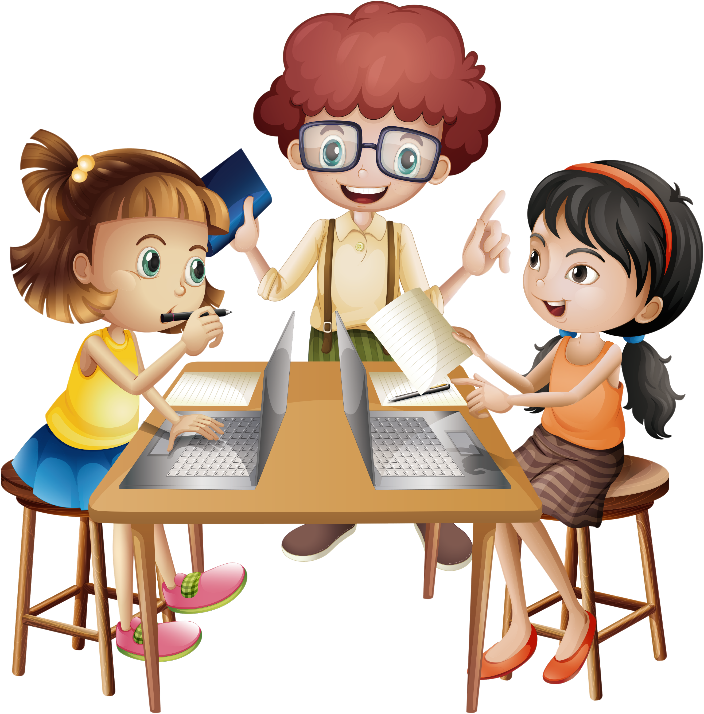 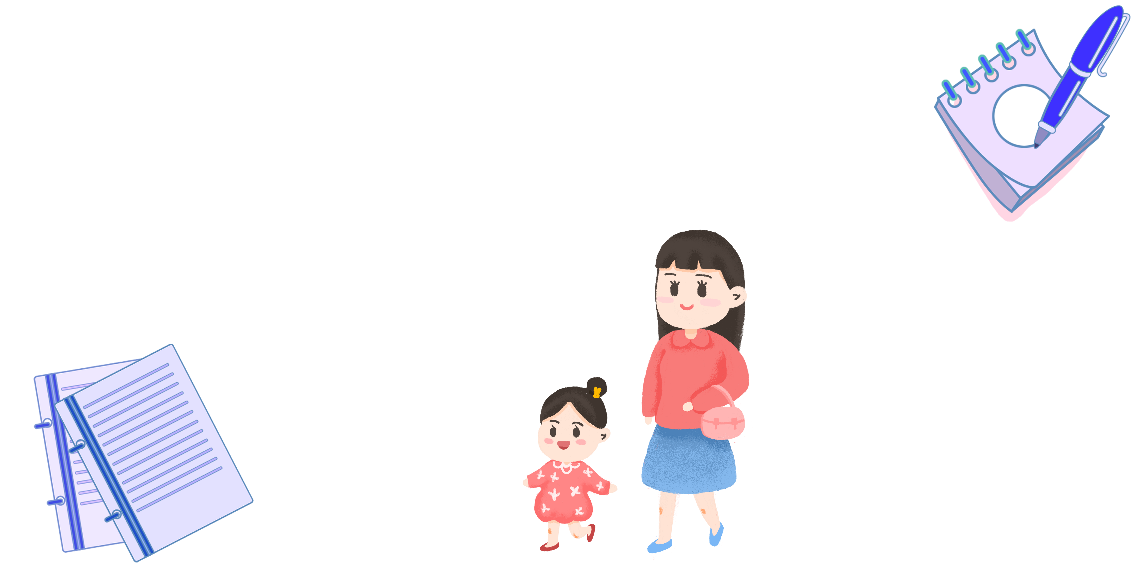 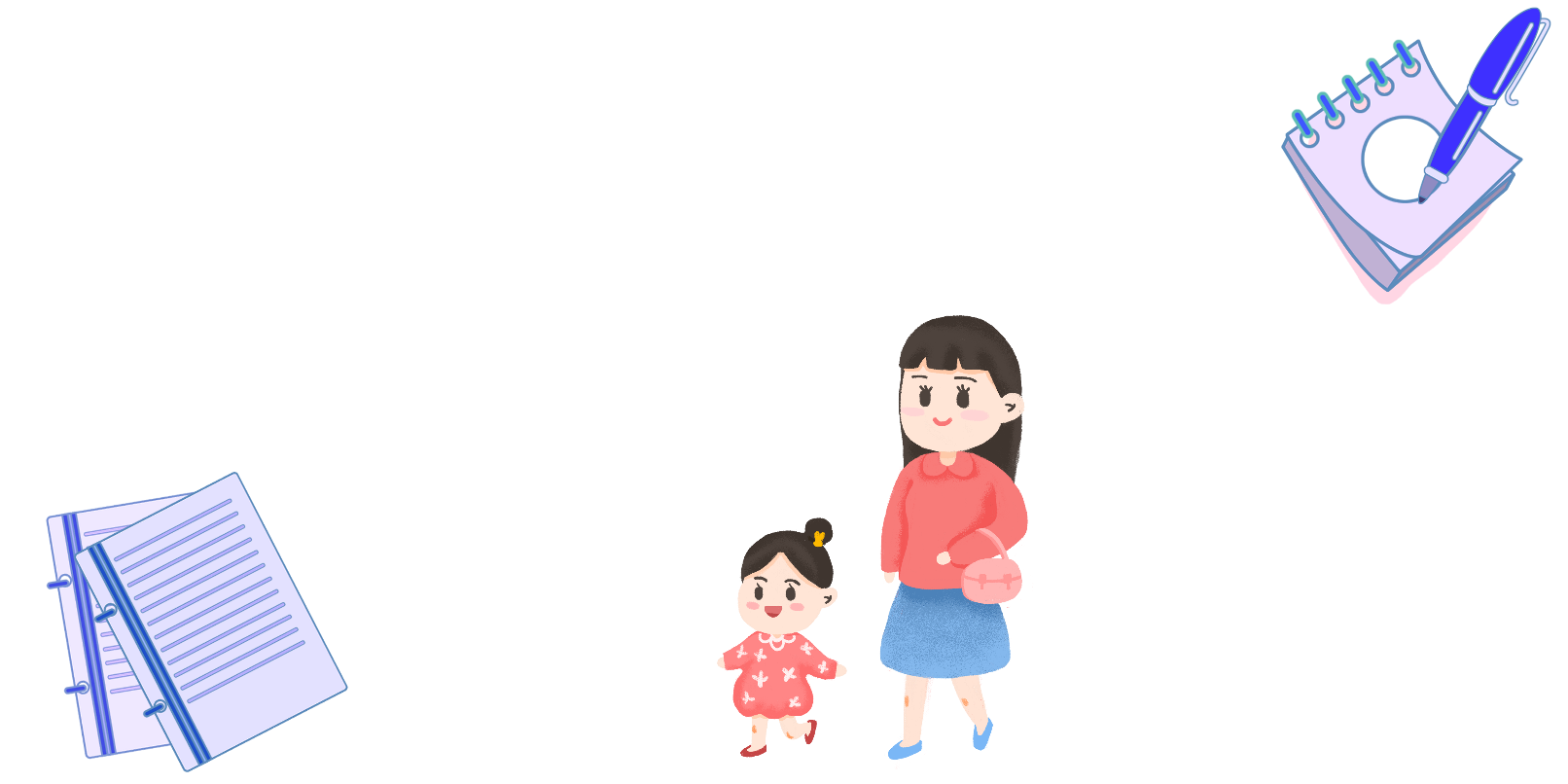 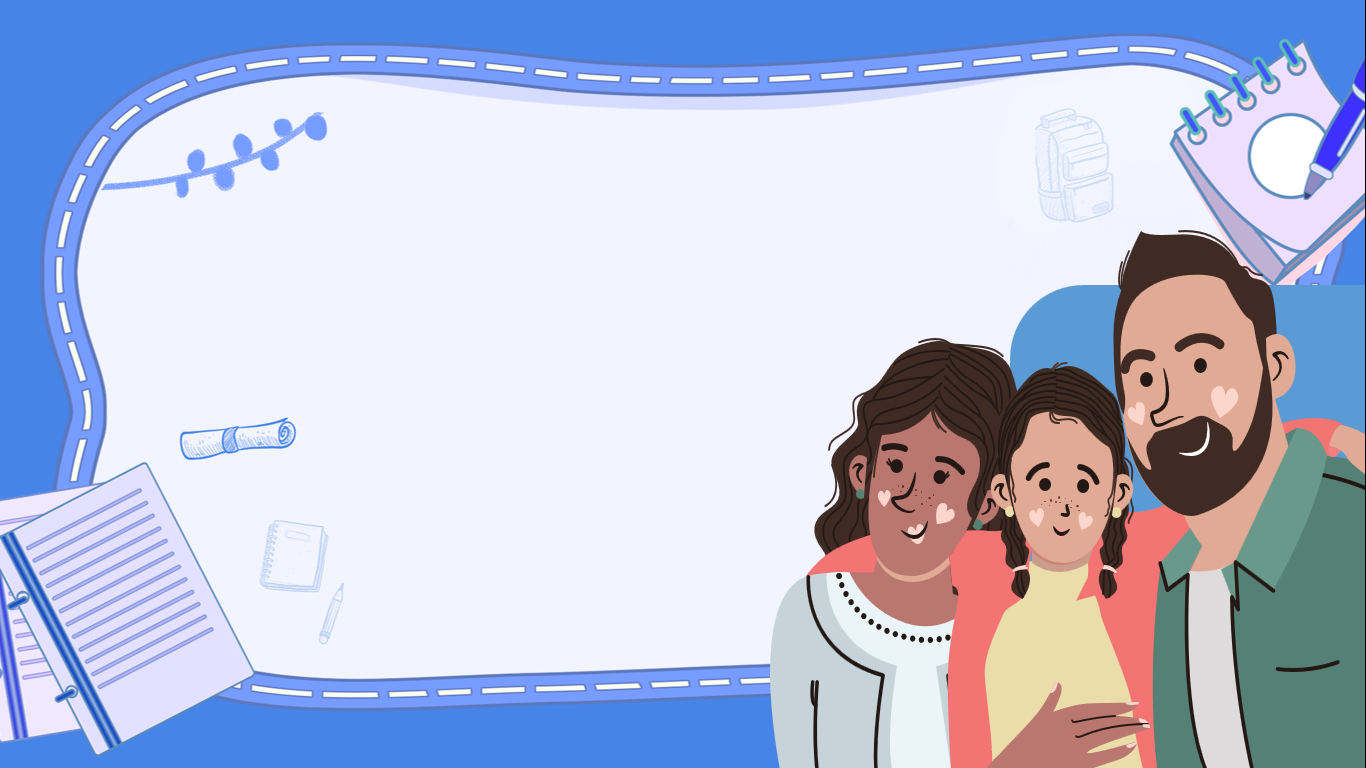 04
Hoạt động vận dụng
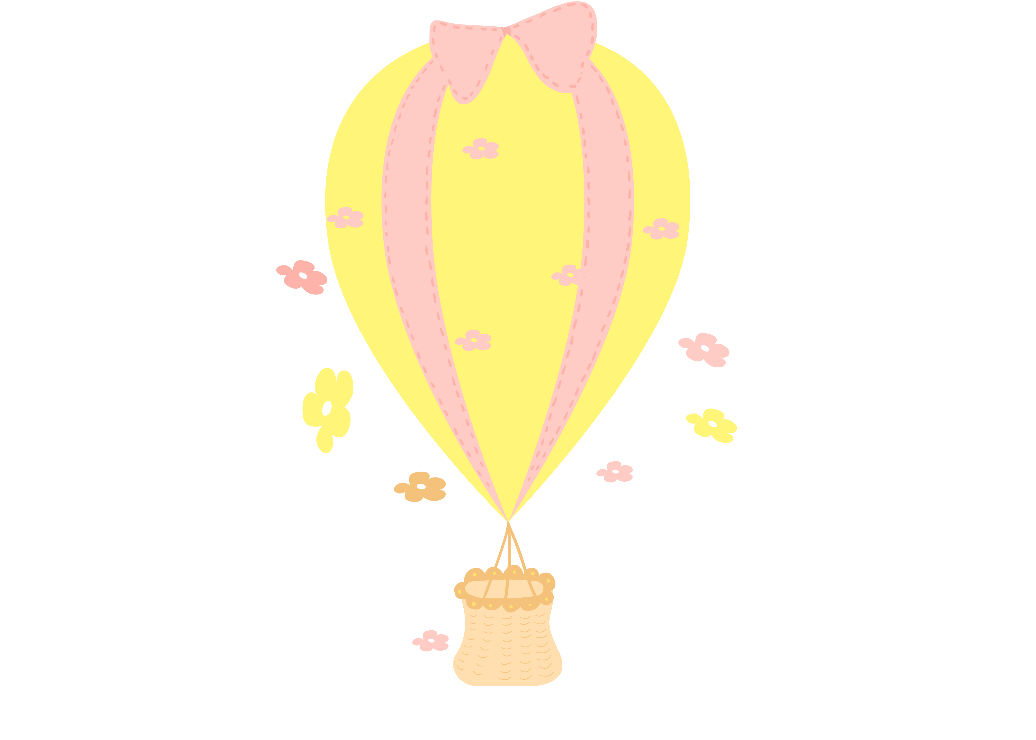 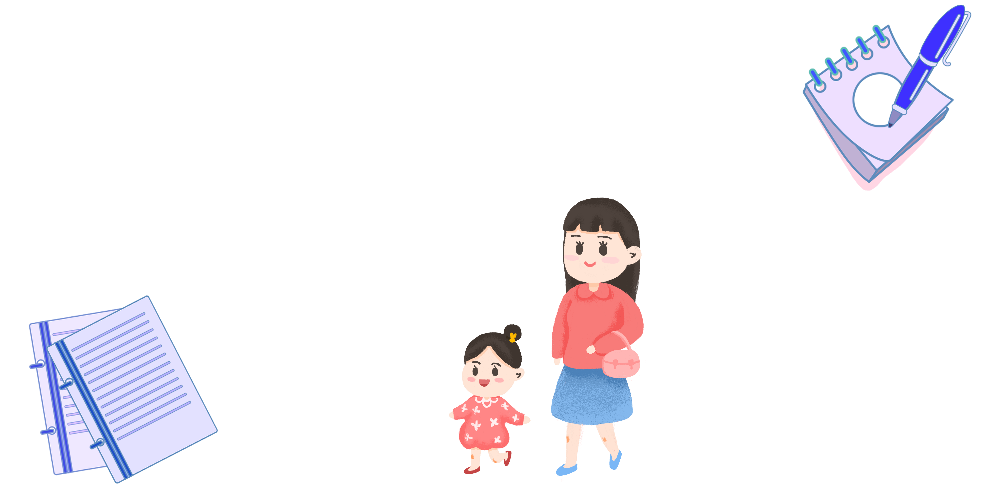 Hoạt động vận dụng
Em đã có cách thể hiện tình cảm nào với cha mẹ? Cảm xúc của cha mẹ khi đón nhận tình cảm ấy như nào? Hãy chia sẻ cùng cả lớp.
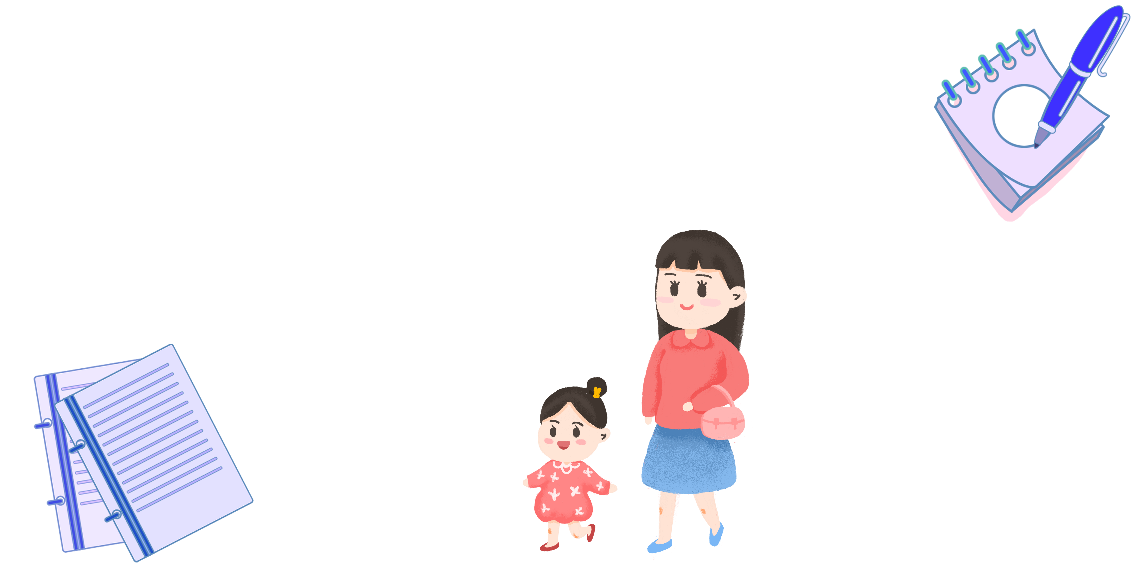 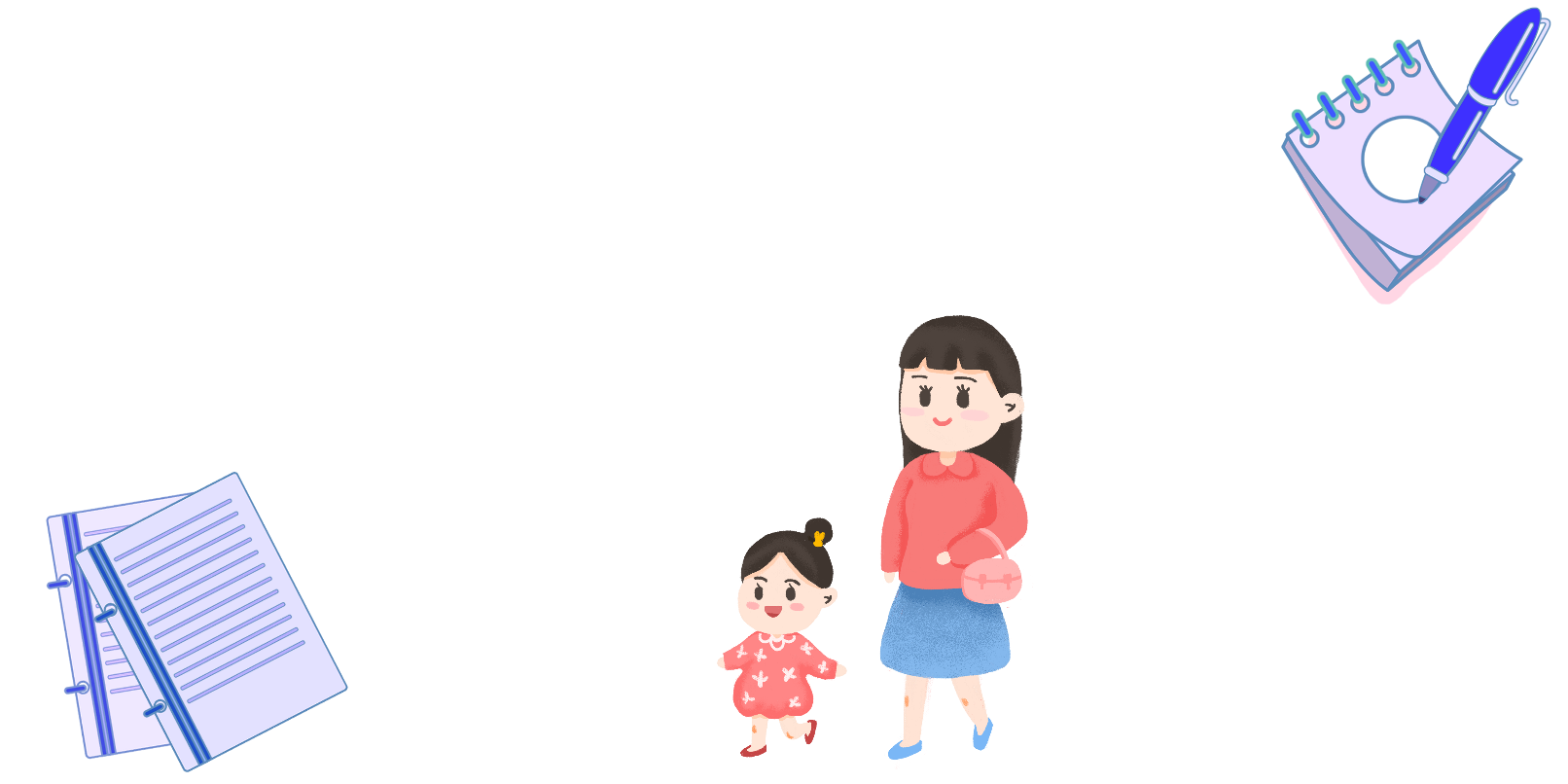 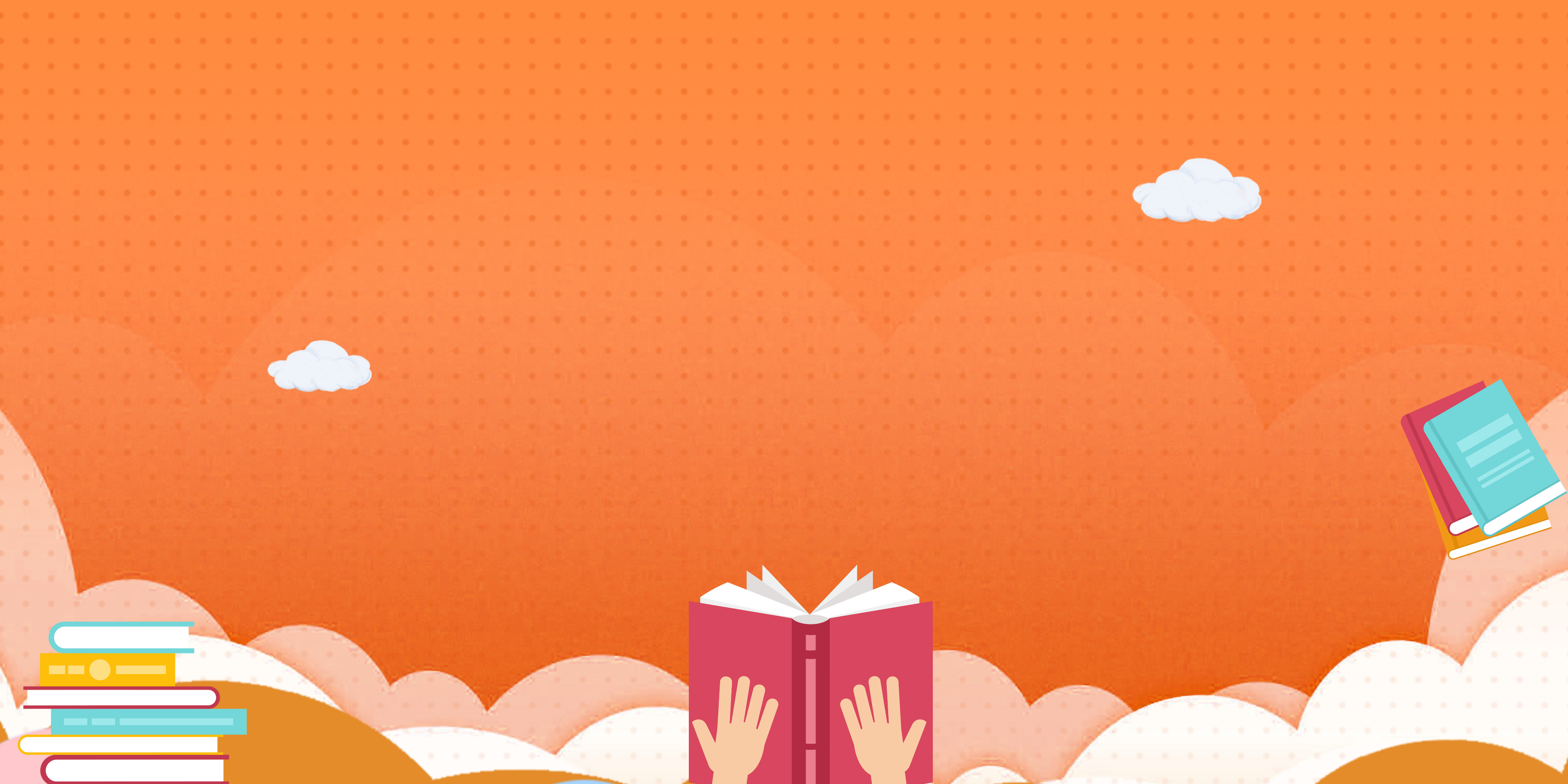 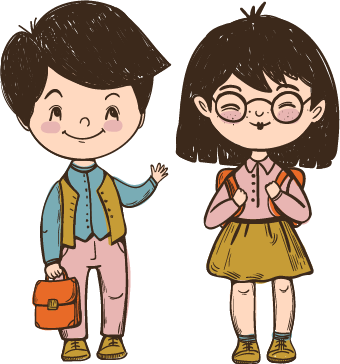 Chúc các em học tập tốt!